The Secret Things of God
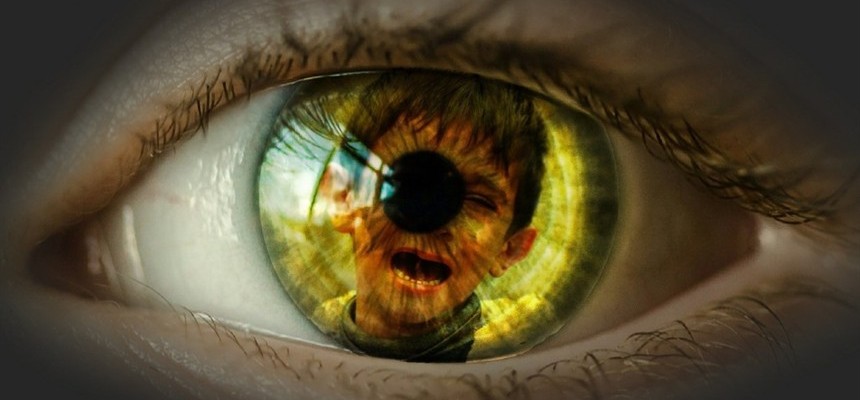 Deuteronomy 29:29
Dr. Rick Griffith • Jordan Evangelical Theological SeminaryBibleStudyDownloads.org
What would you like to know?
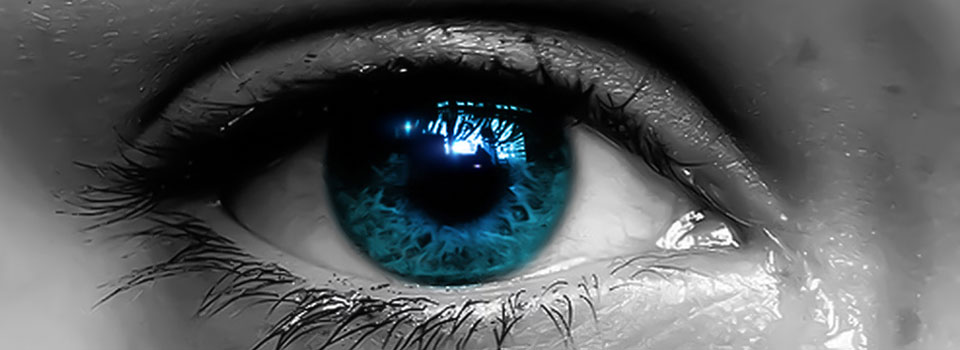 [Speaker Notes: In our world’s explosion of knowledge, we still don’t know many things. 
We don’t know why God chose such a tiny nation like Singapore for his great plans.
We don’t know what will happen to our ministries of family and mentoring.
We all have questions that remain. So what would you like to know?
Why is it that some of the wealthiest people you know are often the most ungodly?
Why do some women who don’t want a child easily get pregnant but you long for a child in your barrenness?
Why can’t you seem to hear from God on that key question that you have?]
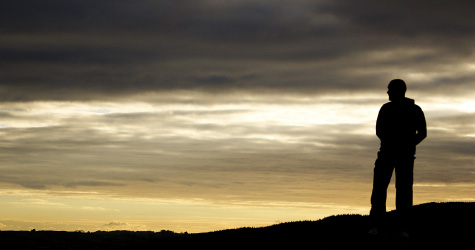 How should you deal with your ignorance of God’s ways?
[Speaker Notes: What should you do since you do not really know why God does what he does?]
The Context of Deuteronomy
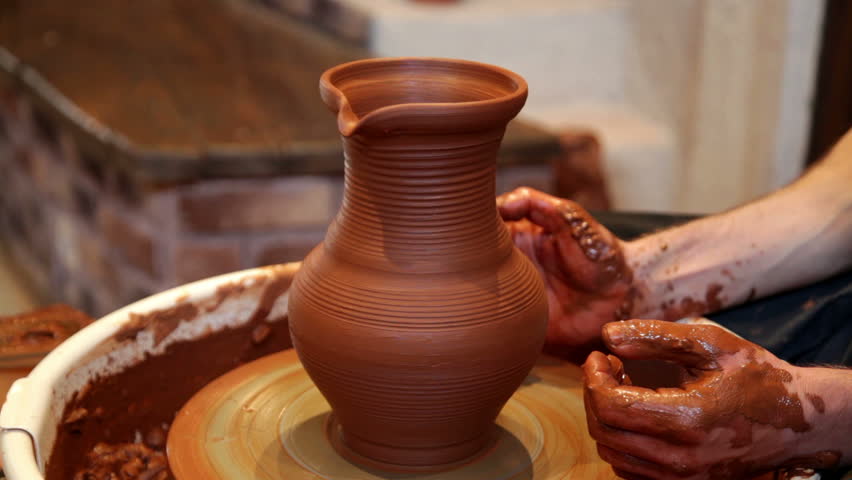 [Speaker Notes: Israel was poised to enter Canaan but still needed to know much about God even after Moses recorded all five books of the Pentateuch. They still needed forming.]
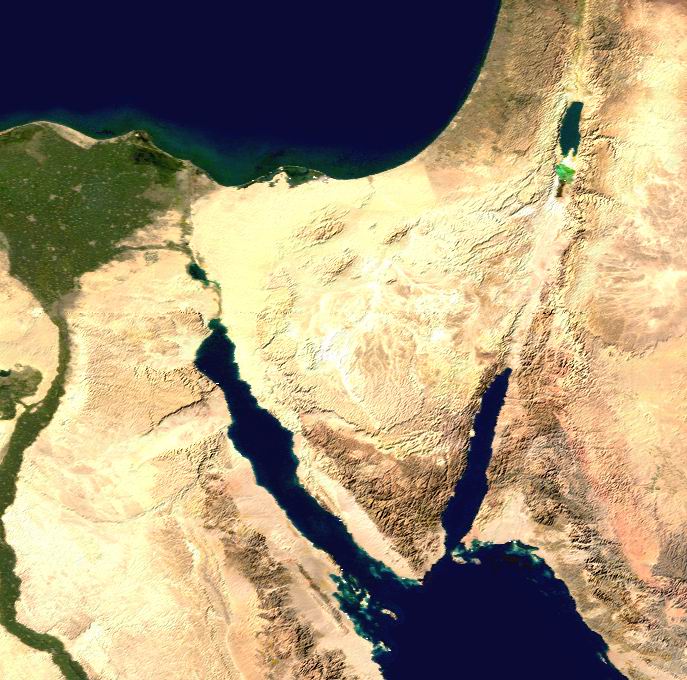 Moab
Moses at Moab
"These are the words that Moses spoke to all the people of Israel while they were in the wilderness east of the Jordan River. They were camped in the Jordan Valley near Suph, between Paran on one side and Tophel, Laban, Hazeroth, and Di-zahab on the other" (Deut 1:1 NLT).
Mt. Hor
Kadesh- barnea
Mt. Sinai
[Speaker Notes: Our text is given at the end of 40 years of wilderness wandering. In Deuteronomy Moses, the covenant mediator, speaks to Israel's new generation opposite the Jordan (1:1). 
Imagine traveling your whole life in the desert—even being born amidst the dirt, dry plants, and scorpions—and the nicest thing you’ve ever seen is an interesting rock formation!
Finally your parents have been fully disciplined by God for failing to trust them to bring then into a rich, lush land. 
Your parents are buried along the way as a testimony to God’s word of judgment that they wouldn’t come into Israel’s inheritance.]
Crossing to Jericho
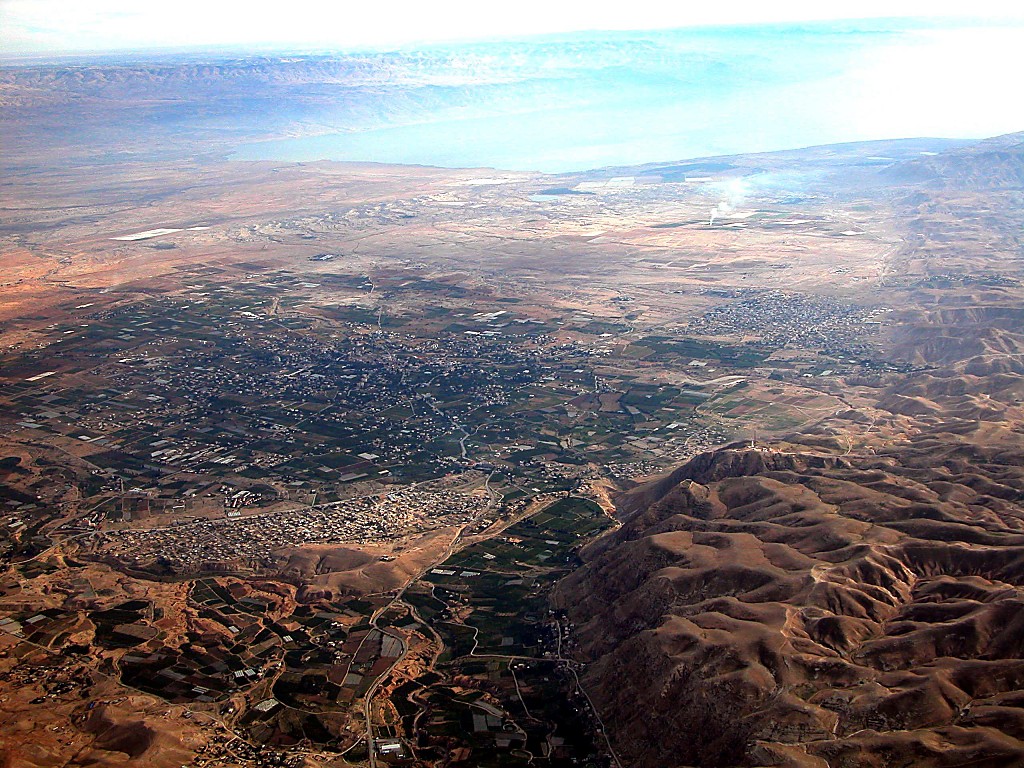 DEAD SEA
JORDAN RIVER
MODERN JERICHO
JOSHUA
Jericho/Ai
ANCIENT JERICHO
From Jericho...
Looking East Across the Jordan River
Handbook pg. 26-29
42
[Speaker Notes: They are poised to cross over into Jericho. But this means that huge giants await them?]
Deuteronomy
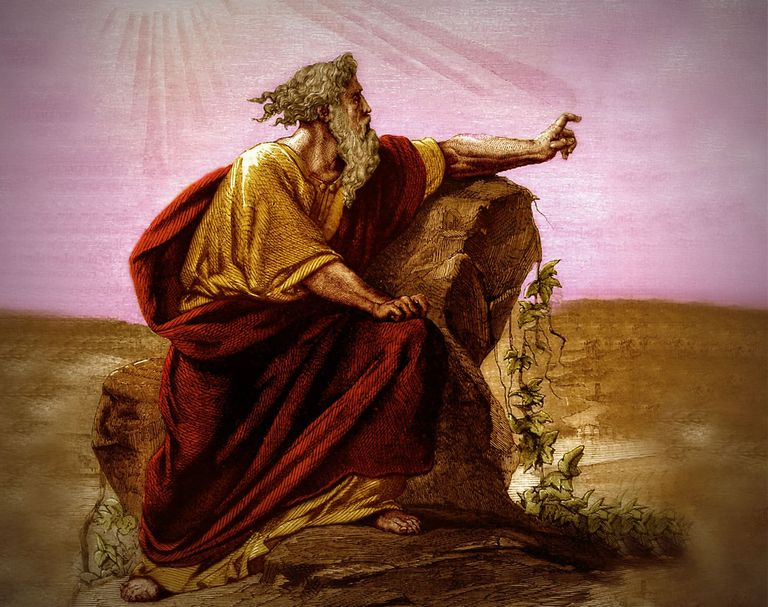 Renewal of the Mosaic Covenant
Renewal of the Mosaic Covenant
[Speaker Notes: So Moses commits to prepare them. What would he say? 
He gives five sermons in Deuteronomy, and today we will look at only one verse in the last sermon.]
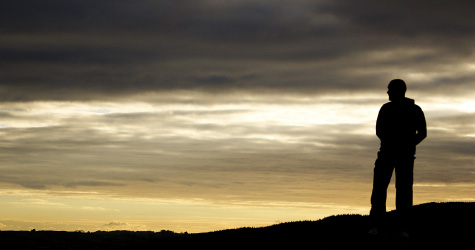 How should you deal with your ignorance of God’s ways?
—3 keys…
[Speaker Notes: Today we will see three keys in Deuteronomy 29:29 on how to deal with what we can know and not know. 
How should you deal with your ignorance of God’s ways? Here is the first thing to do…]
1. Don’t worry about God not telling you everything you want to know (Deut 29:29a).
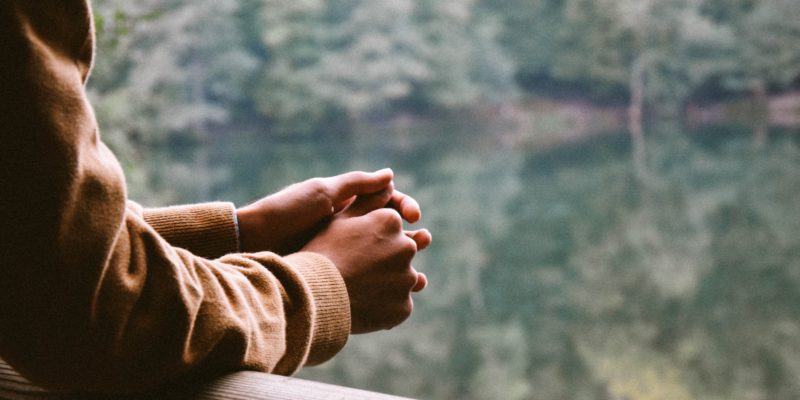 [Speaker Notes: The LORD isn’t obligated to answer all your questions—so deal with it.]
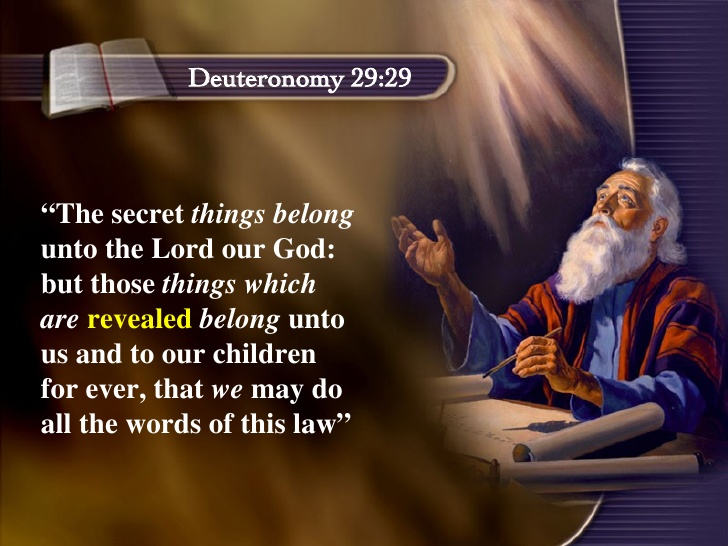 Deuteronomy 29:29 NIV
"The secret things belong to the LORD our God, but the things revealed belong to us and to our children forever, that we may follow all the words of this law."
"The Lord our God has secrets known to no one. We are not accountable for them, but we and our children are accountable forever for all that he has revealed to us, so that we may obey all the terms of these instructions" (NLT).
[Speaker Notes: NLT: “The Lord our God has secrets known to no one. We are not accountable for them, but we and our children are accountable forever for all that he has revealed to us, so that we may obey all the terms of these instructions."
SECRET THINGS:
Why godless people live so long with so much money (Pss. 37, 73)
Why hundreds of millions of mothers kill their own children in the womb which totally defies their maternal instincts
Why the ones most calling for tolerance are the least tolerant
Why God would cause his son to suffer so much on our behalf
Why I would be the only boy from a broken home in my school growing up
Why God allowed me to come to know him when so many others never do or do so later in life
Why I have so many privileges to serve him throughout Asia in 35 countries when others never get to leave the USA]
We planned to stay in Singapore until age 70 teaching Bible and theology…
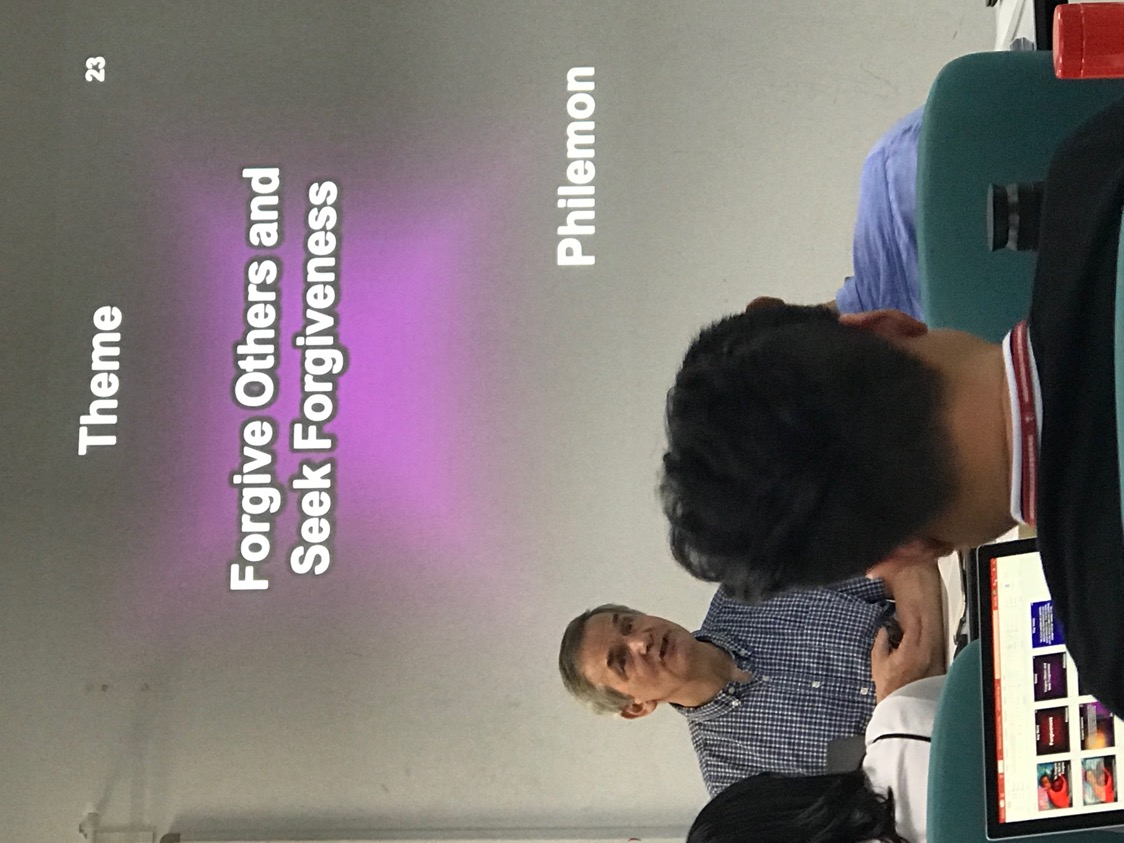 [Speaker Notes: My goal has been to teach Bible and theology until age 70—which is 7 more years as I am now 63 years old.
But the College recently decided to shift me to teach only preaching rather than my master degree specialty of theology and my PhD area in Bible Exposition.
So we have been praying whether to try to stay 7 more years in Singapore without teaching Bible and theology. 
Singapore law also seeks to retire expatriates in their 60s so more Singaporeans can take these positions.]
God is leading us from Asia to MENA
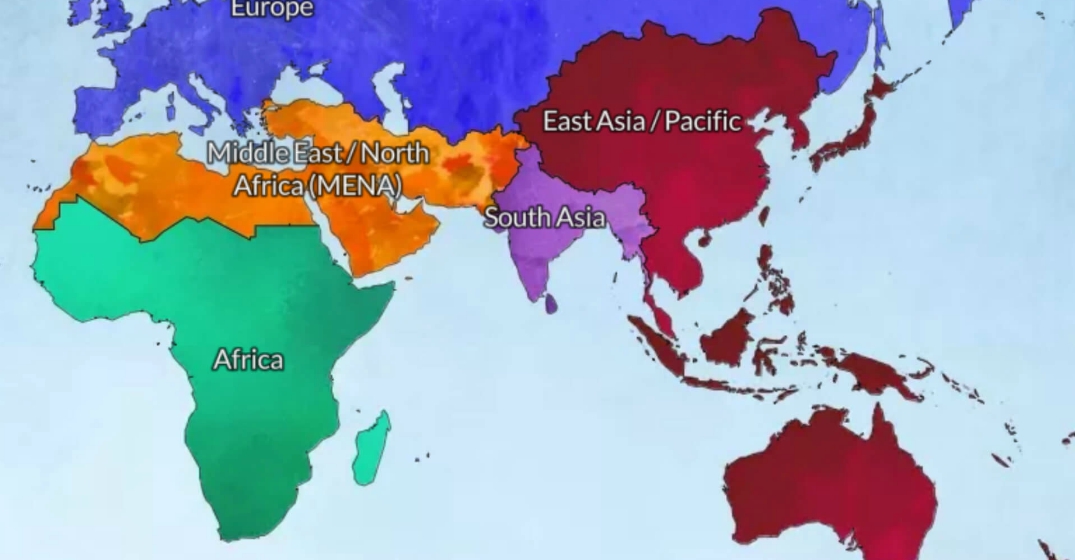 Jordan
Singapore
From East to West
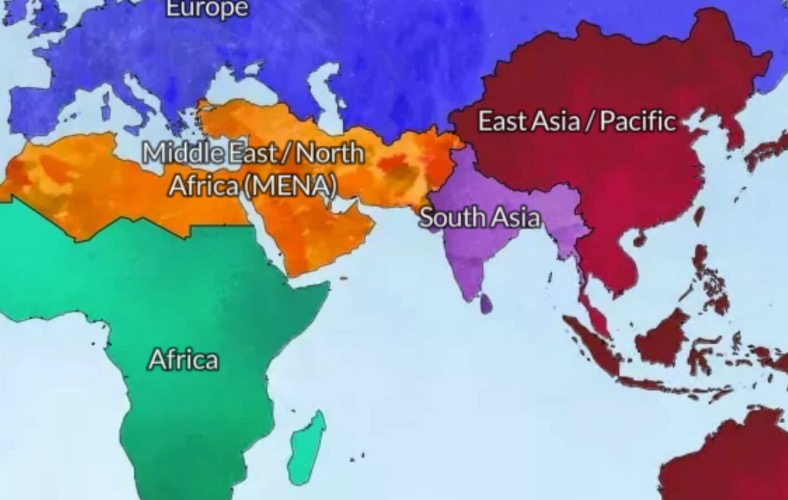 Spain
? years
Eastern Empire
30 years
MENA
? years
East Asia
30 years
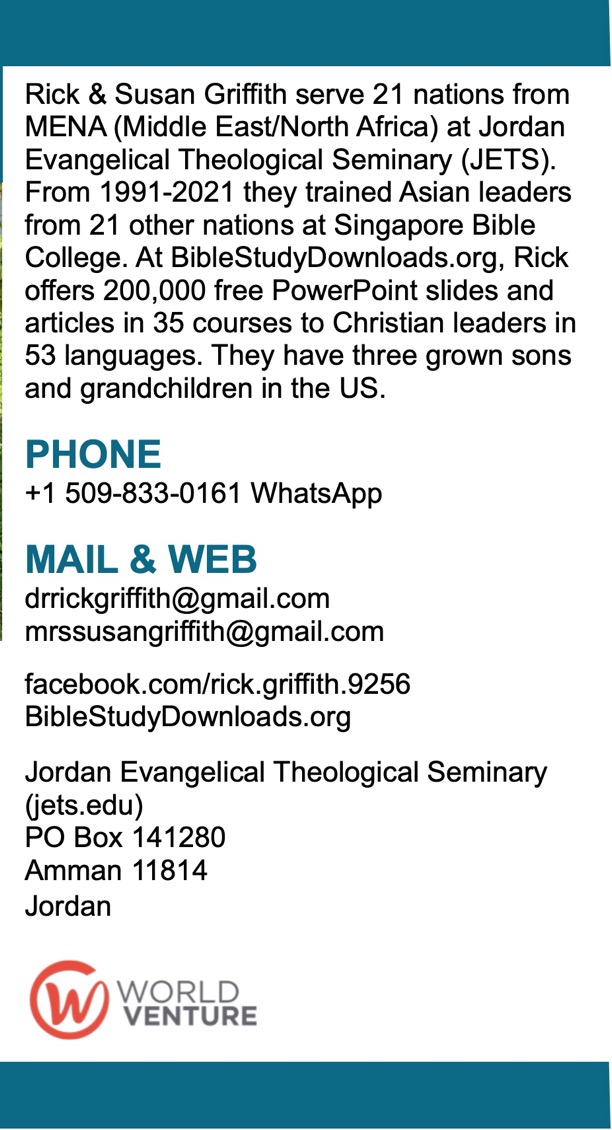 Please get our latest prayer card
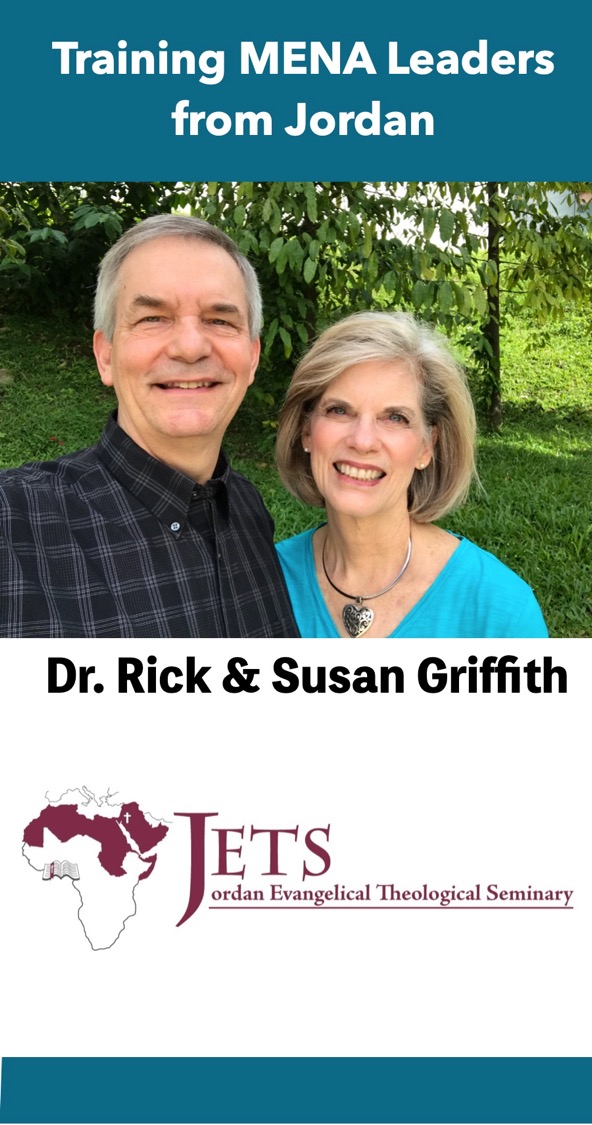 Front
Back
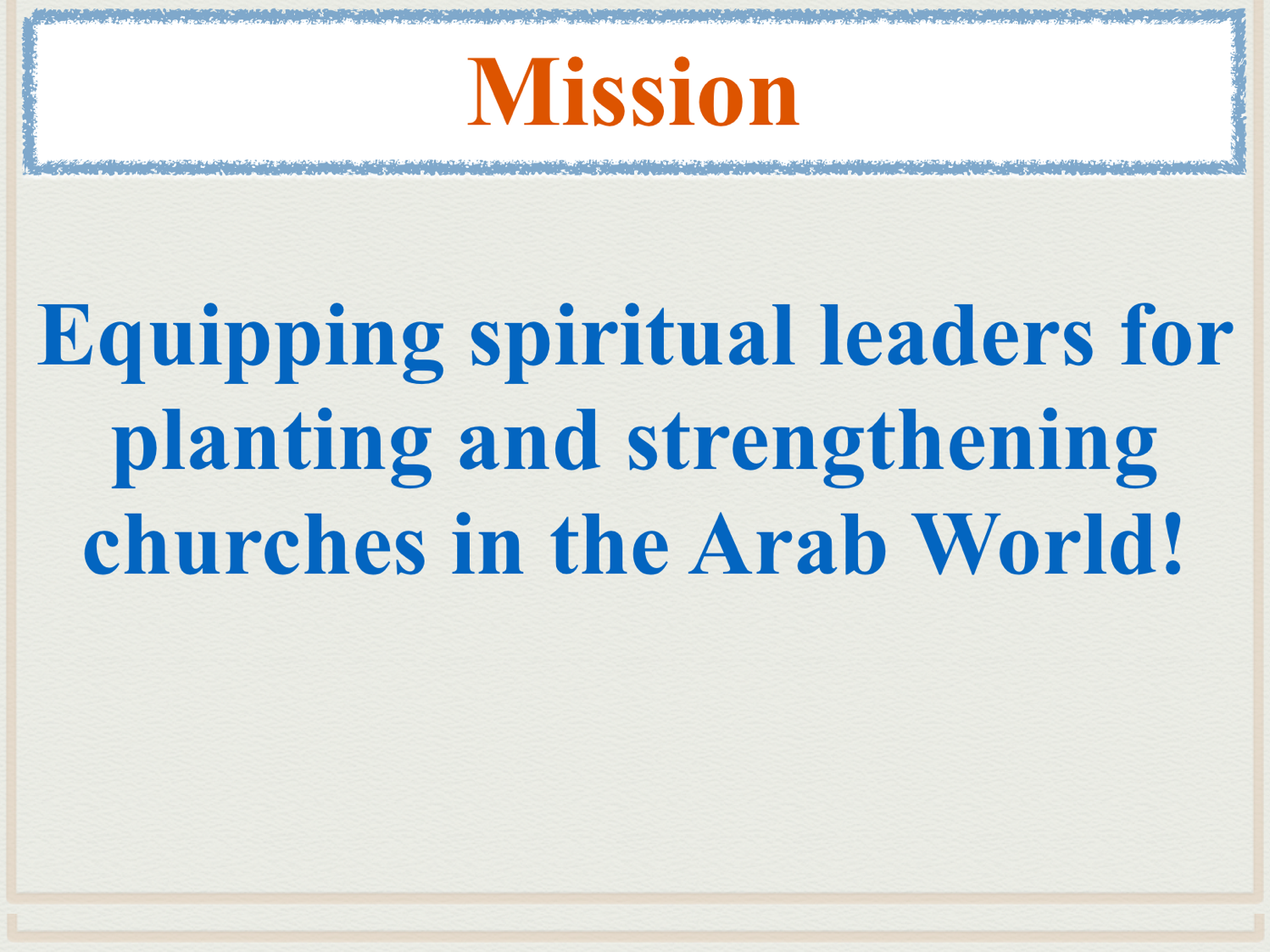 Jordan Evangelical Theological Seminary (JETS)
Jordan Evangelical Theological Seminary (JETS)
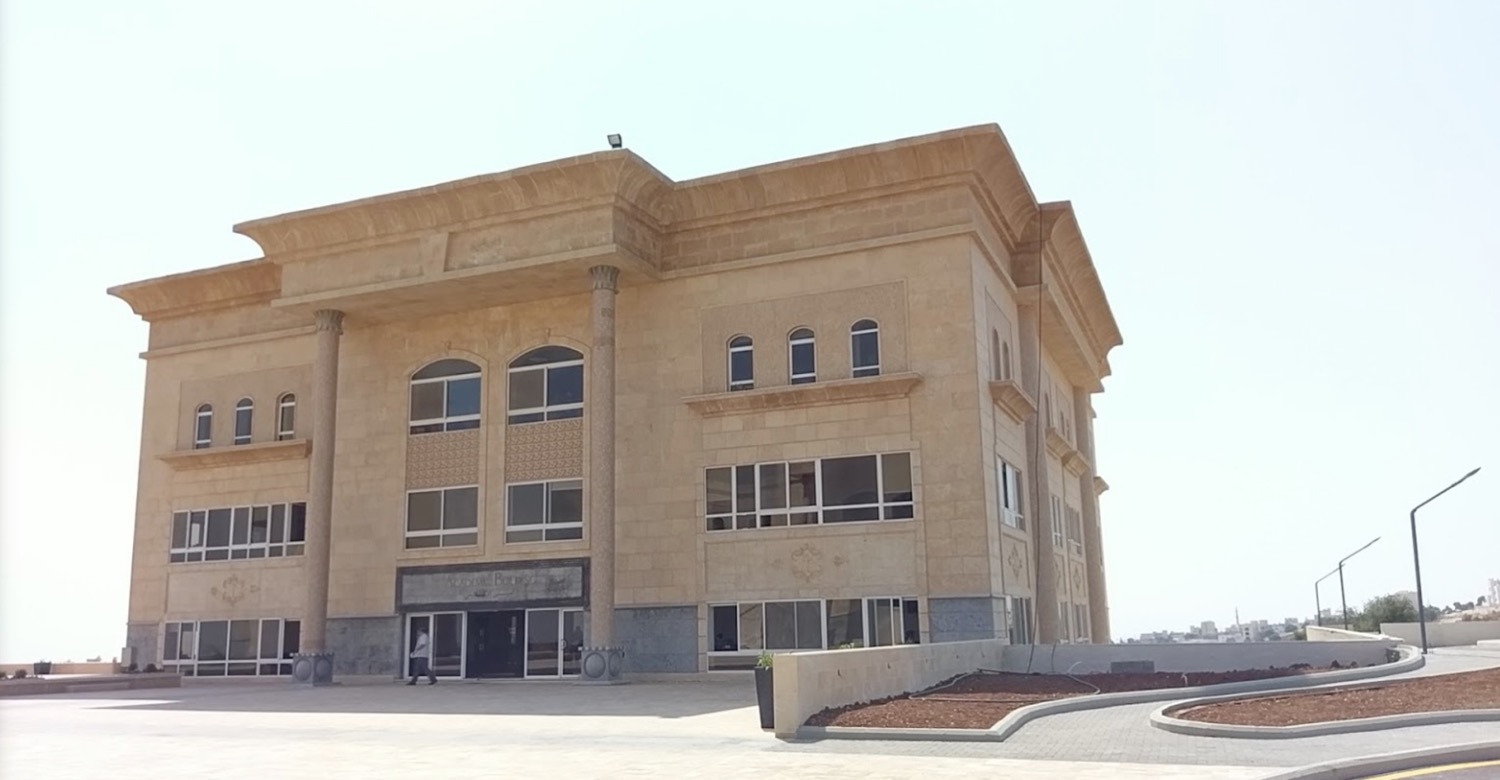 [Speaker Notes: to teach Bible and theology through translation into Arabic.]
Dr. Imad Shehadeh Founder and President of JETSVideo by Dallas Theological Seminary
[Speaker Notes: In 1990, I graduated with the president and founder, Dr Imad Shehadeh]
Jordan Evangelical Theological Seminary (JETS)
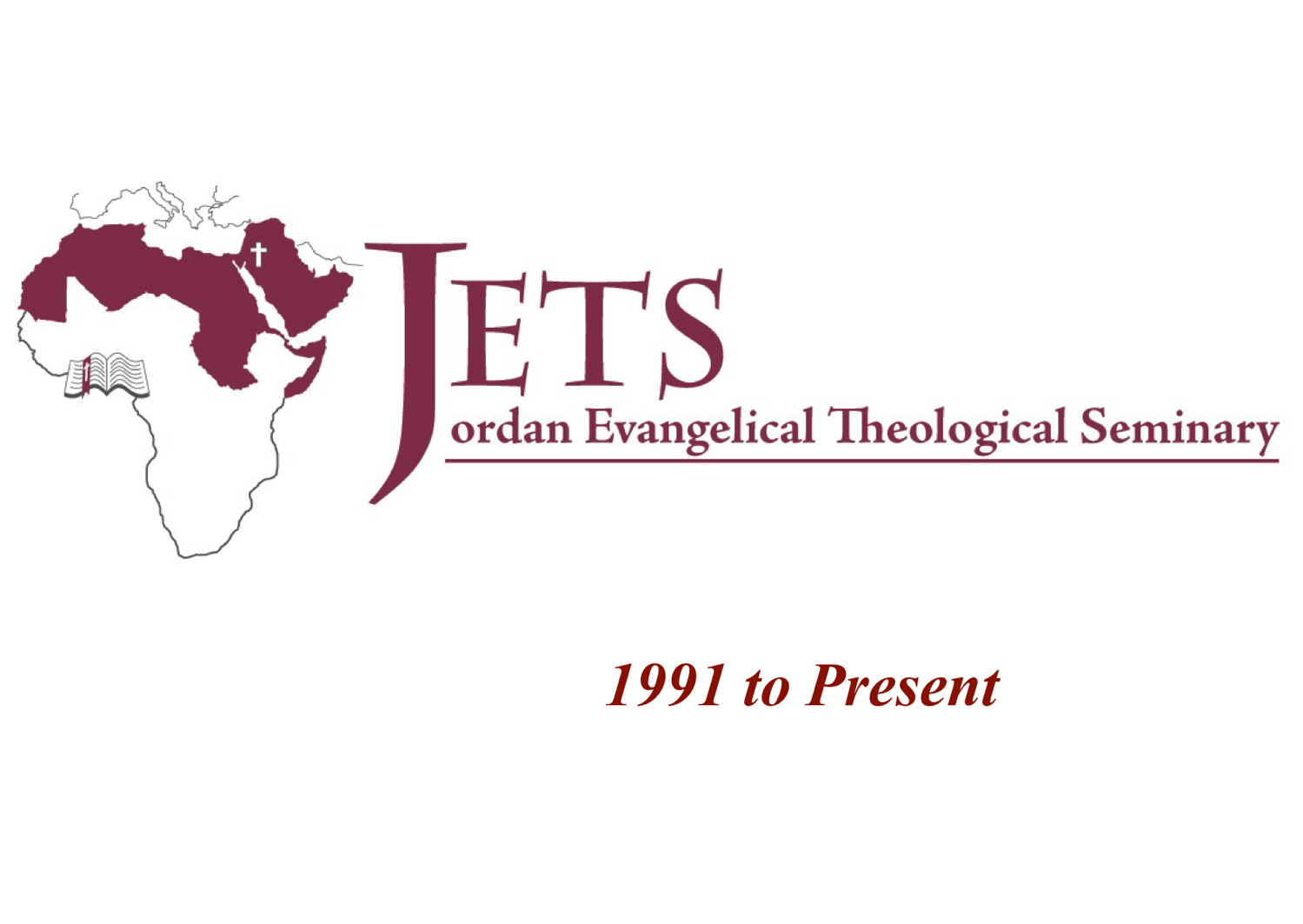 [Speaker Notes: The school has its 30th anniversary this year.]
Whitman Academy
(K-12)
JETS(bachelor to doctoral)
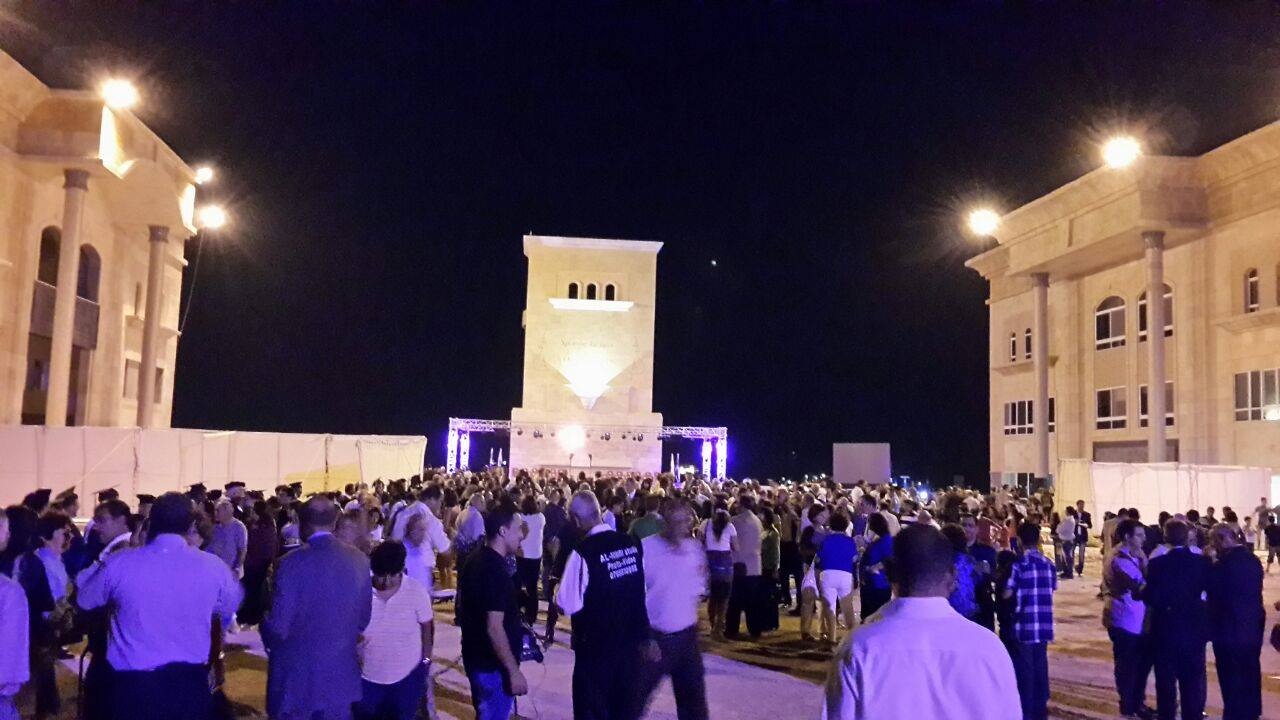 Faculty
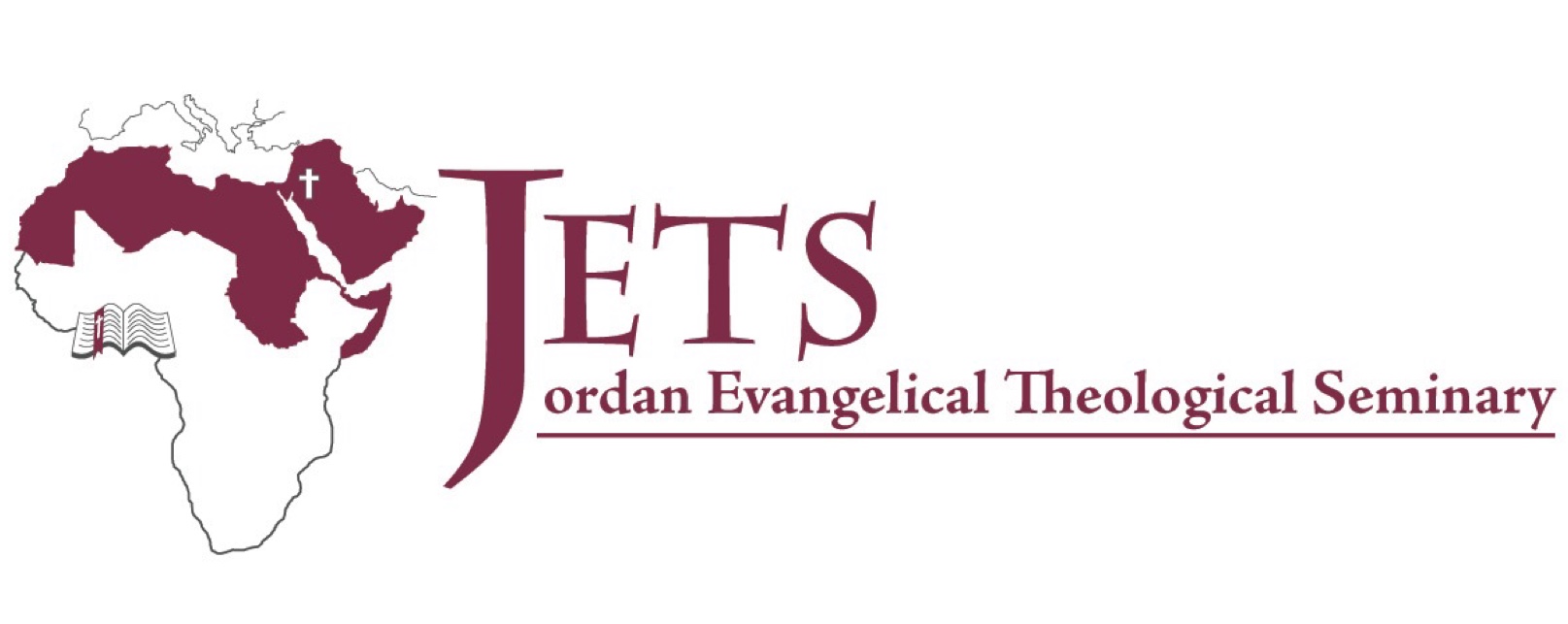 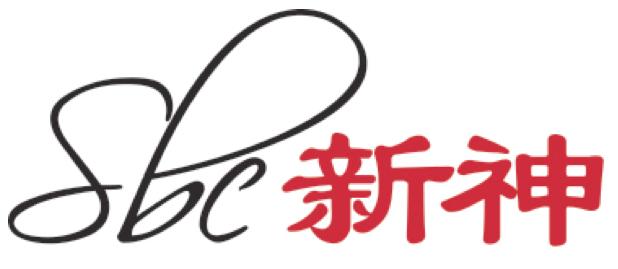 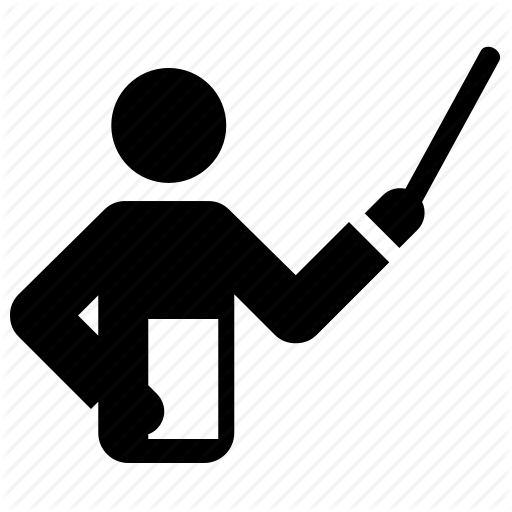 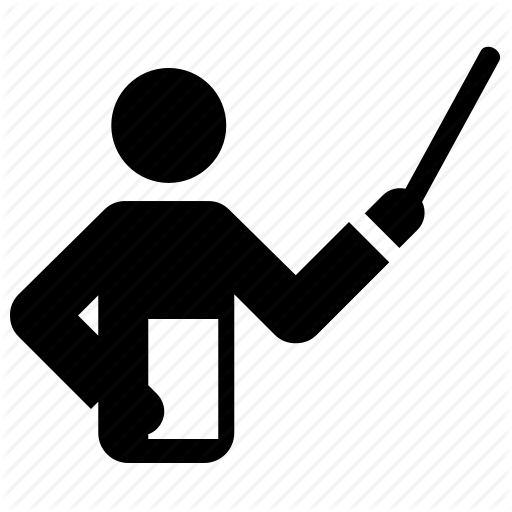 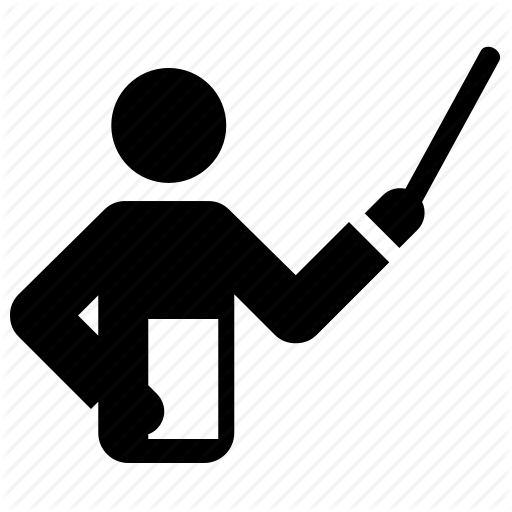 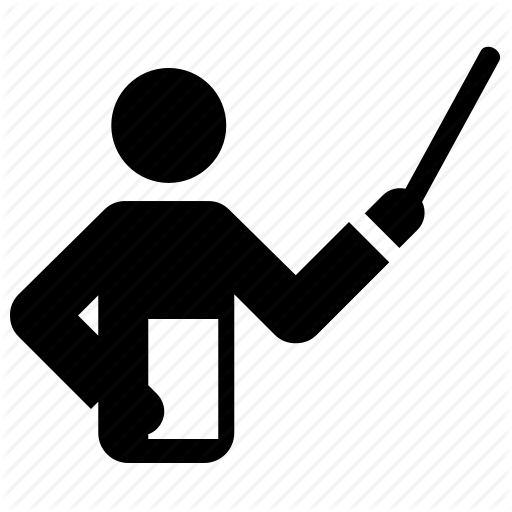 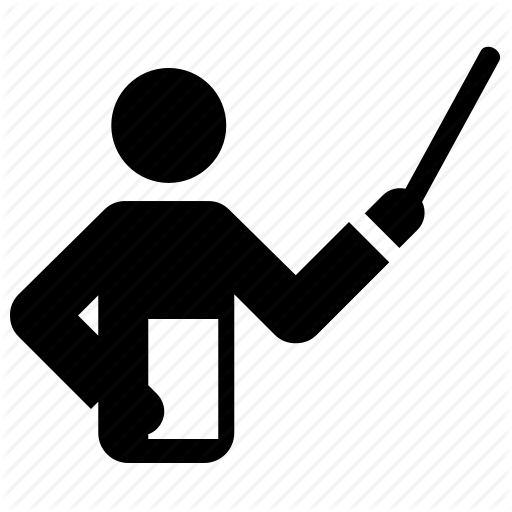 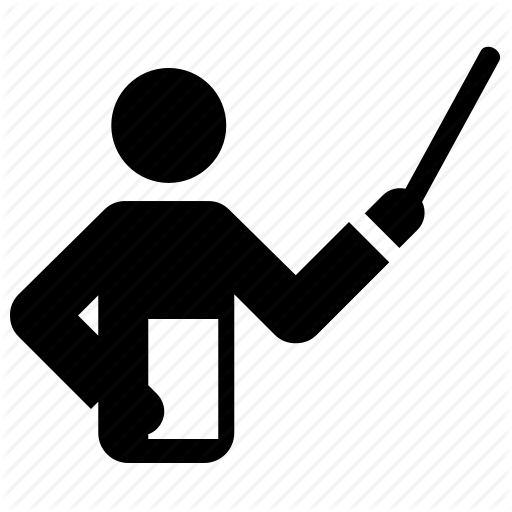 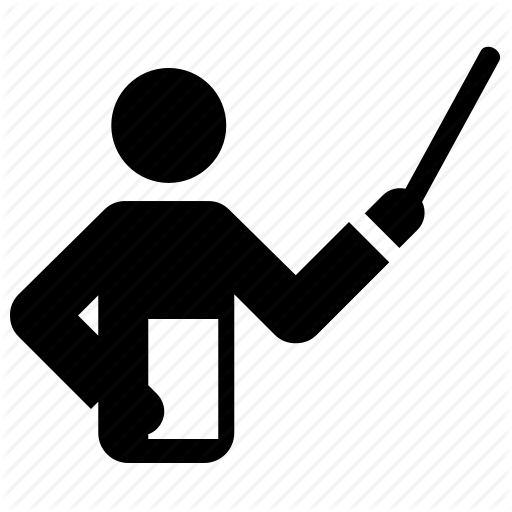 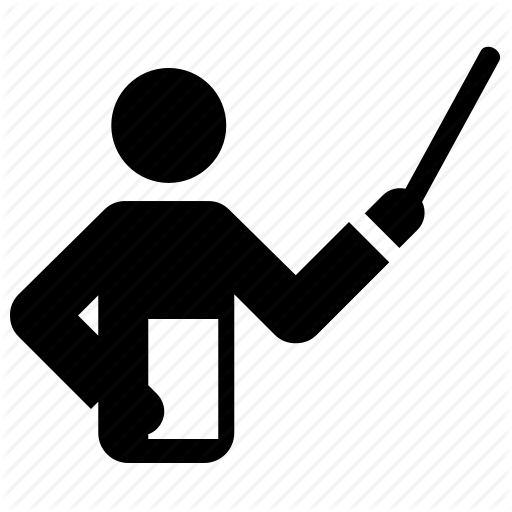 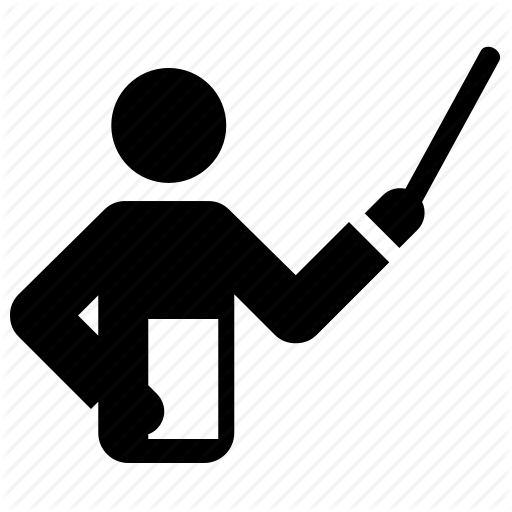 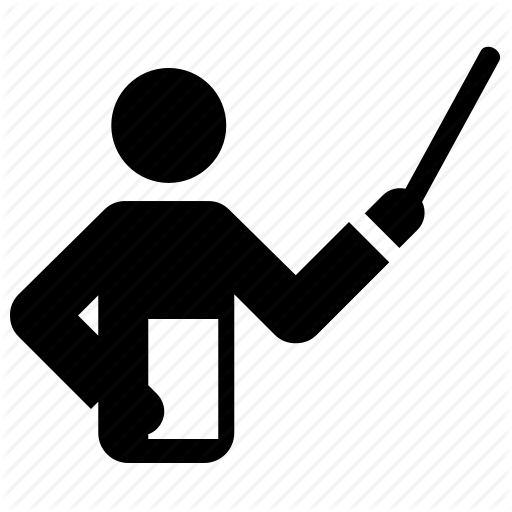 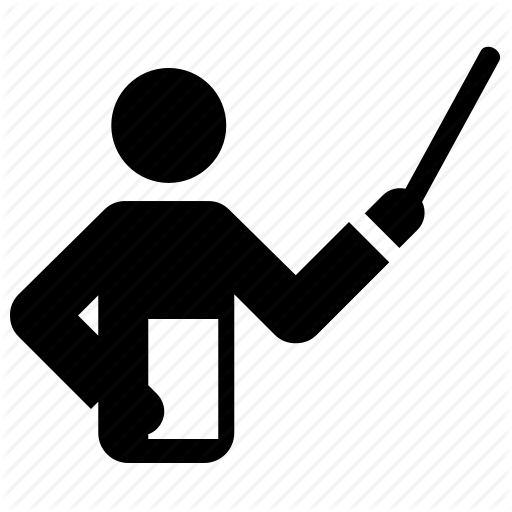 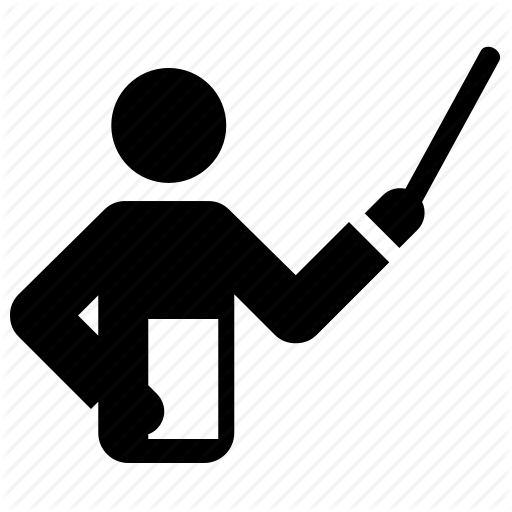 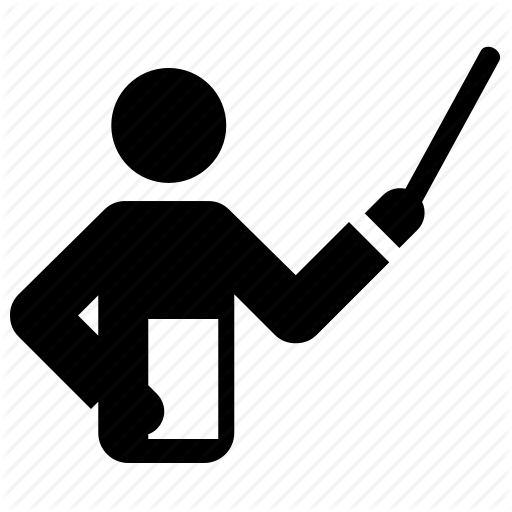 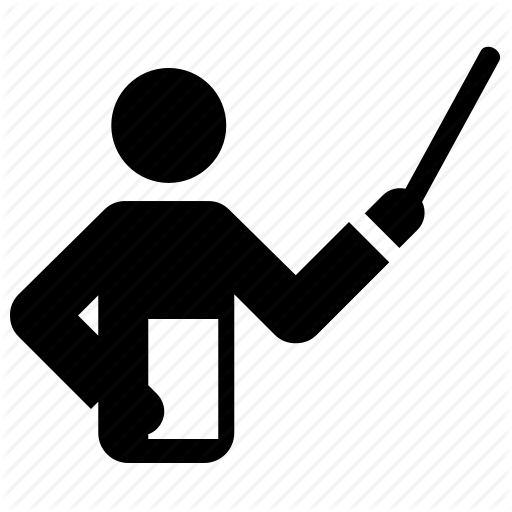 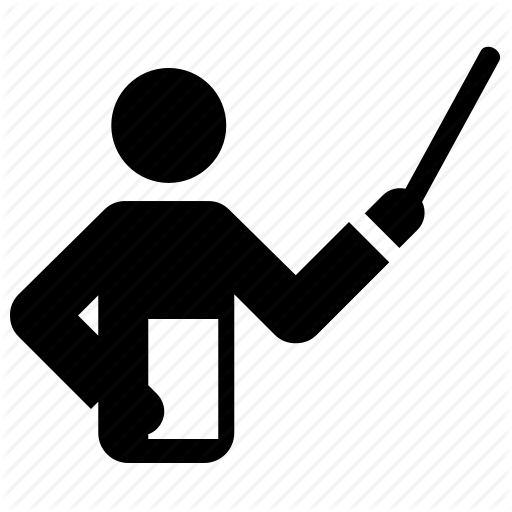 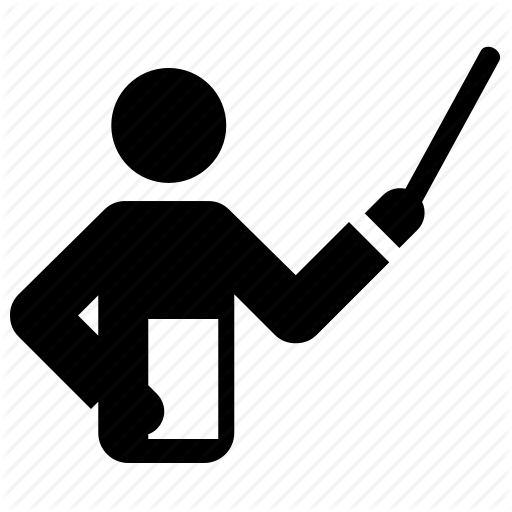 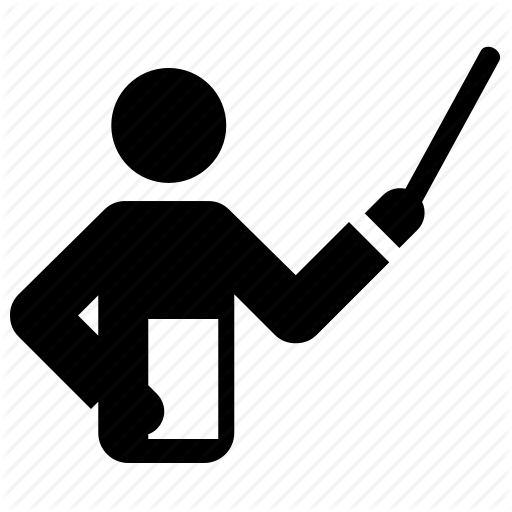 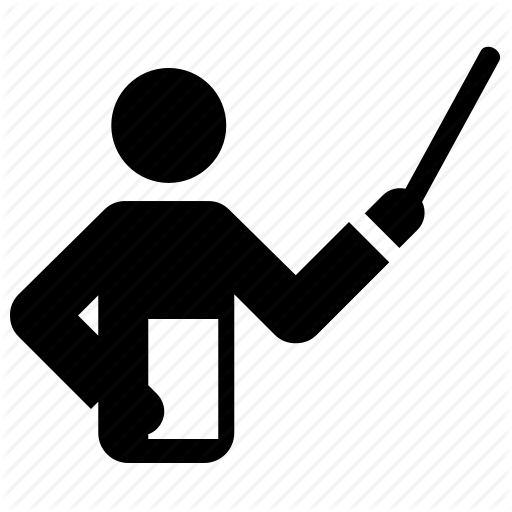 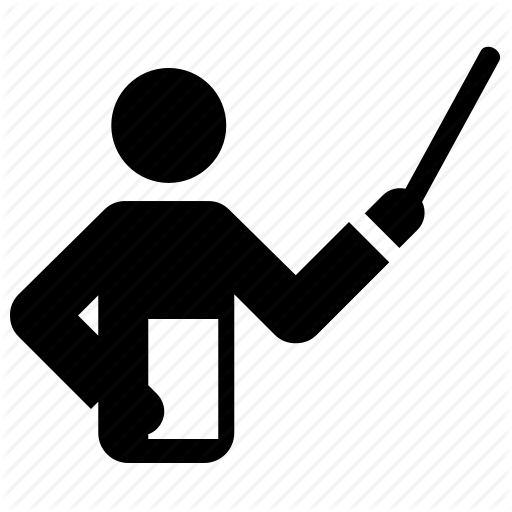 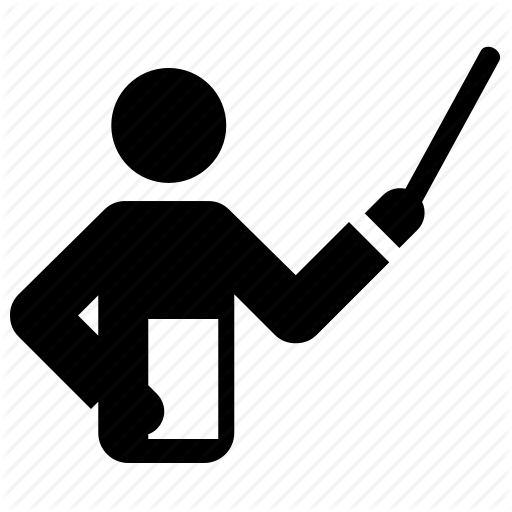 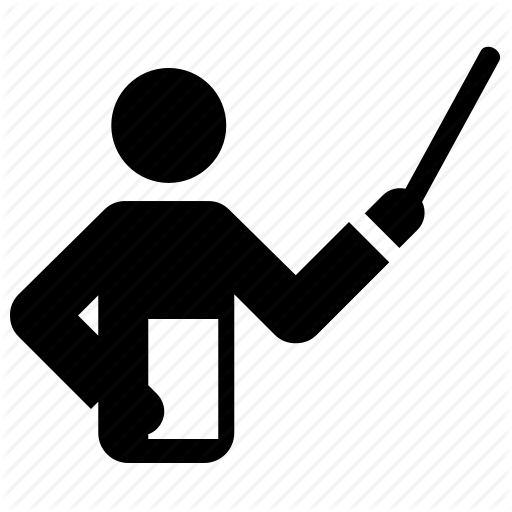 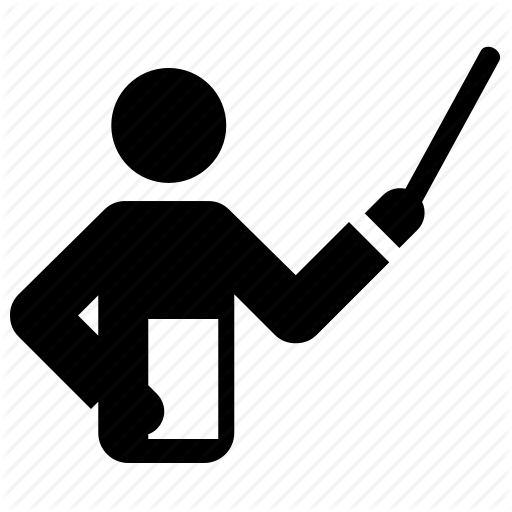 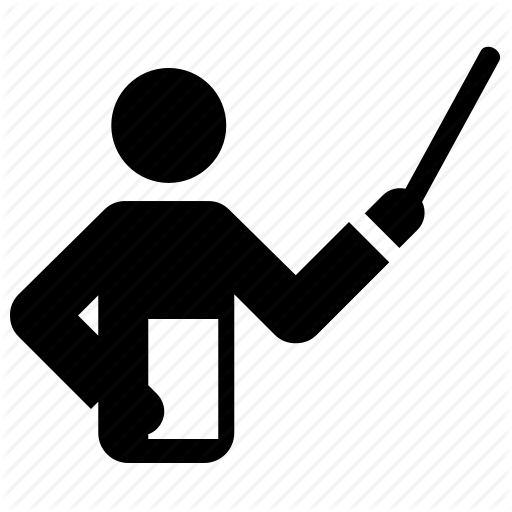 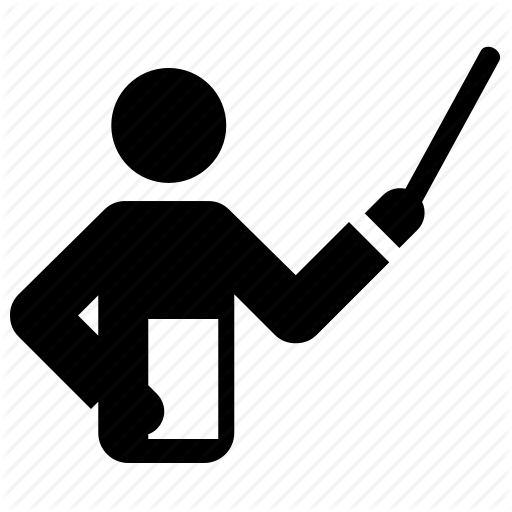 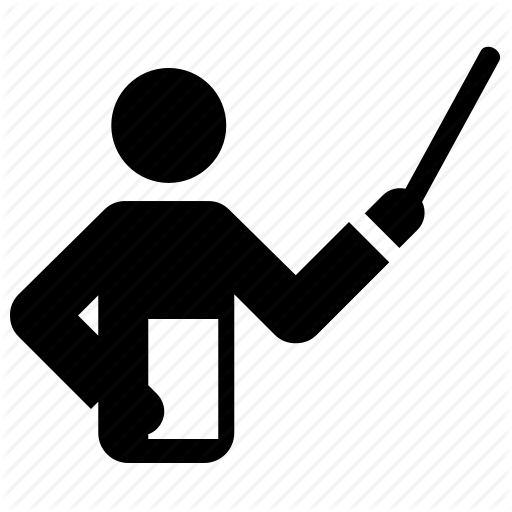 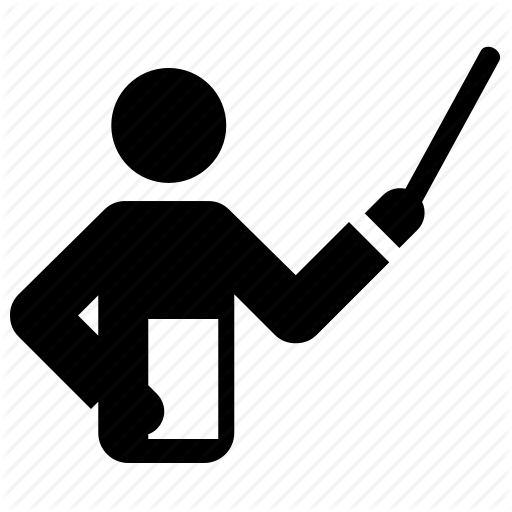 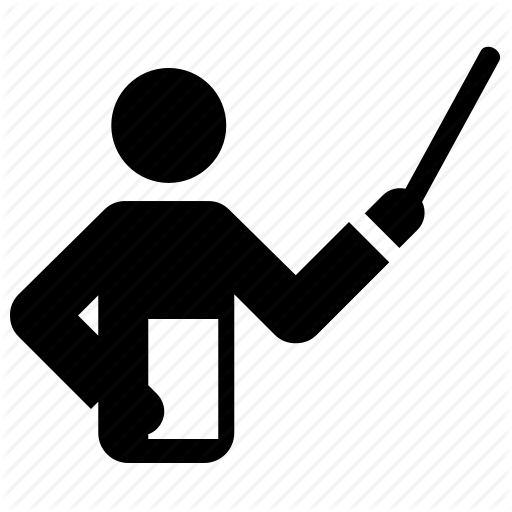 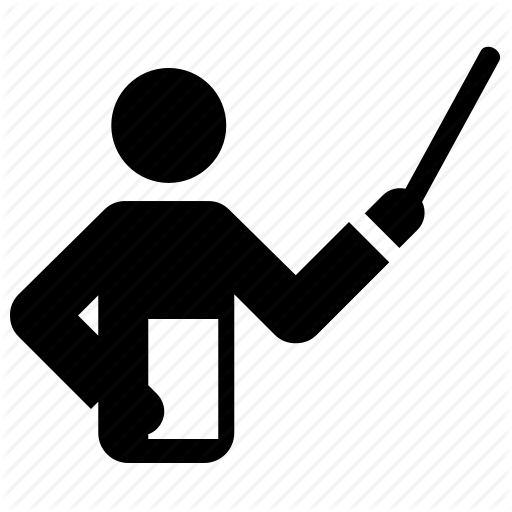 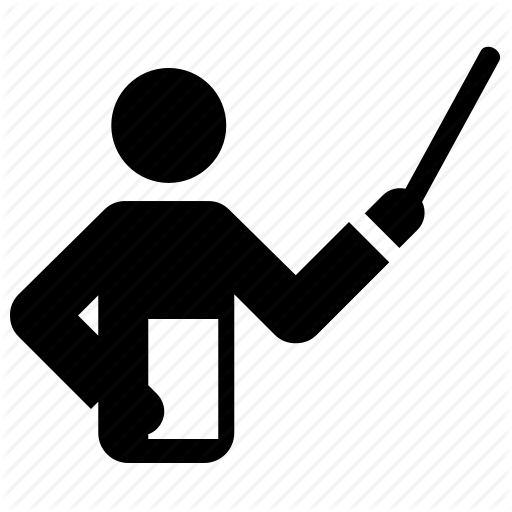 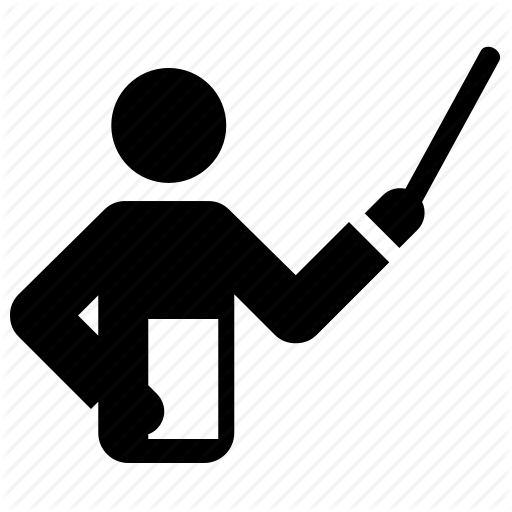 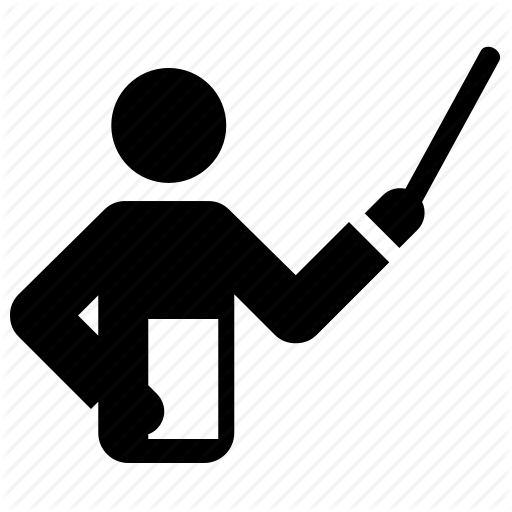 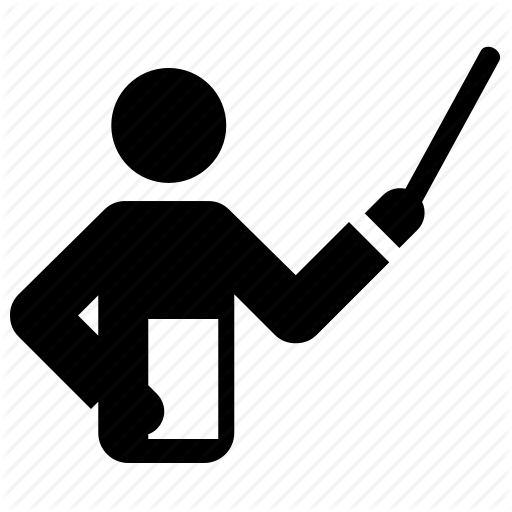 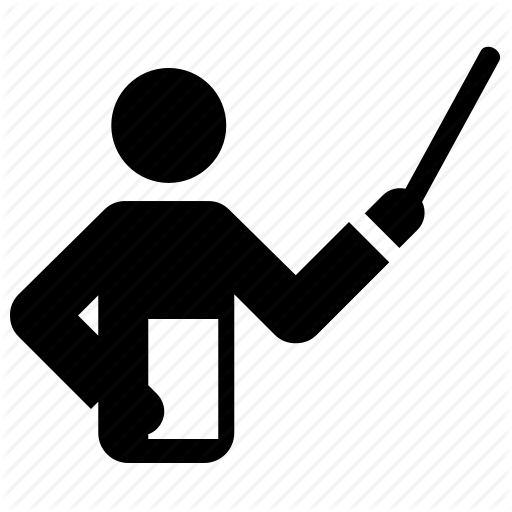 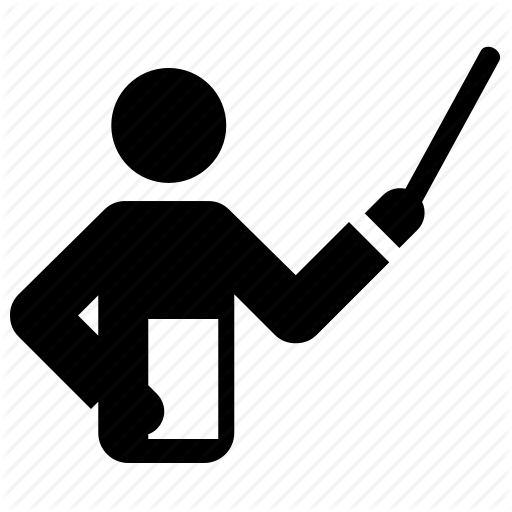 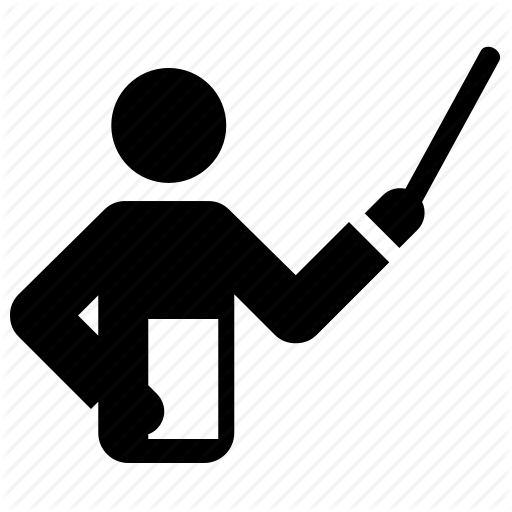 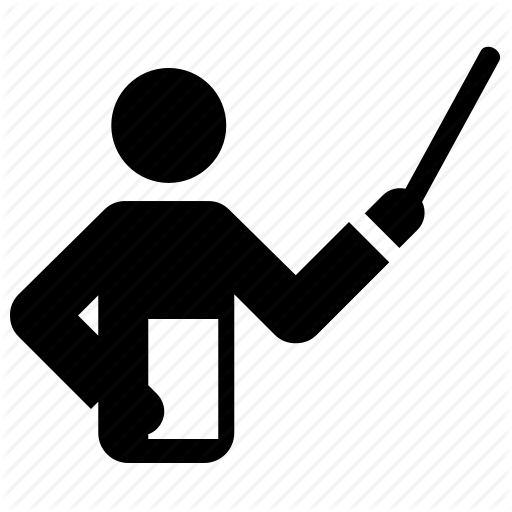 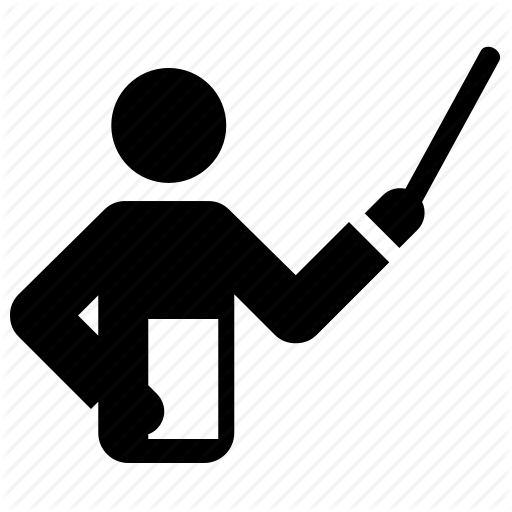 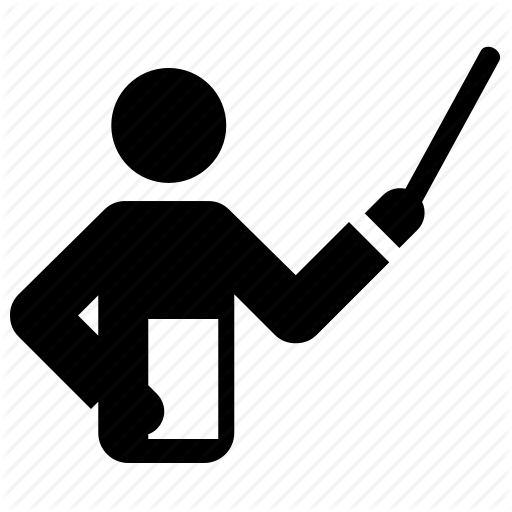 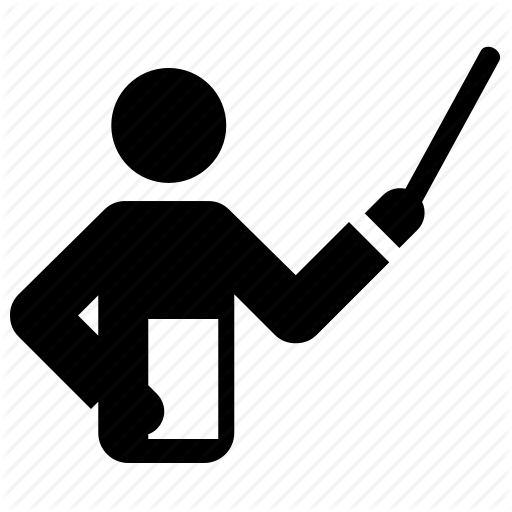 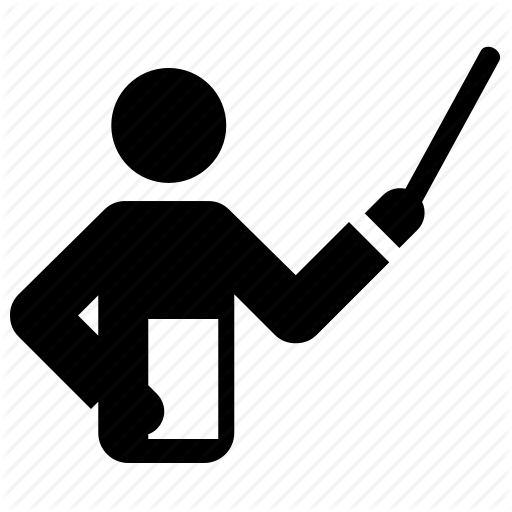 25 Faculty
25 Doctorates
15 Faculty
4   Doctorates
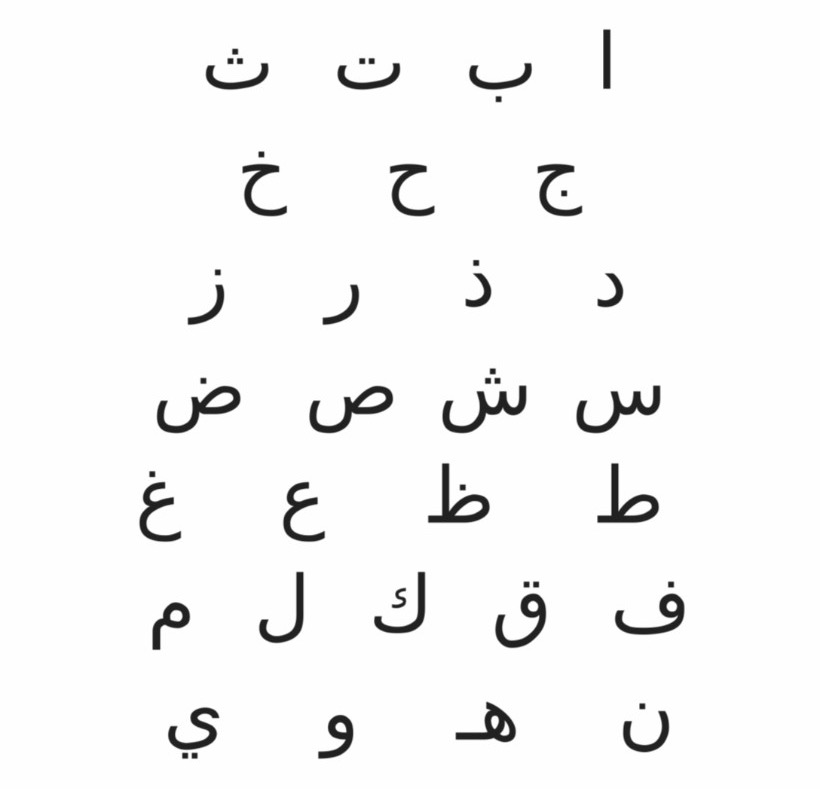 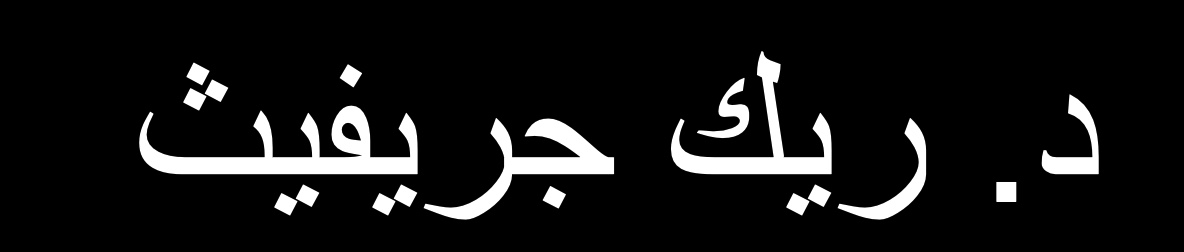 Arabic
Dr. Rick Griffith
[Speaker Notes: I will need to be translated into Arabic—but I did learn this Arabic. Do you know what it says?
• Here is the translation—my name!]
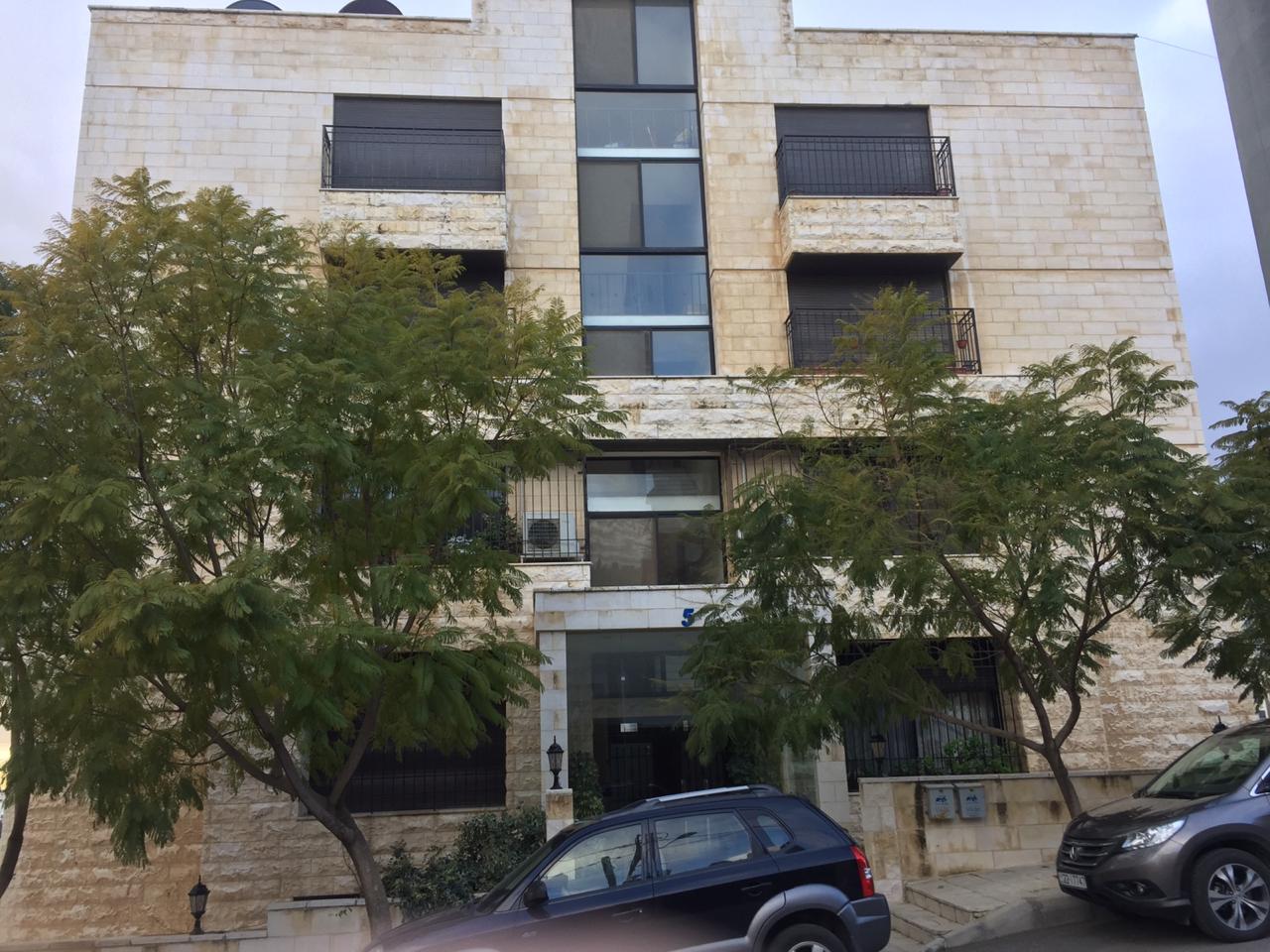 Our Jordan Apartment
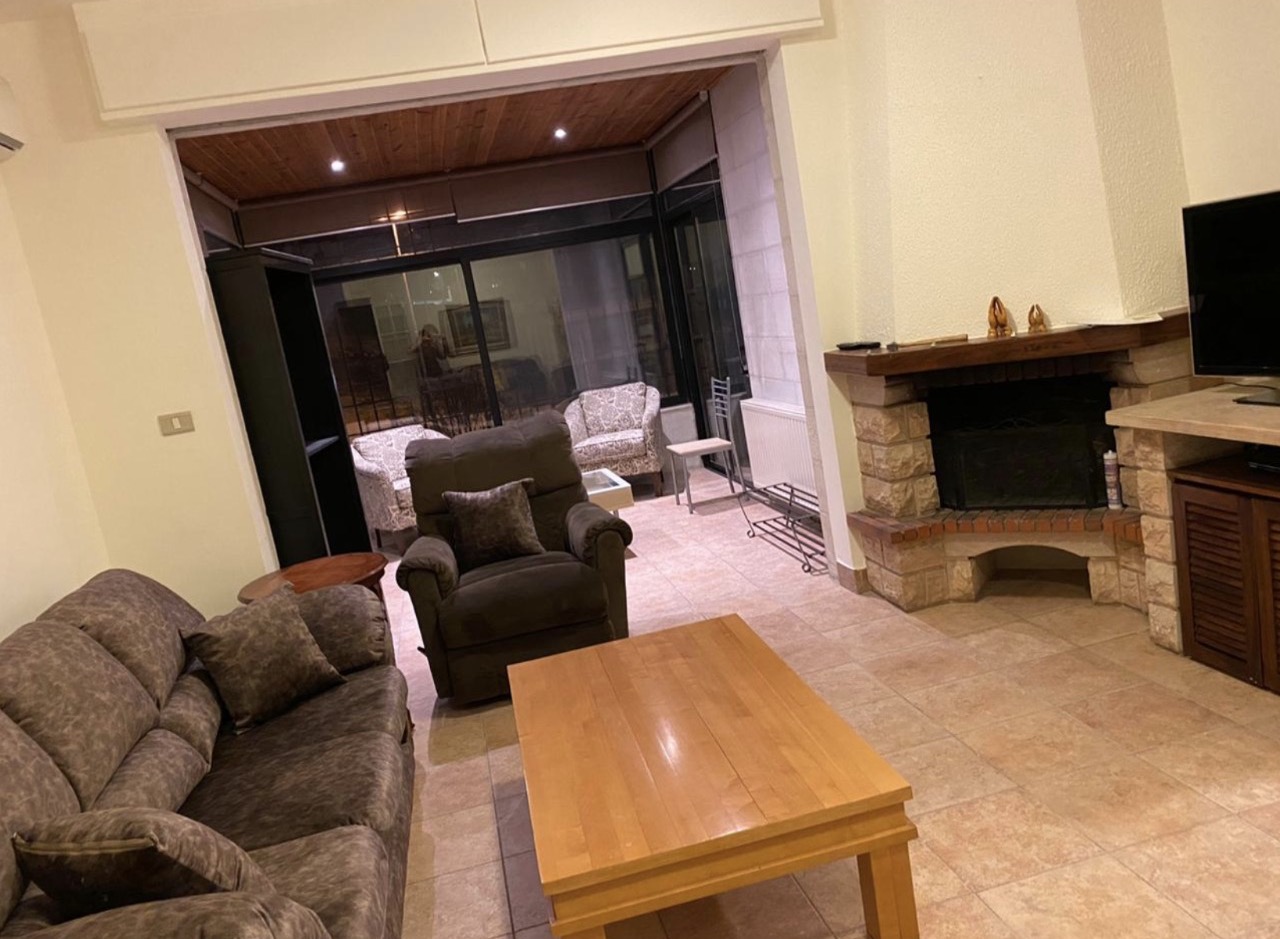 Our Jordan Apartment
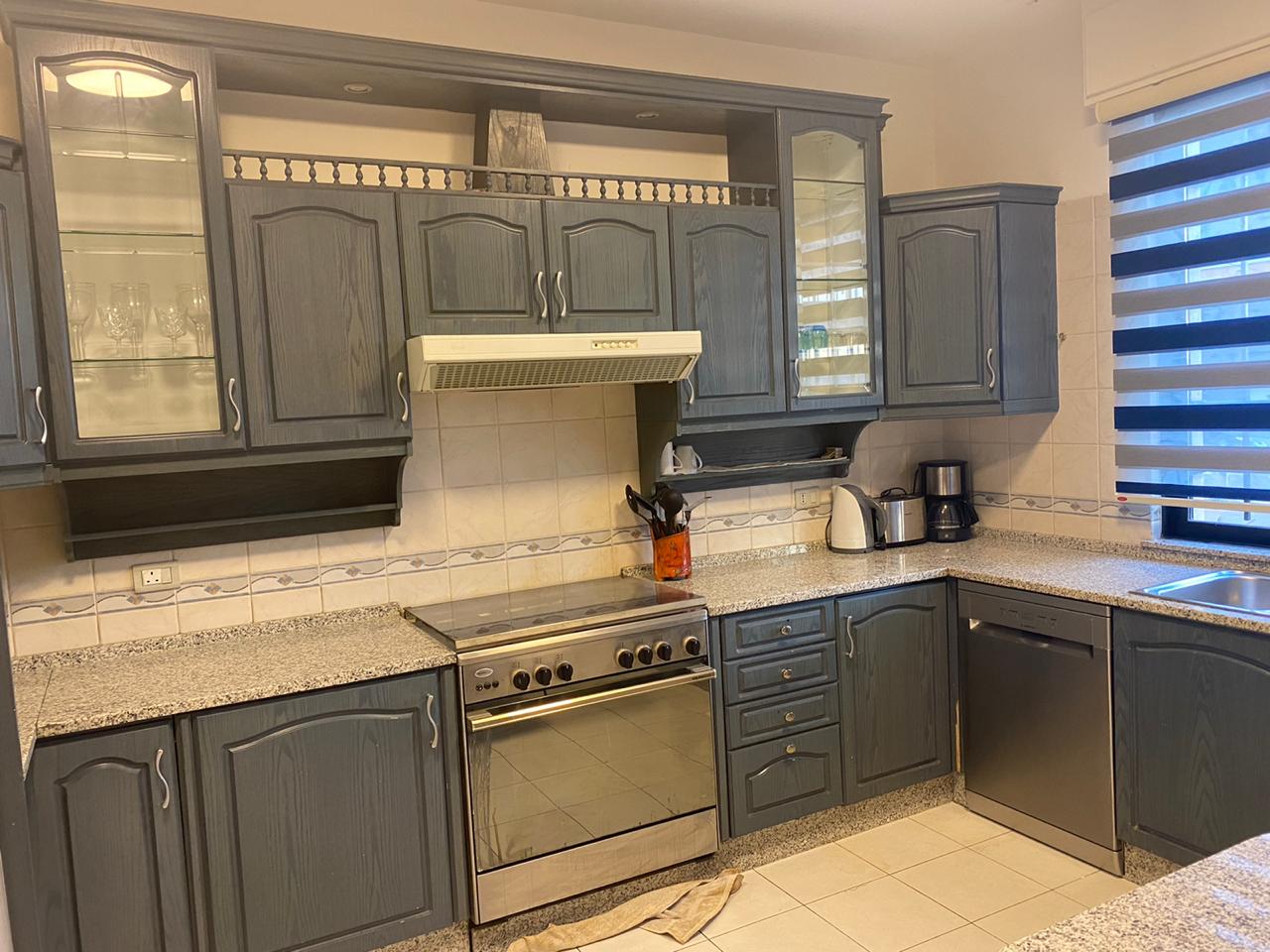 Our Jordan Apartment
Our Jordan Apartment
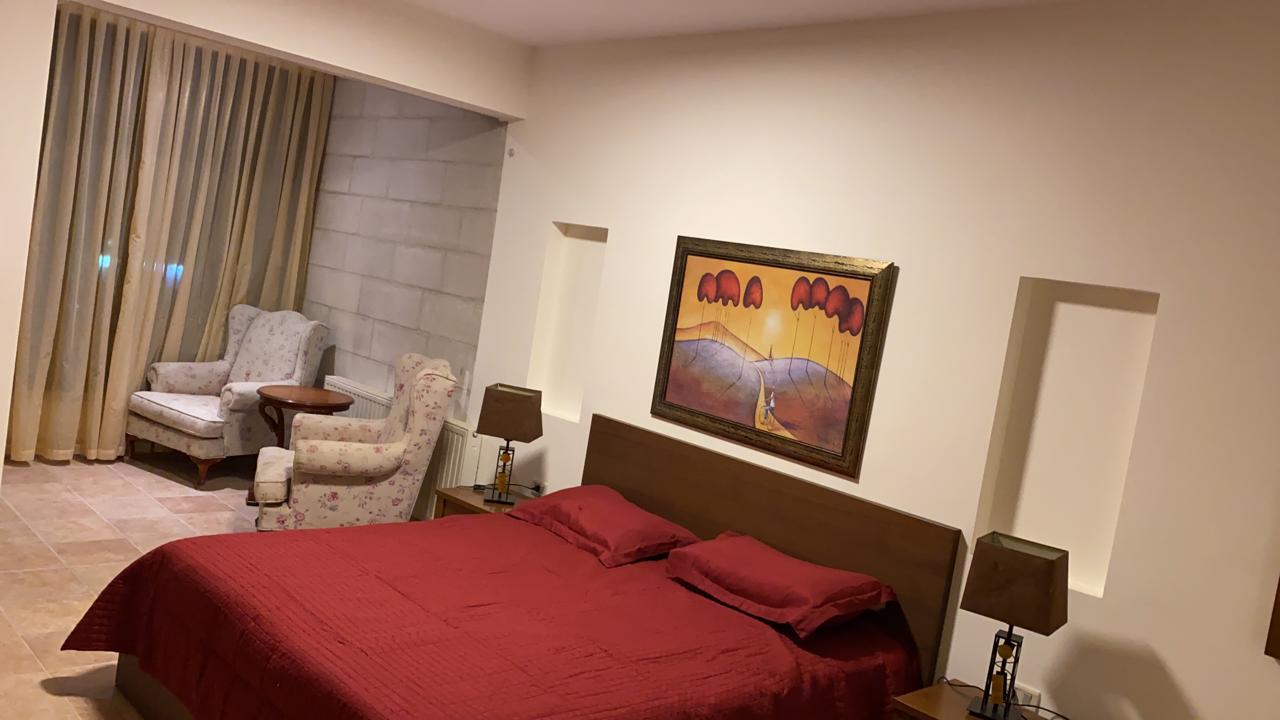 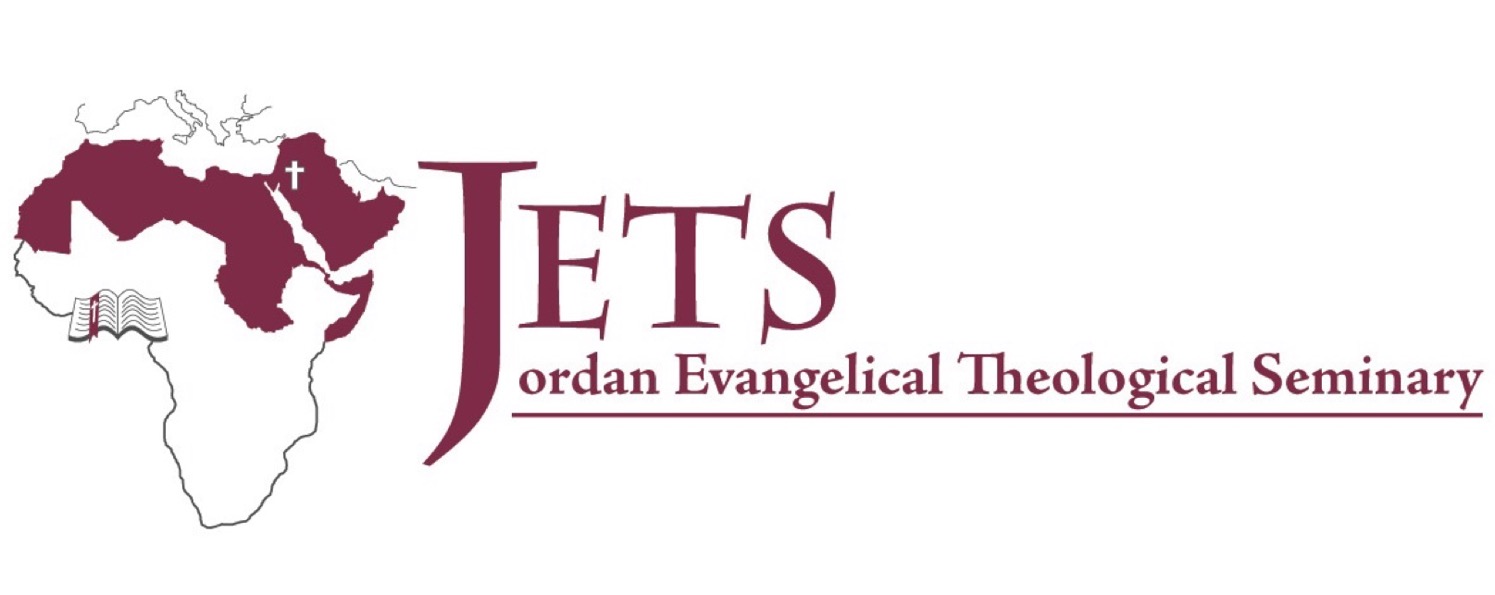 June 9 left SingaporeJune-August USA family & church visitsAugust 17 fly to JordanAugust 23 begin at JETS
[Speaker Notes: So we will be leaving Singapore on June 8, have a few weeks in the USA with churches and family, and join JETS in August]
Jordan Evangelical Theological Seminary (JETS)
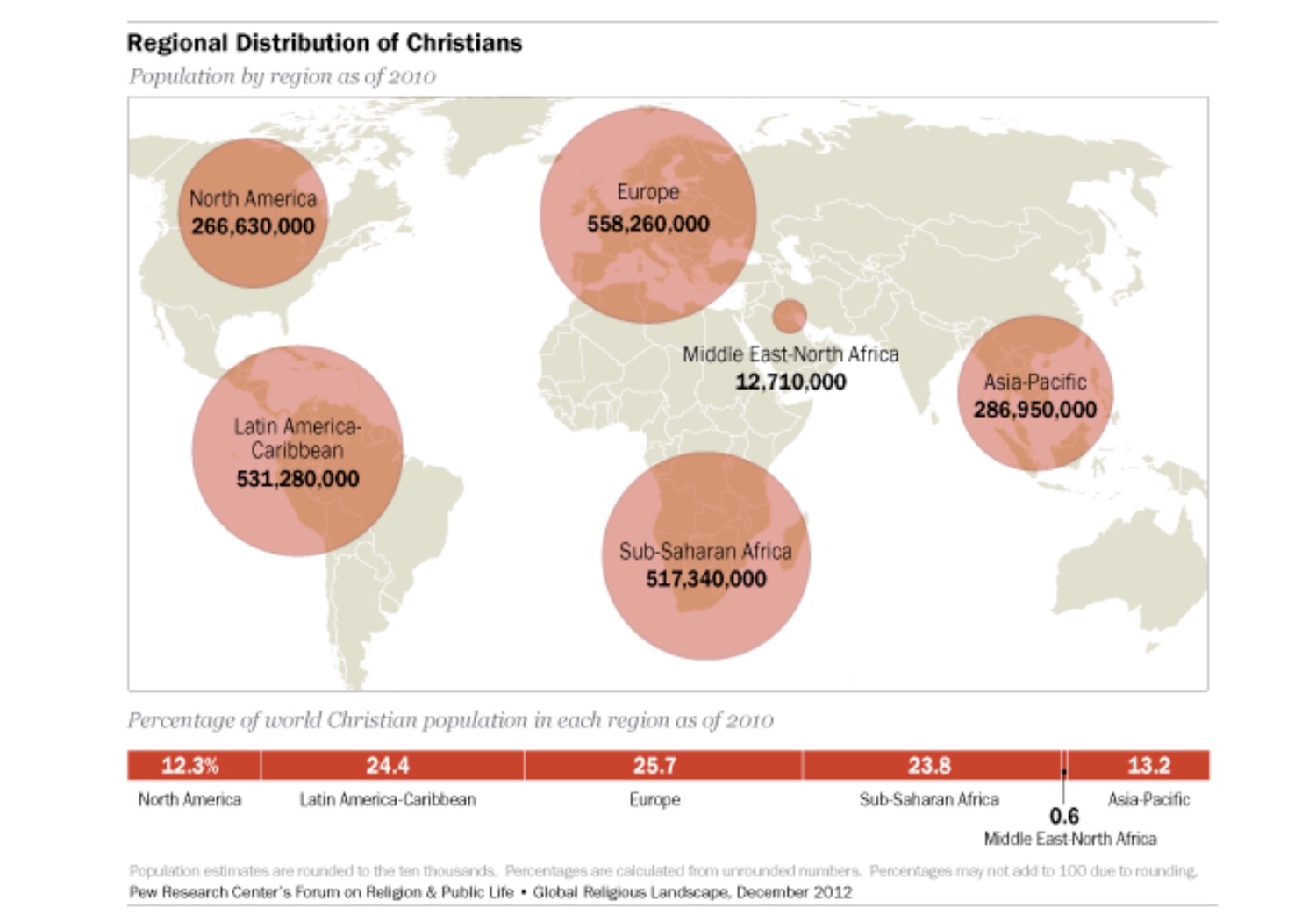 [Speaker Notes: This map depicts the number of people on each continent who claim to be Christians. What sticks out to me is that MEAN is far behind the other regions, even though it is where Christianity began.]
Jordan Evangelical Theological Seminary (JETS)
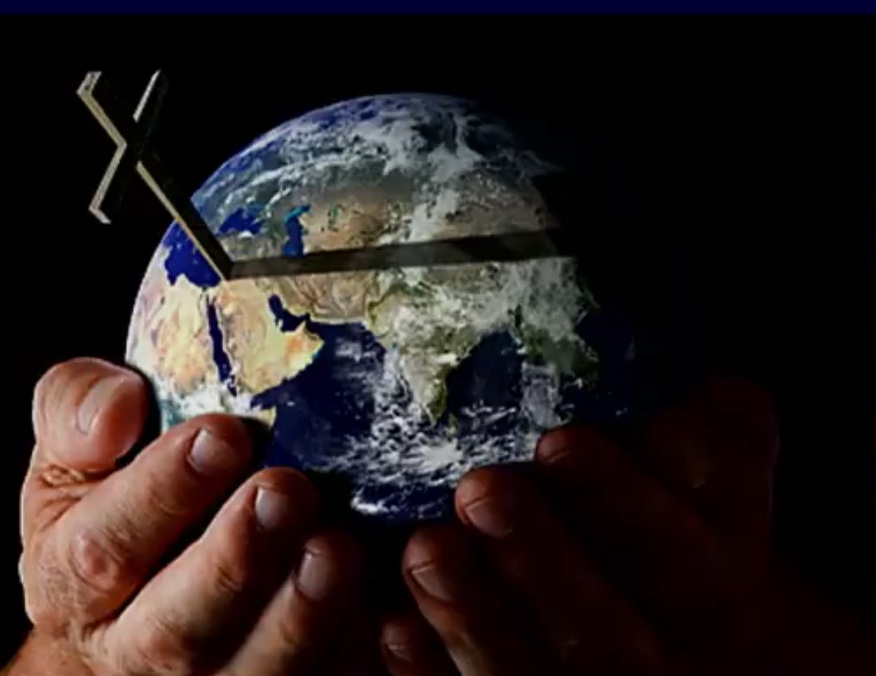 [Speaker Notes: So now God has opened the door to serve at JETS that has students from 21 MENA nations (Middle East & North Africa). I am convinced that the best years for CIC are ahead!]
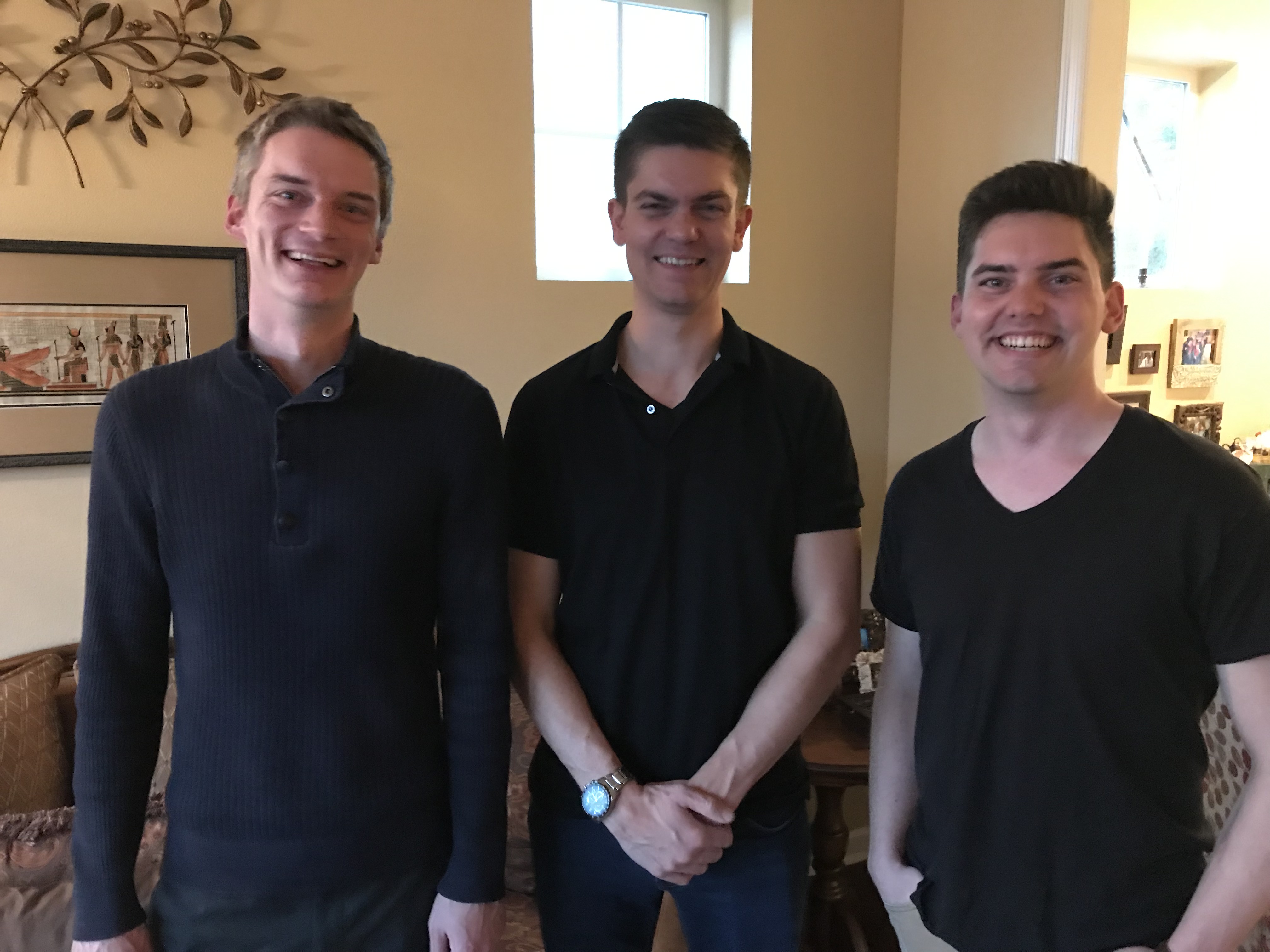 Our Three Sons
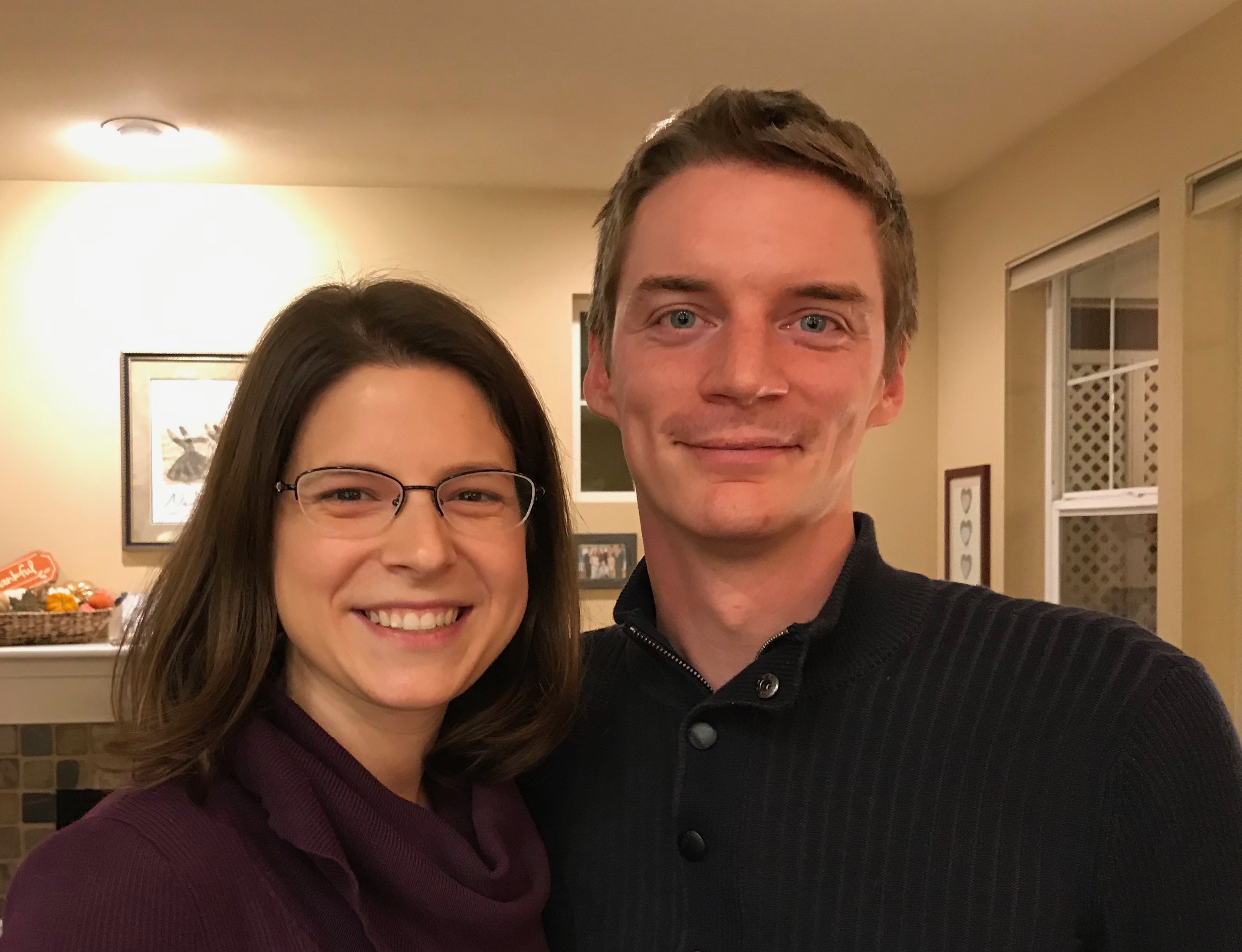 Kurt & Cara own an HR consulting business in Harstine
[Speaker Notes: Kurt and his wife Cara are in Seattle]
Stephen, Katie, & Jesse in Gig Harbor
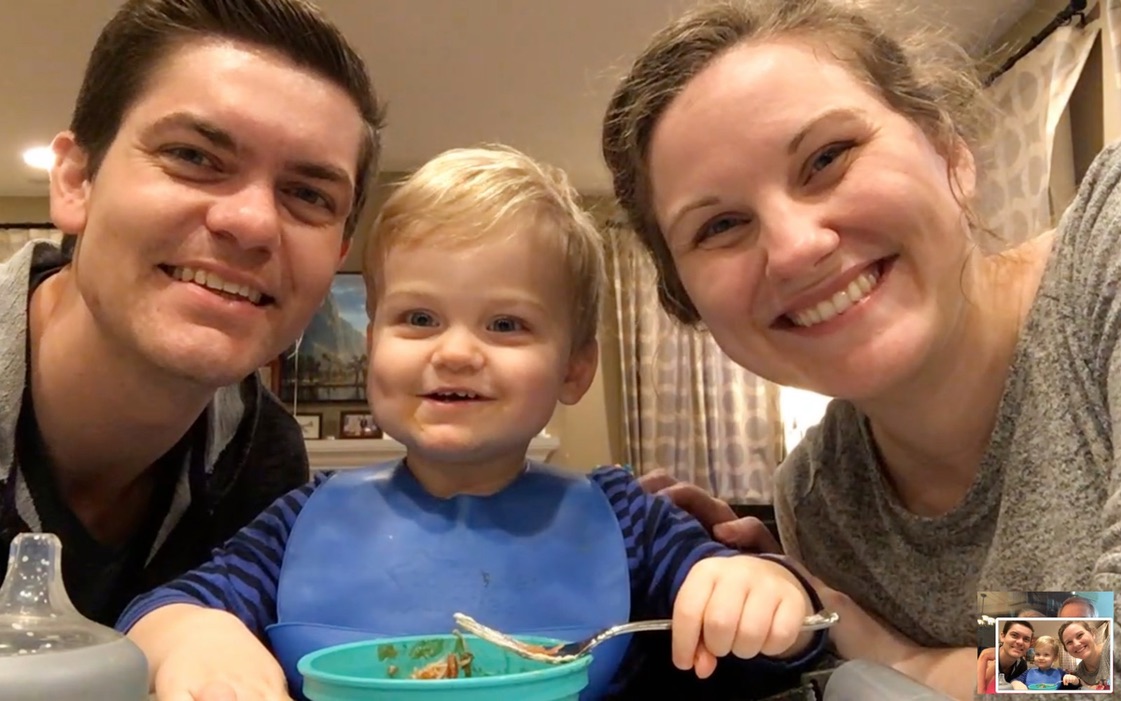 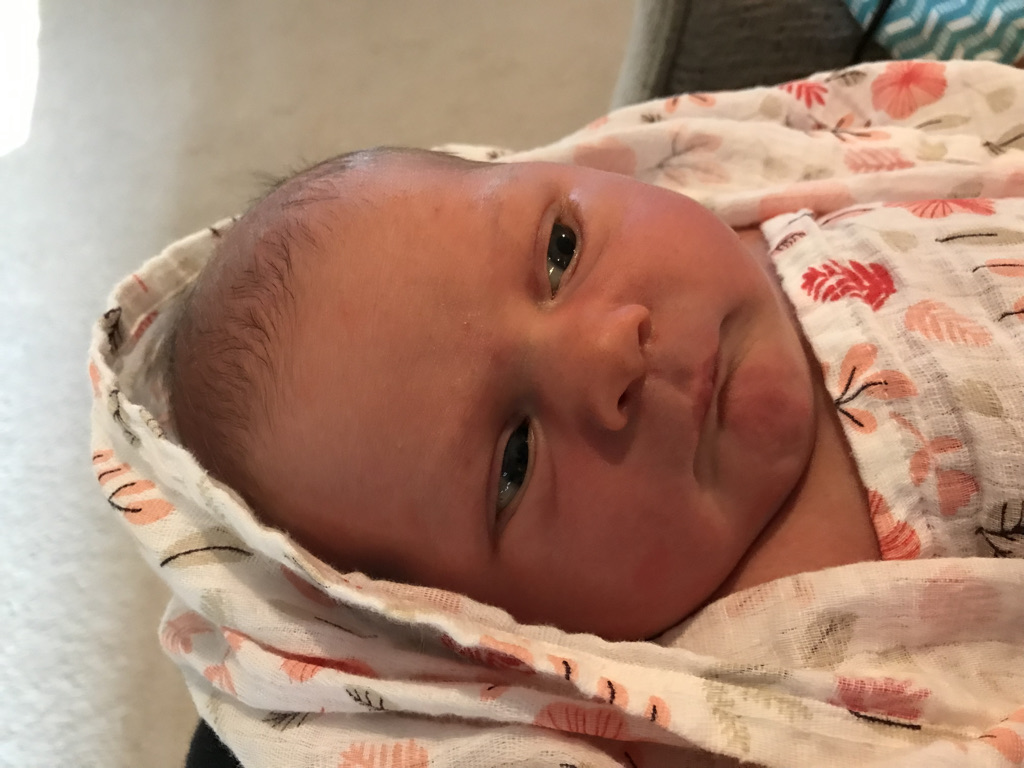 Norah born July 31
[Speaker Notes: Our granddaughter joined the family on 31 July 2021 but why would God take us now? I don’t know.]
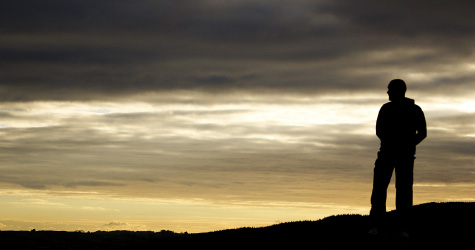 How should you deal with your ignorance of God’s ways?
[Speaker Notes: So how should you deal with your ignorance of God’s ways? Be willing to stay ignorant! God has secrets and he’s not telling. So what should you do instead of striving for answers to everything?]
1. Don’t worry about God not telling you everything you want to know (29a).
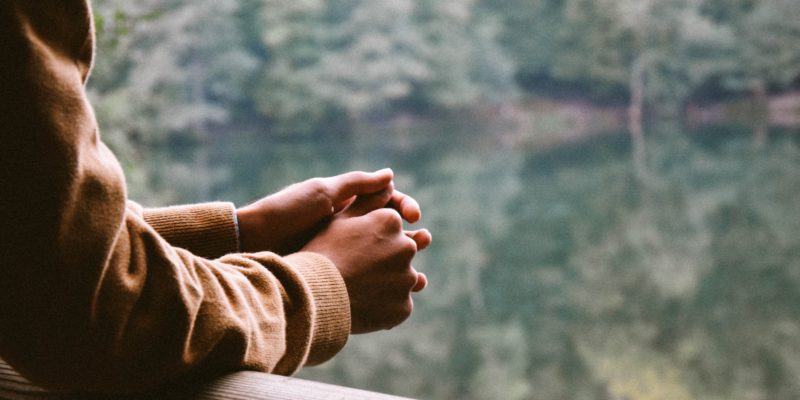 [Speaker Notes: Be willing to stay ignorant! God has secrets and he’s not telling. So what should you do instead of striving for answers to everything?]
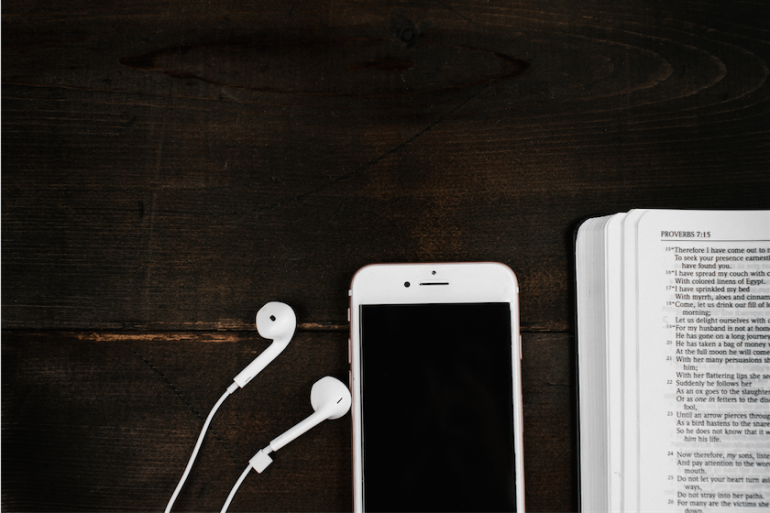 2. Instead, seek to know what God does tell you (29b).
[Speaker Notes: The LORD speaks—though he doesn’t say all we want to know. So listen to him.]
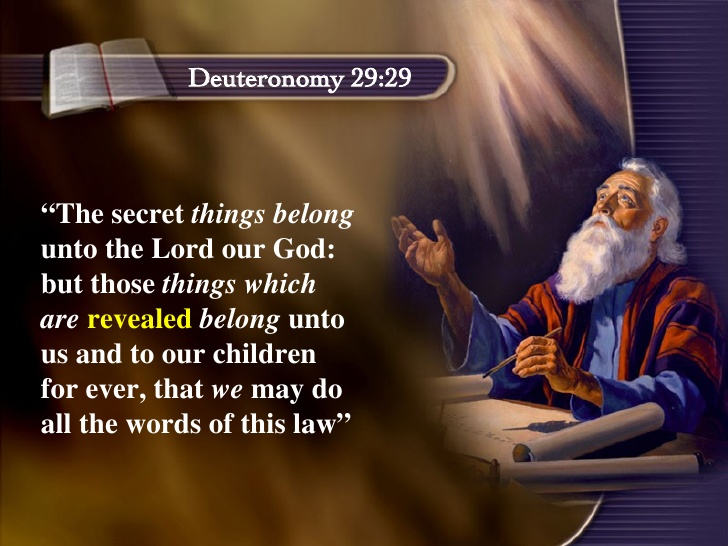 Deuteronomy 29:29 NIV
"The secret things belong to the LORD our God, but the things revealed belong to us and to our children forever, that we may follow all the words of this law."
"The Lord our God has secrets known to no one. We are not accountable for them, but we and our children are accountable forever for all that he has revealed to us, so that we may obey all the terms of these instructions" (NLT).
[Speaker Notes: NLT: “The Lord our God has secrets known to no one. We are not accountable for them, but we and our children are accountable forever for all that he has revealed to us, so that we may obey all the terms of these instructions."
THINGS REVEALED:
God gave us a Bible of 1100 chapters that is so long that we never will learn it well in one lifetime
We have everything in Scripture that we need to know for life and godliness (2 Pet 1:3 NLT: "By his divine power, God has given us everything we need for living a godly life.")
This is why I have committed my life to help people understand what God has revealed in this precious Book!]
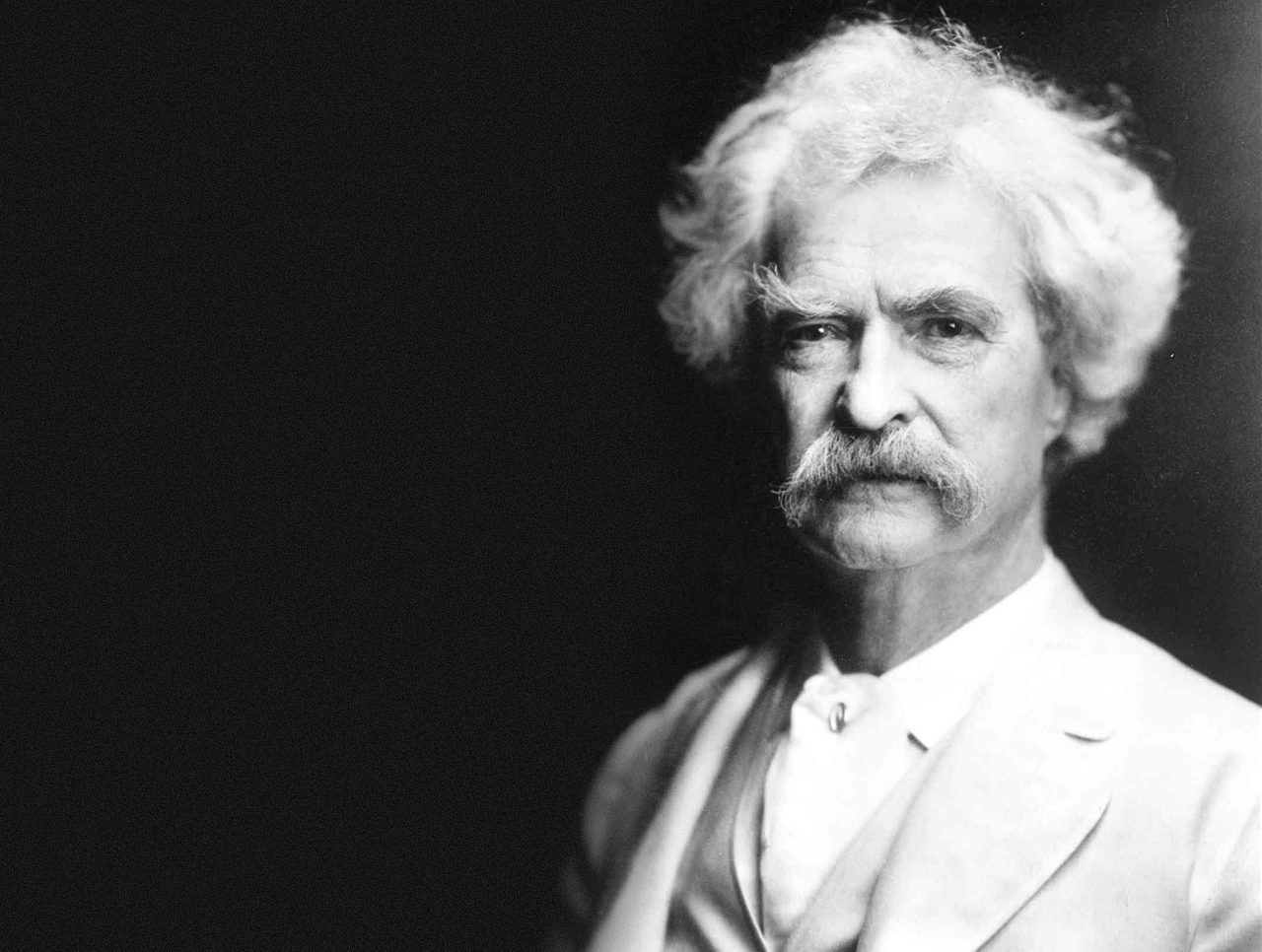 'It ain't the parts of the Bible that I can't understand that bother me, it's the parts that I do understand.'
— Mark Twain —
SINGAPORE BIBLE COLLEGE
9
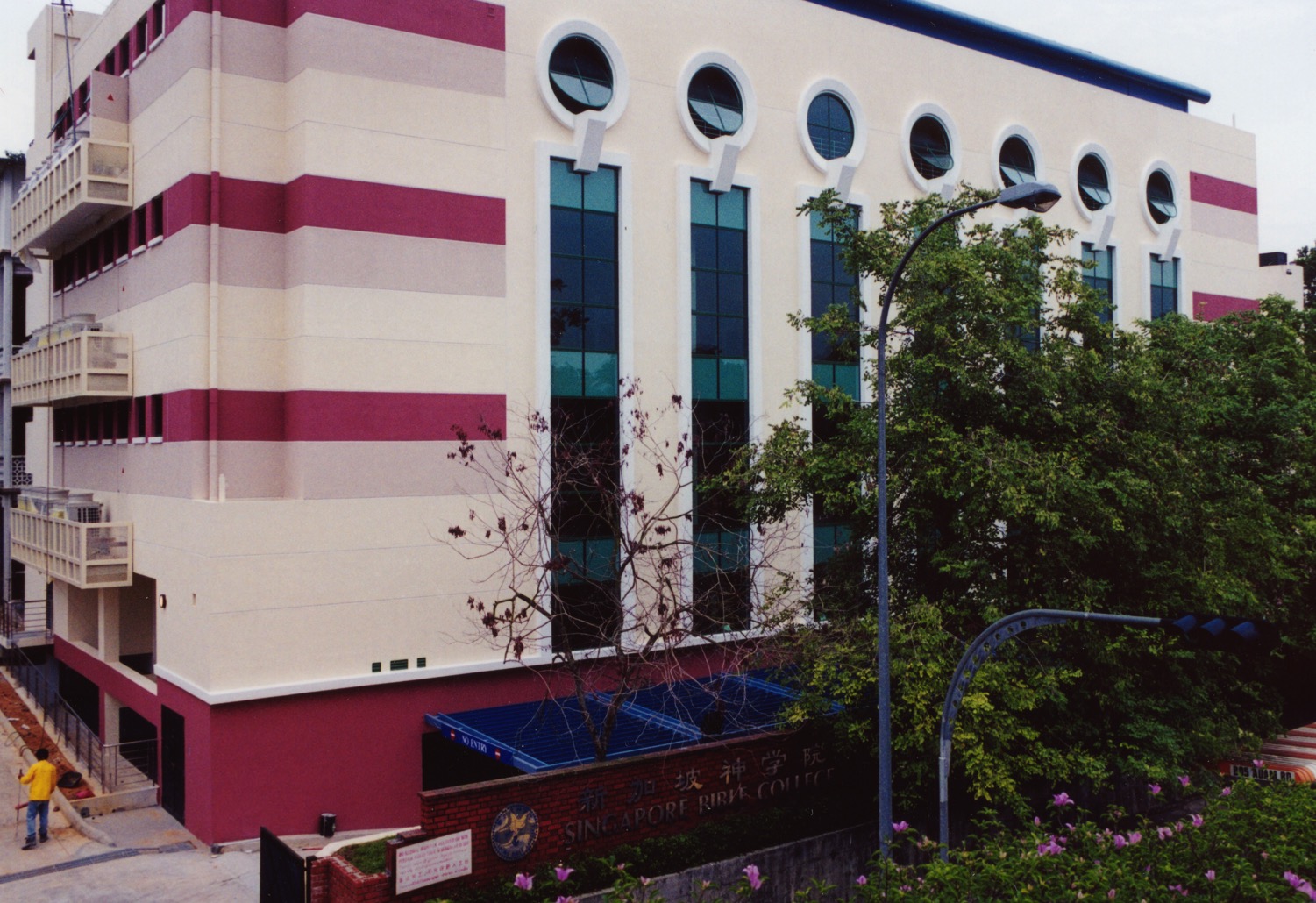 [Speaker Notes: I've served as a seminary professor with 30 other faculty at Singapore's largest training school: Singapore Bible College]
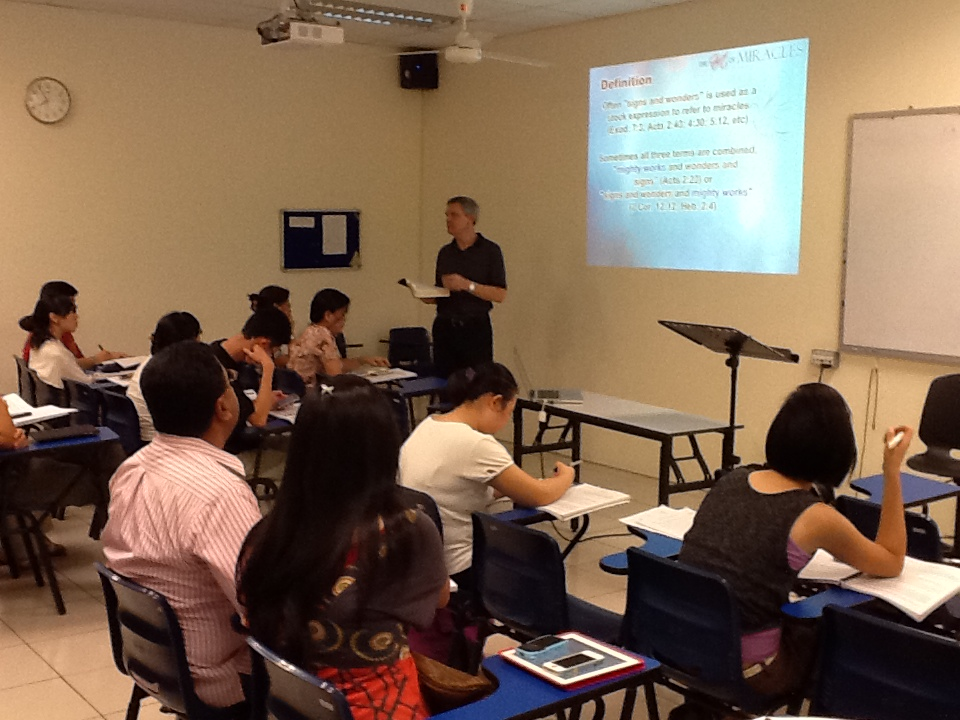 9
Singapore Bible College Students
[Speaker Notes: Most of these students are first-generation Christians eager to share the gospel with their own people!]
SBC Courses I Teach
(English • Indonesian • Chinese)
Survey • The Bible…Basically
	OT	NT      Bible Study
Backgrounds • Research & Writing
		OT	NT	  Geography
Theology  • Creation • Jesus
Church • Spirit • Salvation • Future
Preaching
Homiletics 1	Homiletics 2
[Speaker Notes: I get to teach these leaders every book of the Bible in survey courses, plus backgrounds to both the OT and NT, three areas of theology, and how to preach.]
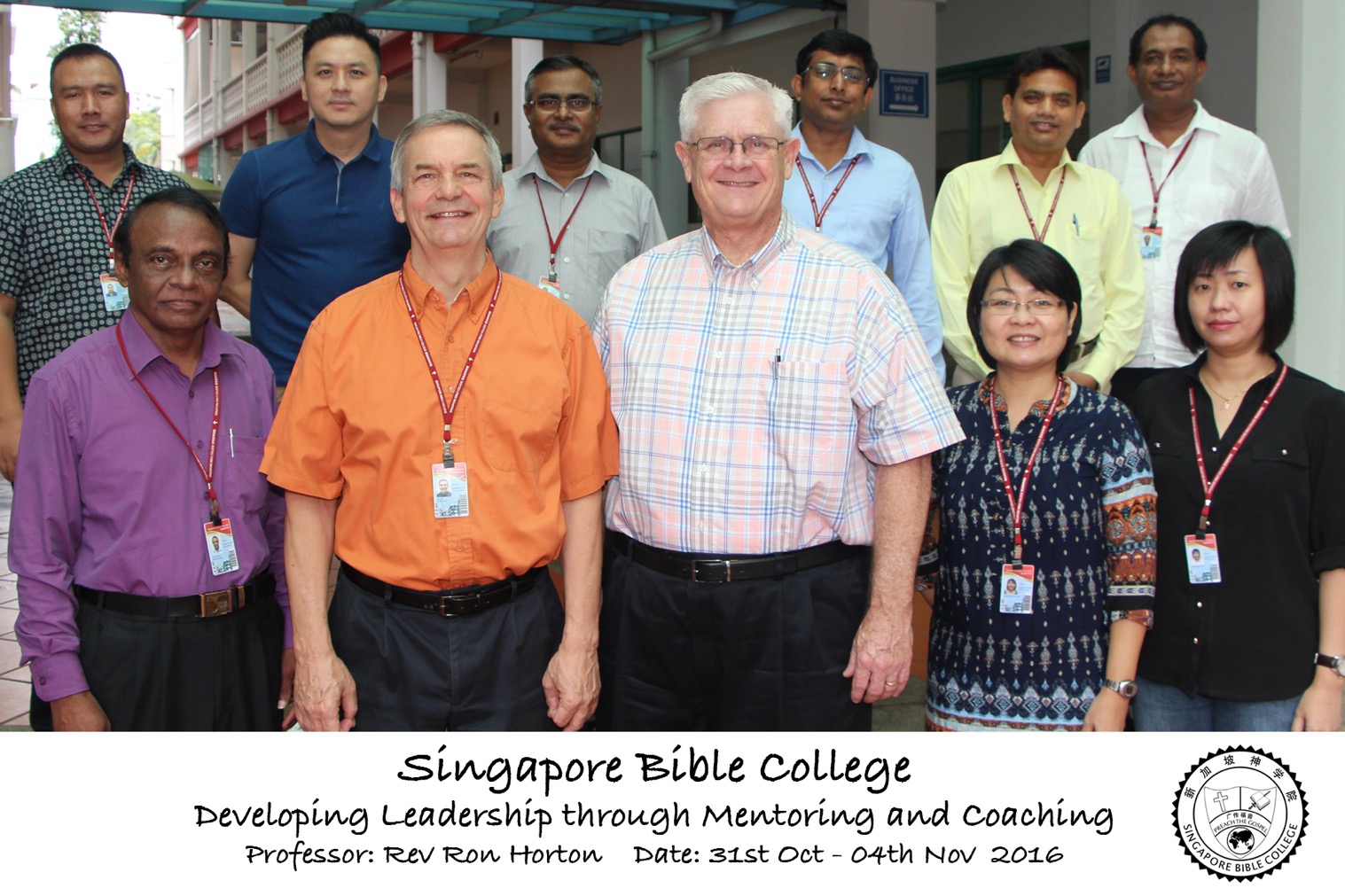 Developing Leadership Through Mentoring & Coaching (Ron Horton)
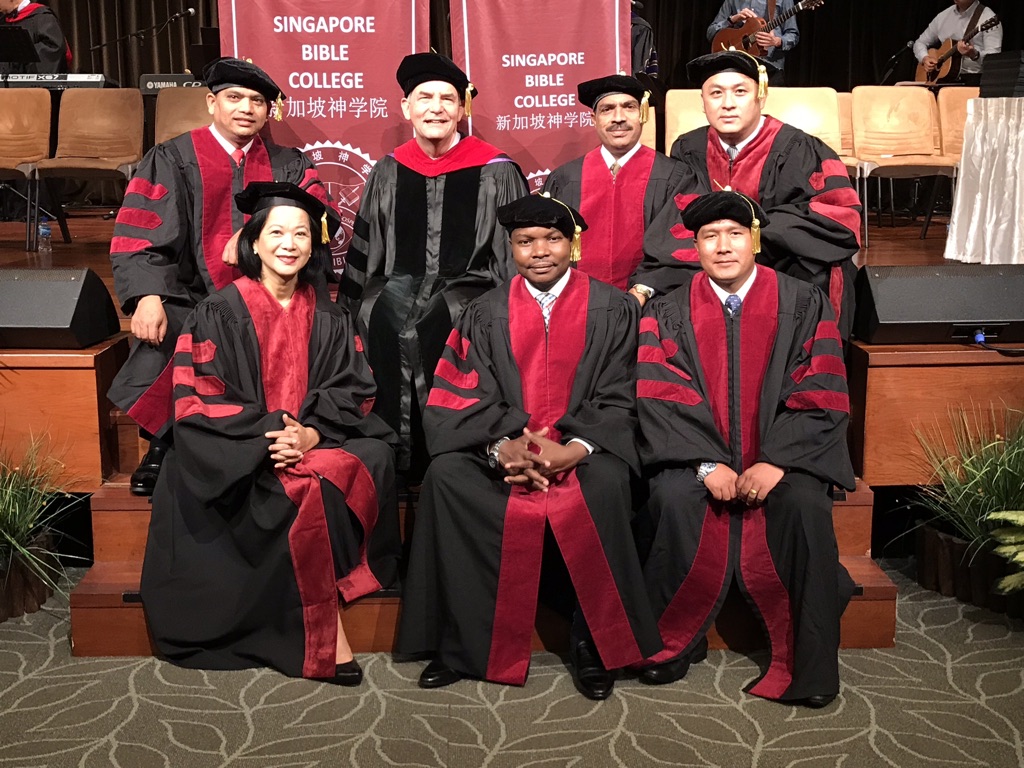 I directed the SBC Doctor of Ministry studies (DMin) from 2012-2021
[Speaker Notes: I also directed the doctoral program at SBC that trains seminary professors and pastors throughout Asia in English and Chinese.  Generally each year about 4 of them received their Doctor of Ministry degree.]
Assignment File System
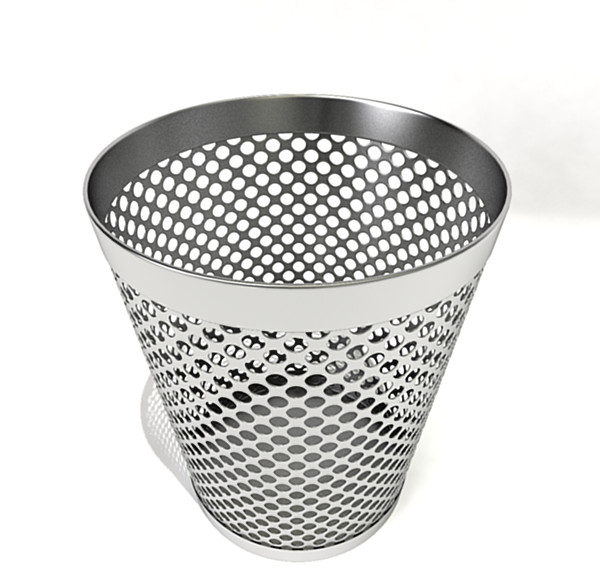 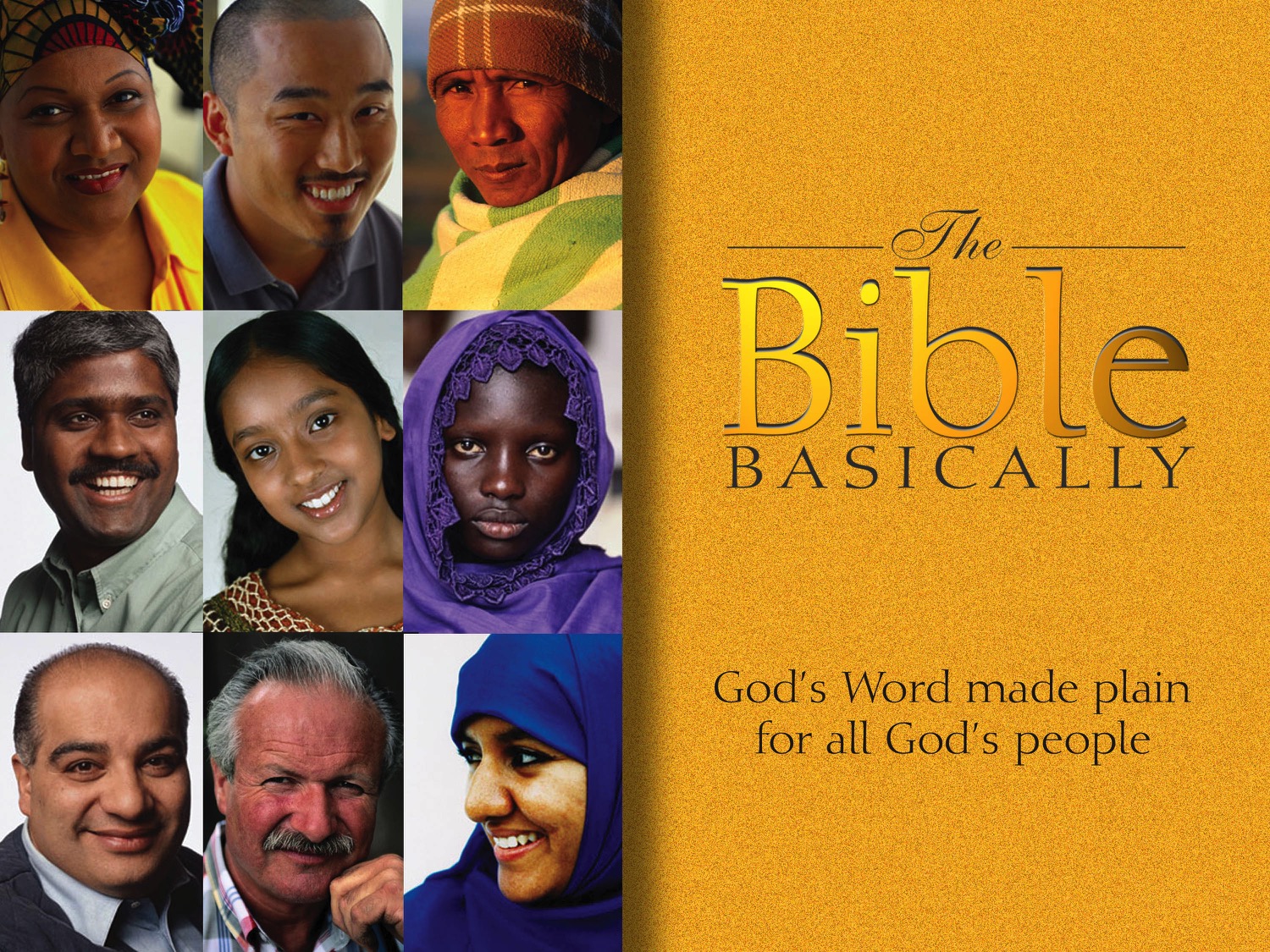 TBB
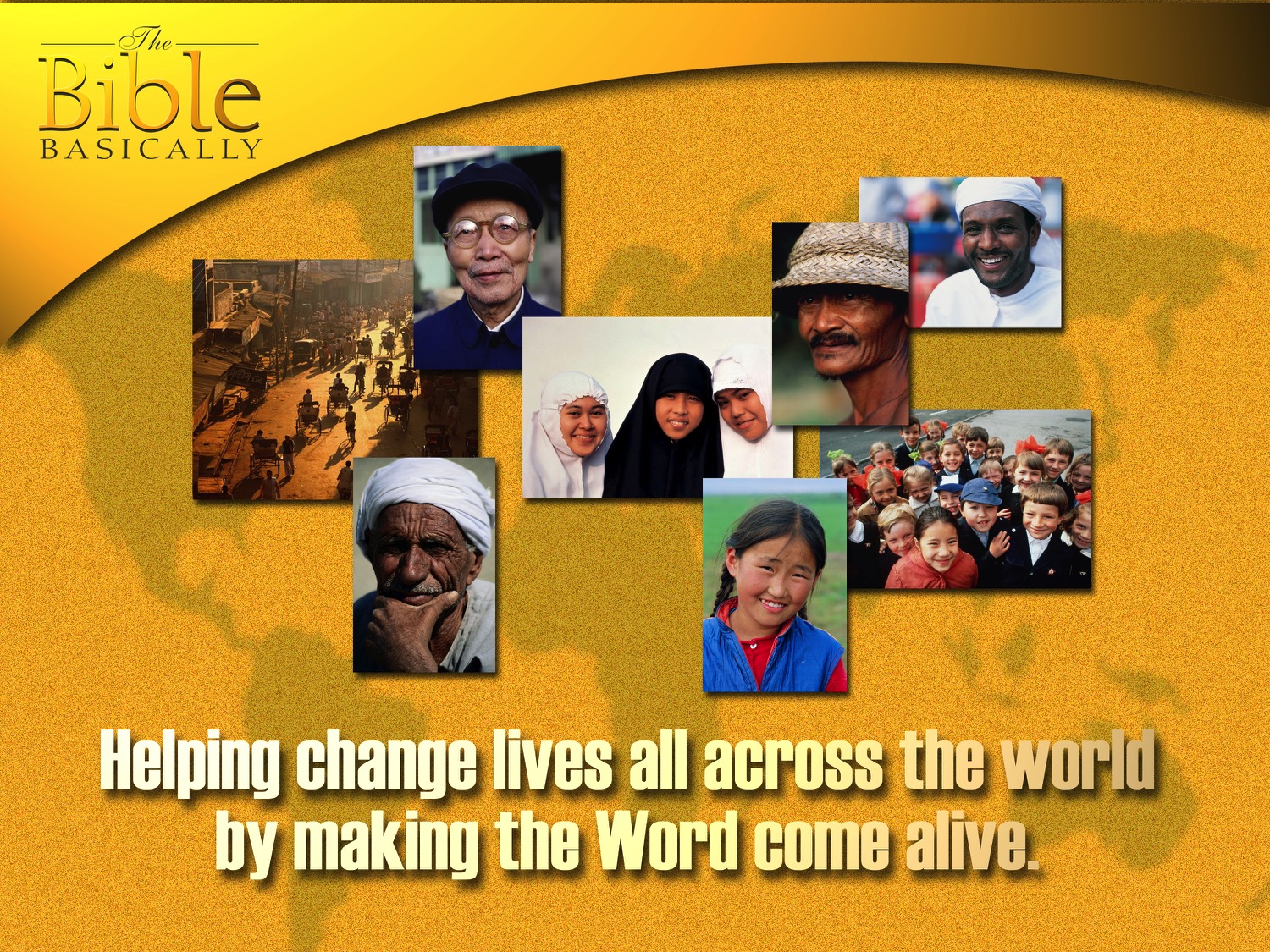 TBB Vision
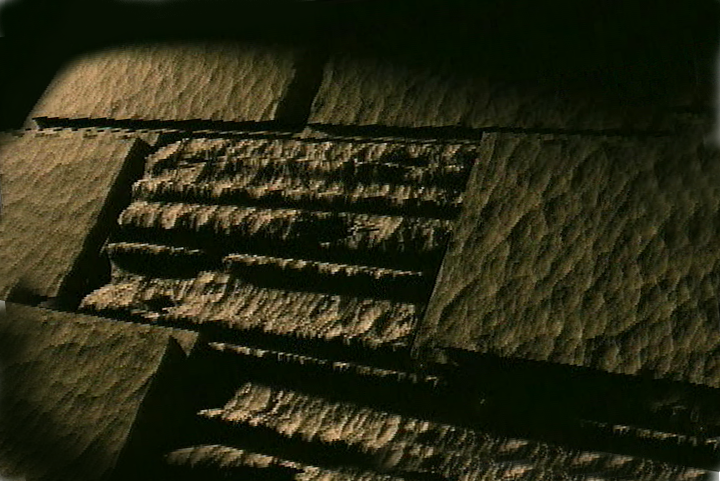 Dr John Fryman
Author of The Bible…Basically 10-Hour SeminarFort Worth, Texas
www.biblebasically.org
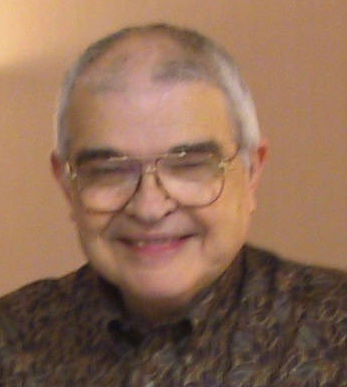 Dr. John Fryman
8.0.01.
04
©2004 TBBMI
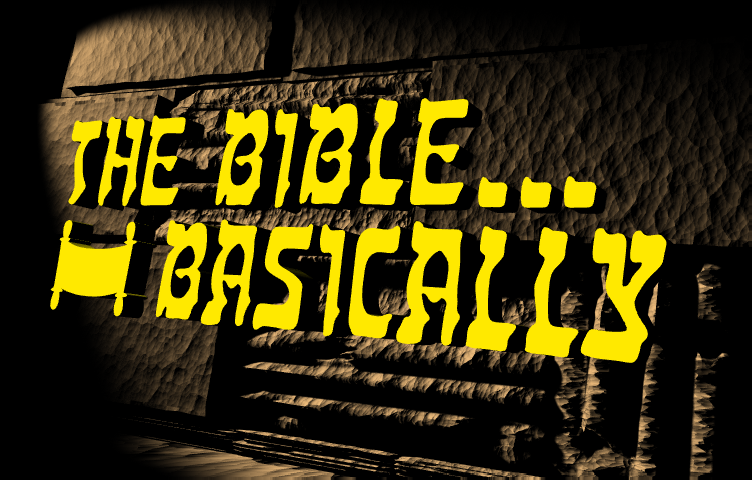 English
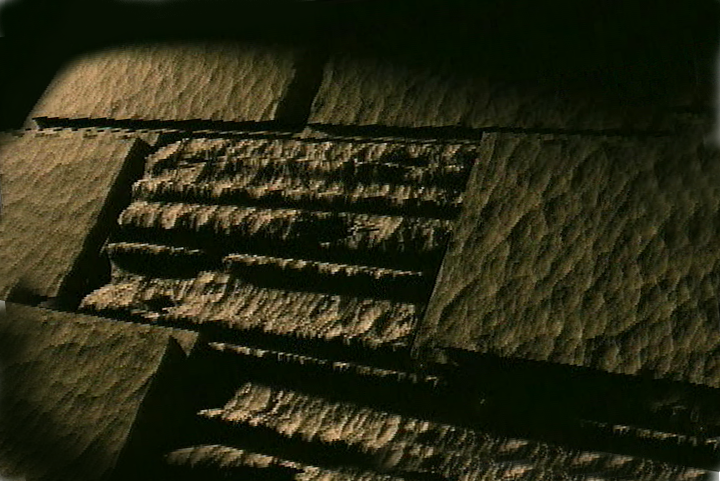 Burmese
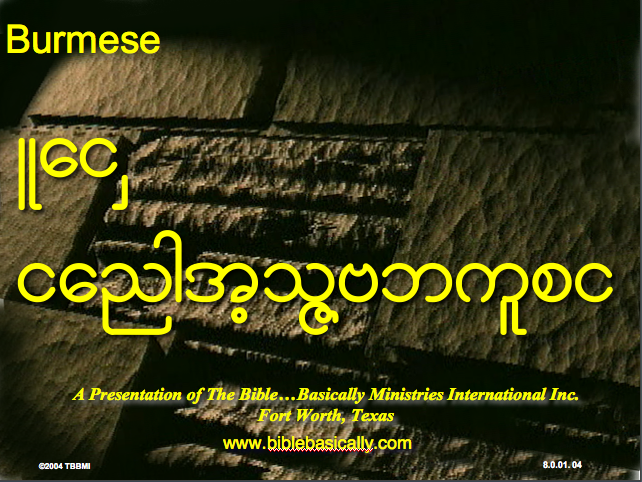 A Presentation of The Bible…Basically Ministries International Inc.                Fort Worth, Texas
www.biblebasically.com
Lai Siangtho…Abulpi
8.0.01.
04
©2004 TBBMI
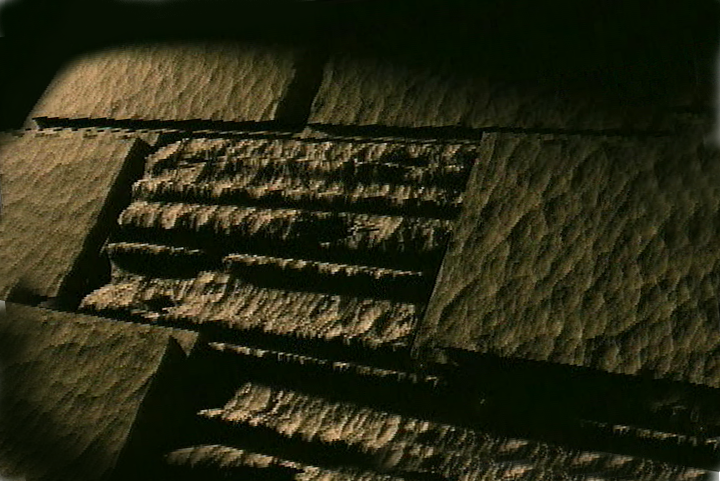 French
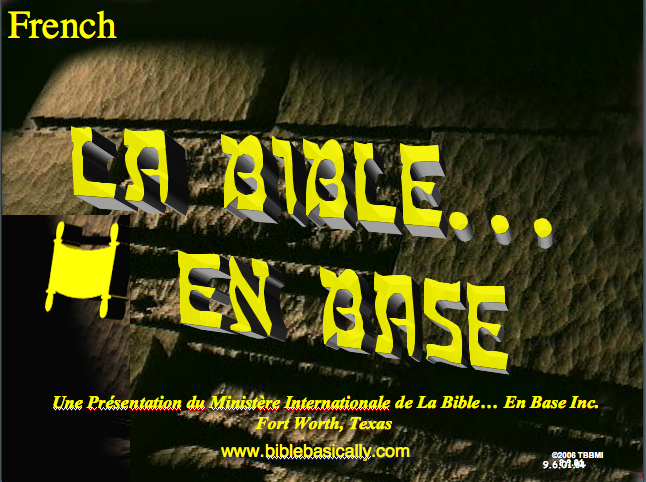 LA BIBLE… 
EN BASE
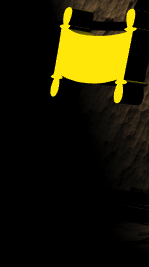 Une Présentation du Ministère Internationale de La Bible… En Base Inc.              Fort Worth, Texas
www.biblebasically.com
©2006 TBBMI
8.0.01.
04
9.6.01.
©2004 TBBMI
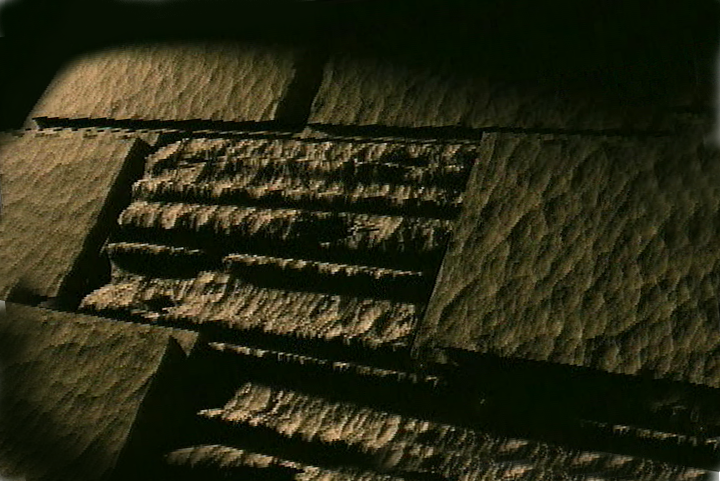 Japanese
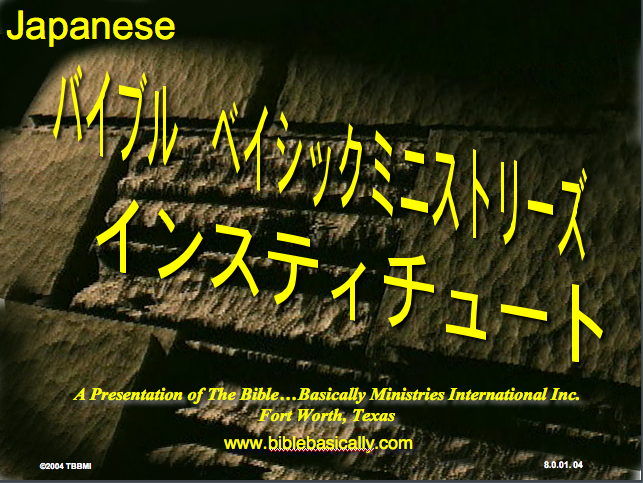 A Presentation of The Bible…Basically Ministries International Inc.                Fort Worth, Texas
www.biblebasically.com
バイブル　ベイシックミニストリーズ
インスティチュート
8.0.01.
04
©2004 TBBMI
[Speaker Notes: Japanese title slide]
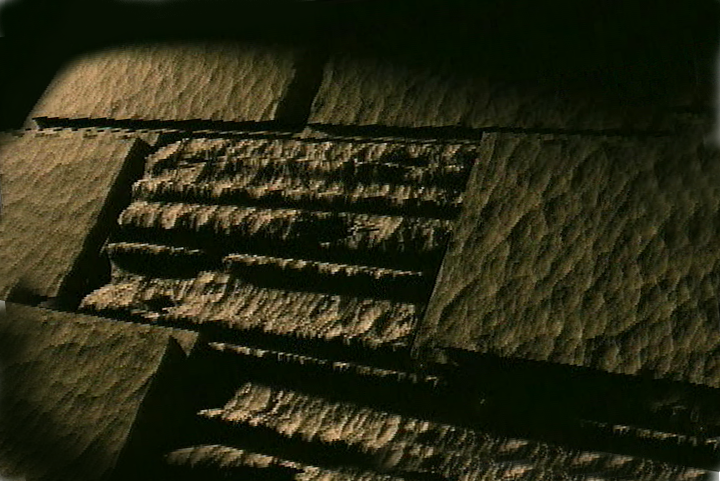 Khmer (Cambodian)
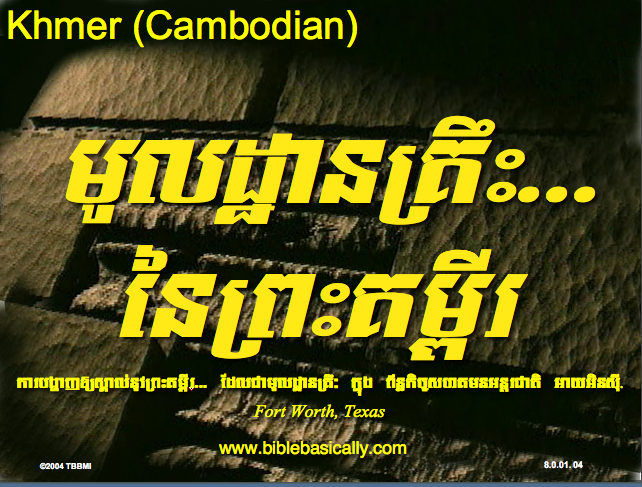 mUldæanRKwH>>>
énRBHKm<IIr
karbgðaj[sÁal;nUvRBHKm<Ir>>> EdlCamUldæanRKw³ kñúg B½n§kic©shKmnGnþrCati GayGinsIu.
Fort Worth, Texas
www.biblebasically.com
8.0.01.
04
©2004 TBBMI
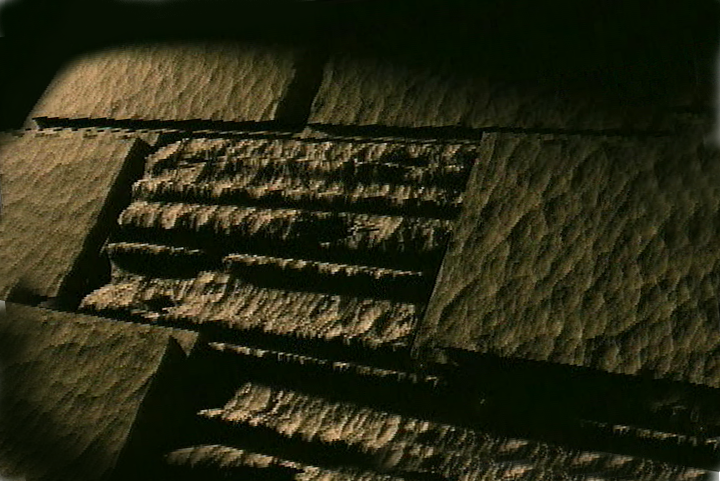 Korean
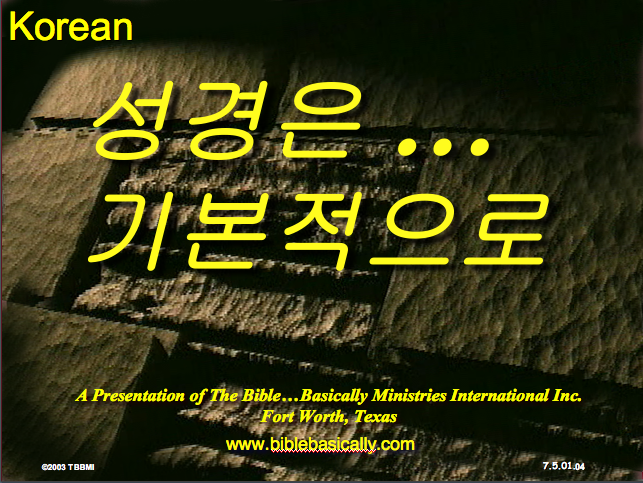 A Presentation of The Bible…Basically Ministries International Inc.                Fort Worth, Texas
www.biblebasically.com
성경은 …기본적으로
7.5.01.
04
©2003 TBBMI
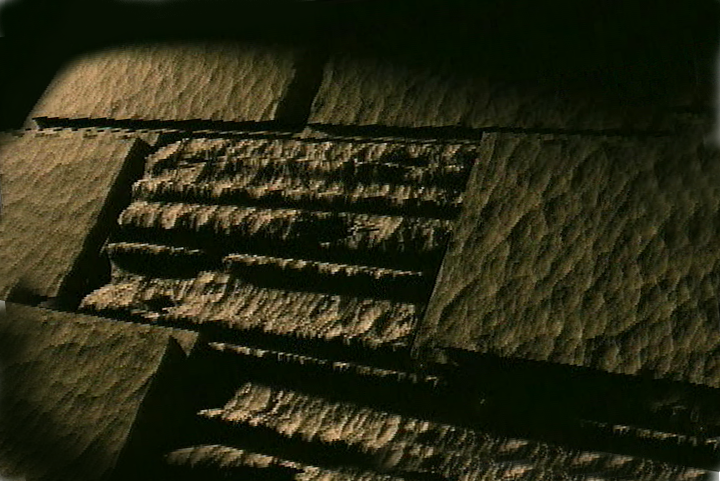 Malay
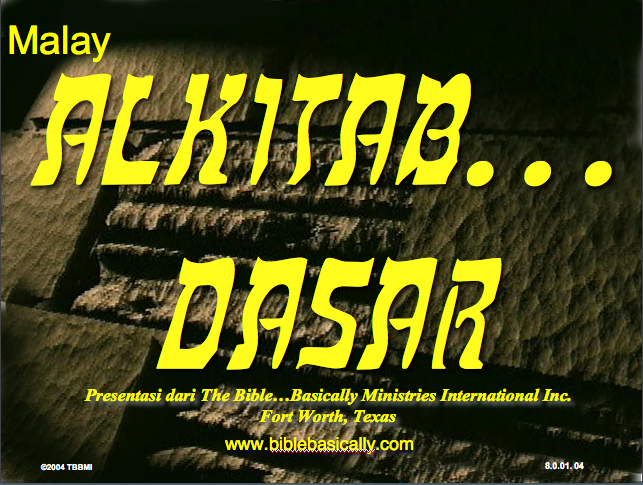 Presentasi dari The Bible…Basically Ministries International Inc.                Fort Worth, Texas
www.biblebasically.com
Alkitab…Dasar
8.0.01.
04
©2004 TBBMI
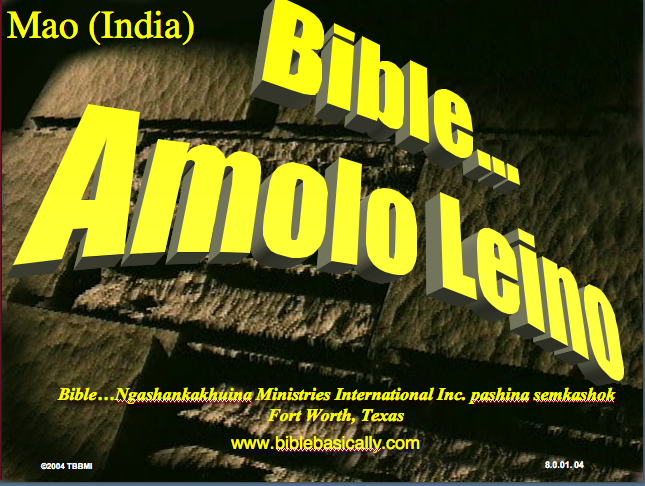 Mao (India)
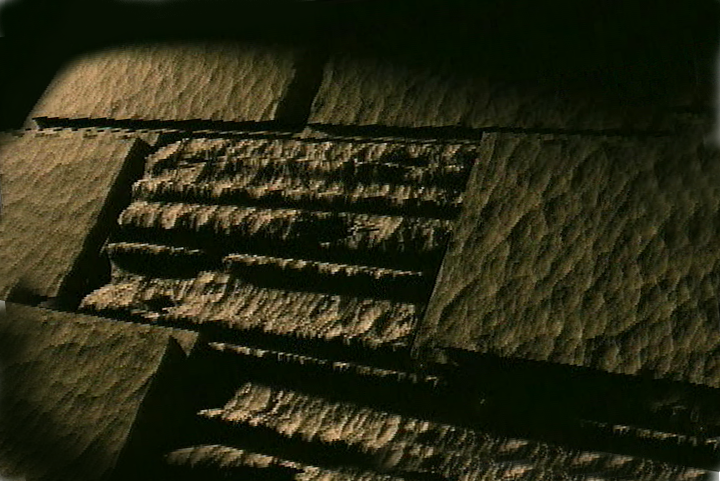 Bible…Ngashankakhuina Ministries International Inc. pashina semkashok                Fort Worth, Texas
www.biblebasically.com
Bible…
Amolo Leino
8.0.01.
04
©2004 TBBMI
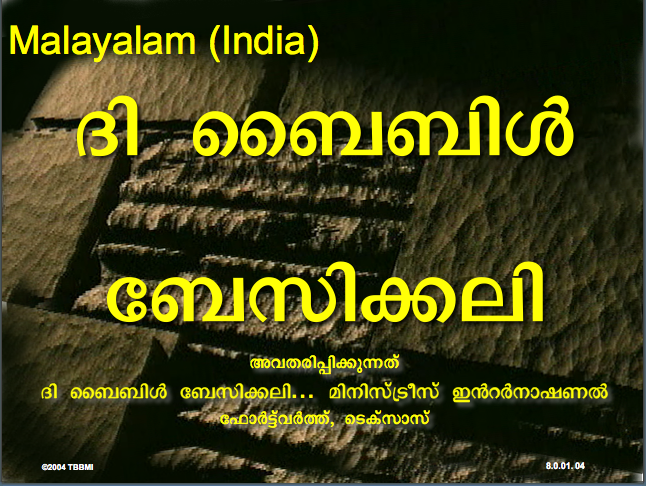 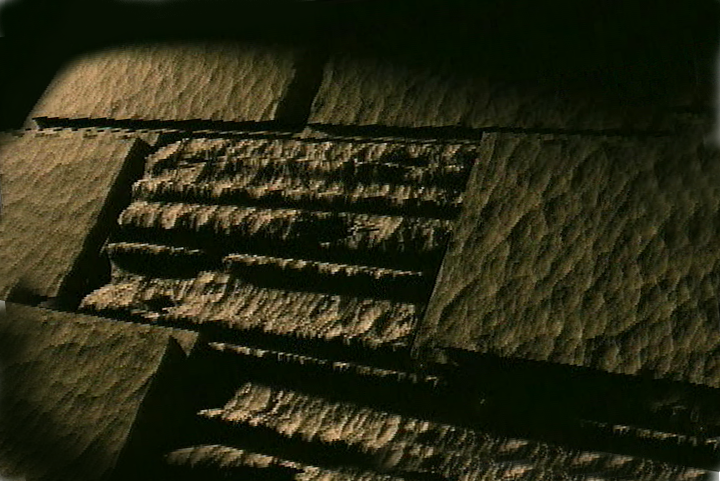 Malayalam (India)
Æß èÌÌßZçÌØßAÜß
¥ÕÄøßMßAáKÄí                                            Æß èÌÌßZ çÌØßAÜß… ÎßÈßØíd¿àØí §aVÈÞ×ÃW çËÞVGíÕVJí, æ¿µíØÞØí
8.0.01.
04
©2004 TBBMI
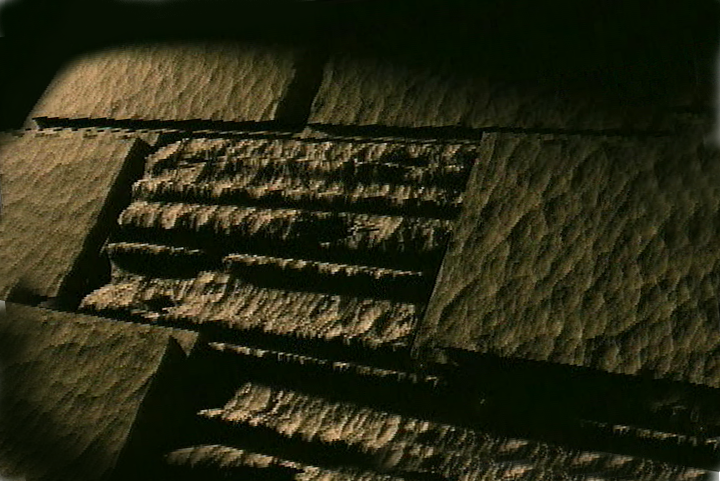 Mongolian
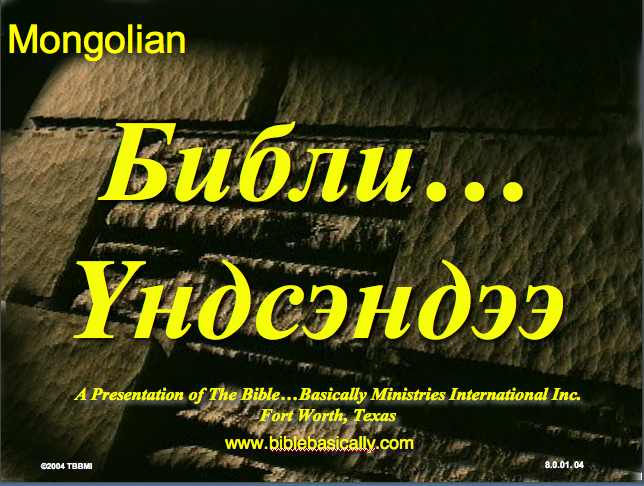 A Presentation of The Bible…Basically Ministries International Inc.                Fort Worth, Texas
www.biblebasically.com
Библи…Үндсэндээ
8.0.01.
04
©2004 TBBMI
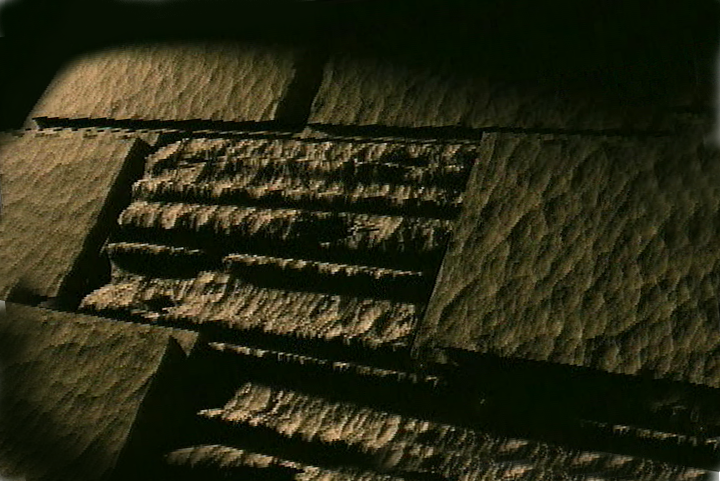 Nepali
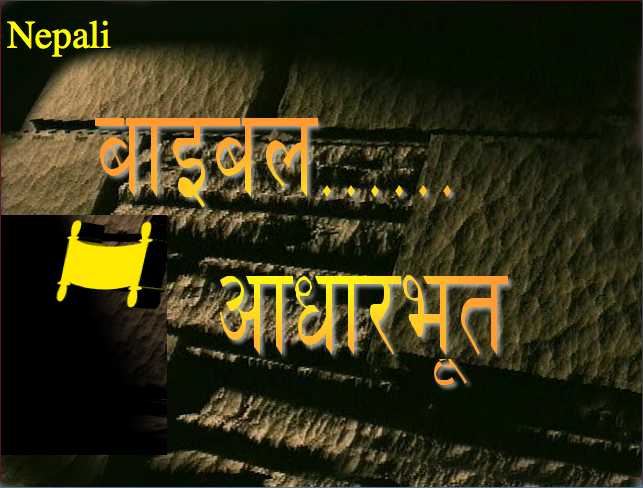 A Presentation of The Bible…Basically Ministries International Inc.                Fort Worth, Texas
www.biblebasically.com
afOan======
     cfwf/e[\t
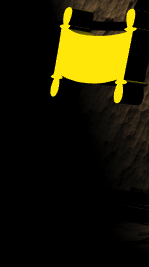 8.0.01.
04
©2004 TBBMI
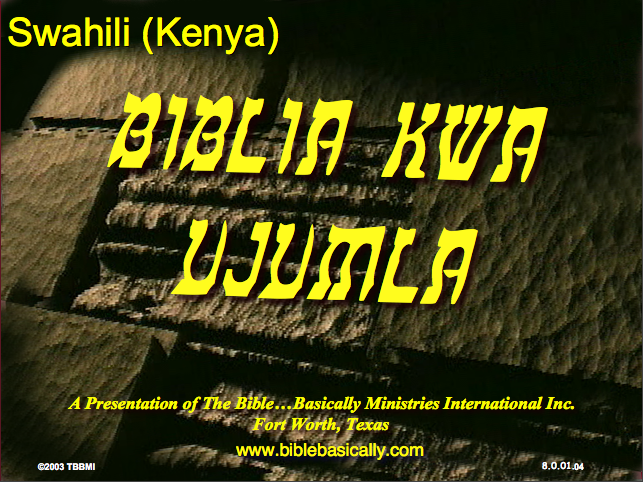 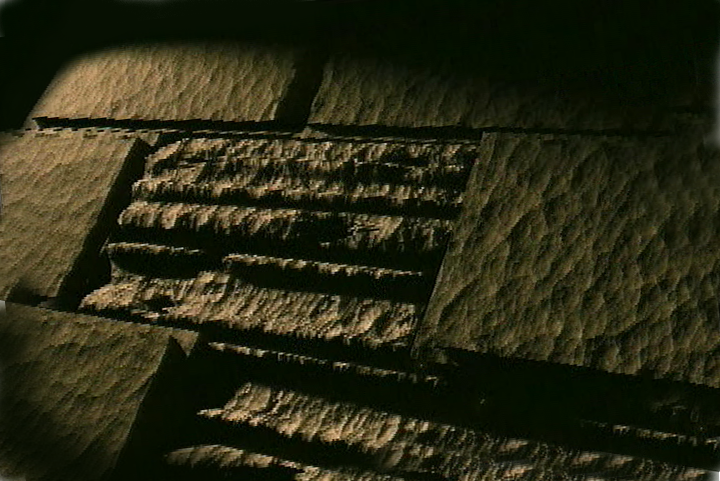 Swahili (Kenya)
biblia kwa ujumla
A Presentation of The Bible…Basically Ministries International Inc.                Fort Worth, Texas
www.biblebasically.com
8.0.01.
04
©2003 TBBMI
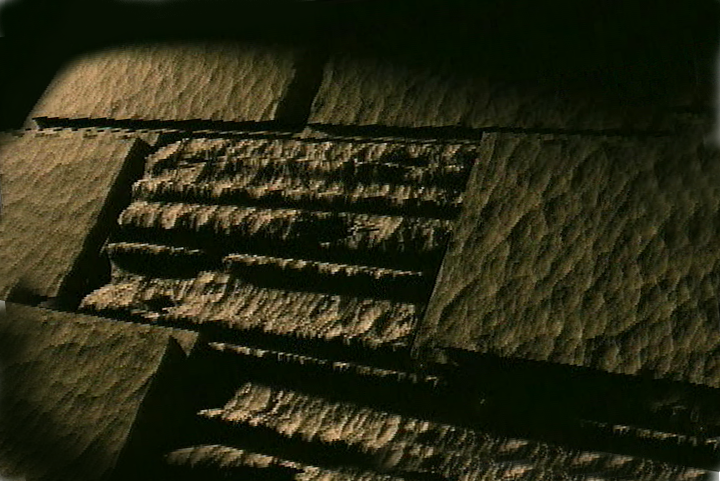 Tagalog (Philippines)
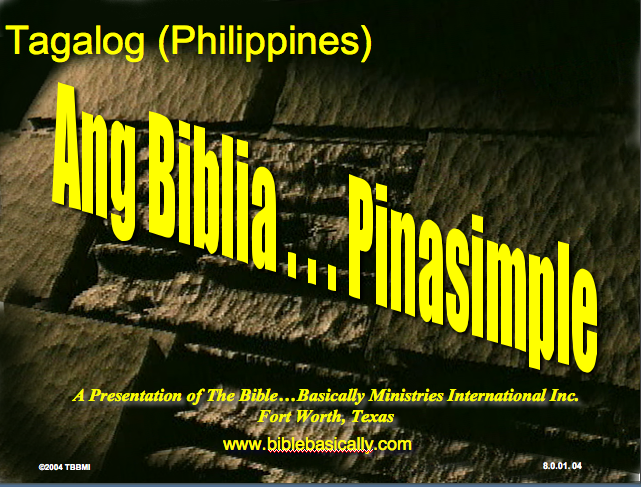 A Presentation of The Bible…Basically Ministries International Inc.                Fort Worth, Texas
www.biblebasically.com
Ang Biblia . . . Pinasimple
8.0.01.
04
©2004 TBBMI
[Speaker Notes: PLEASE PUT THE TITLE AND SUBTITLES INTO YOUR NATIONAL LANGUAGE AND LEAVE THE WEBSITE UNCHANGED]
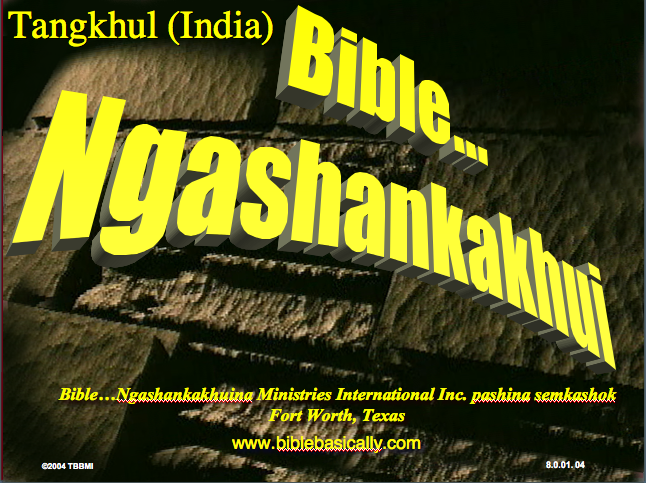 Tangkhul (India)
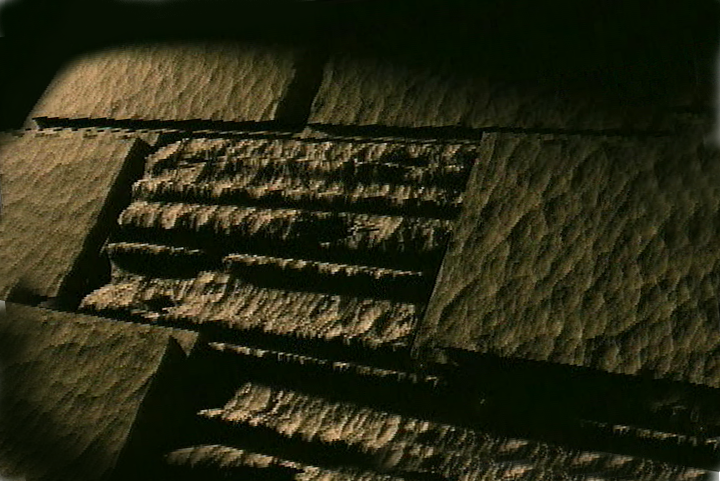 Bible…Ngashankakhuina Ministries International Inc. pashina semkashok                Fort Worth, Texas
www.biblebasically.com
Bible…
Ngashankakhui
8.0.01.
04
©2004 TBBMI
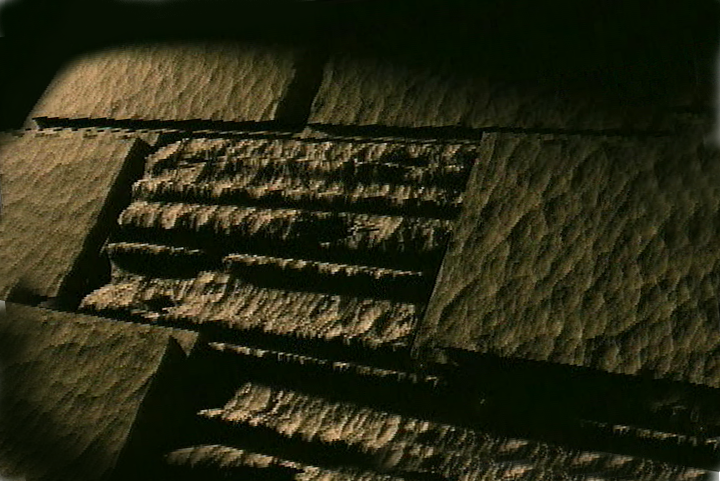 Tamil (Sri Lanka/India)
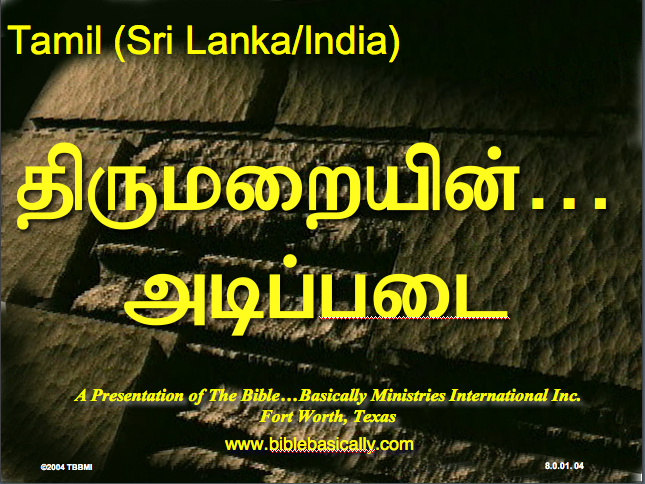 A Presentation of The Bible…Basically Ministries International Inc.                Fort Worth, Texas
www.biblebasically.com
jpUkiwapd;…mbg;gil
8.0.01.
04
©2004 TBBMI
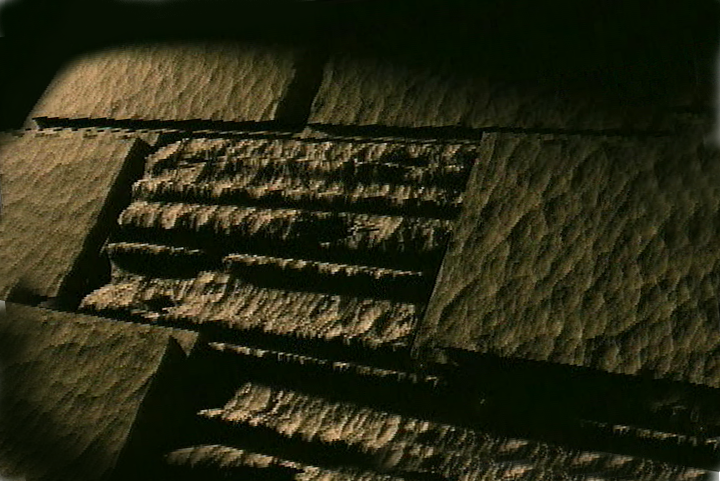 Vietnamese
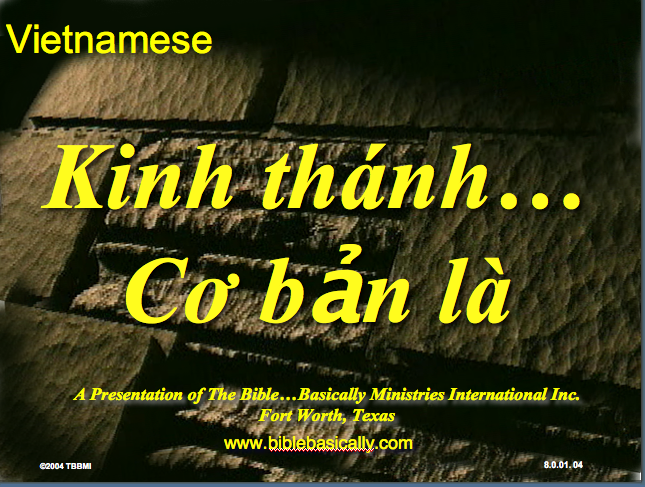 A Presentation of The Bible…Basically Ministries International Inc.                Fort Worth, Texas
www.biblebasically.com
Kinh thánh…Cơ bản là
8.0.01.
04
©2004 TBBMI
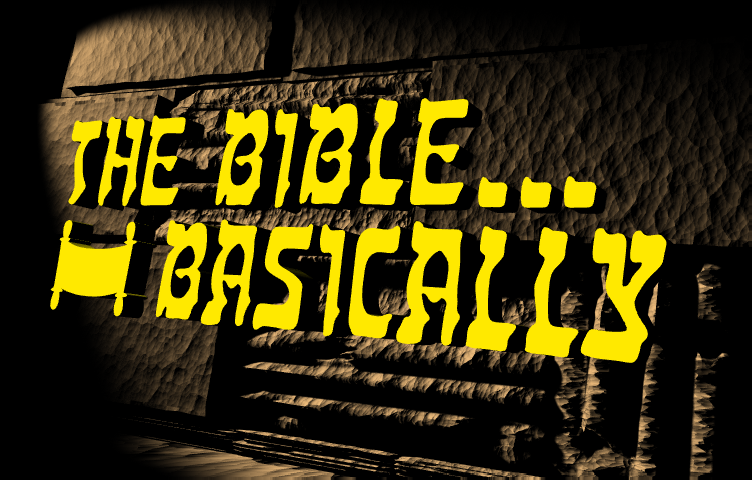 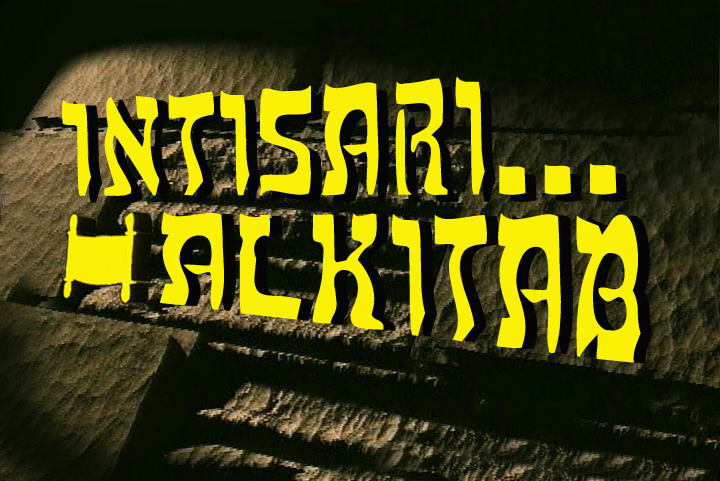 Bahasa Indonesia
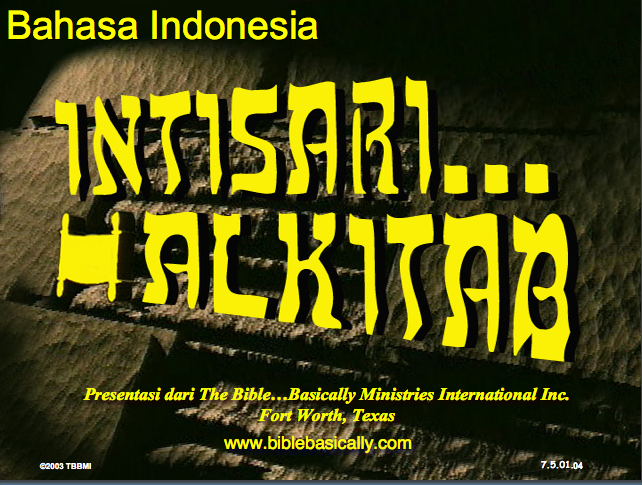 Presentasi dari The Bible…Basically Ministries International Inc.                Fort Worth, Texas
www.biblebasically.com
7.5.01.
04
©2003 TBBMI
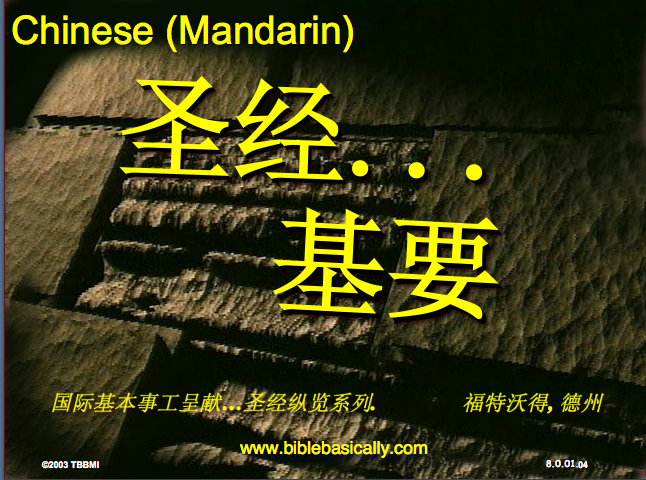 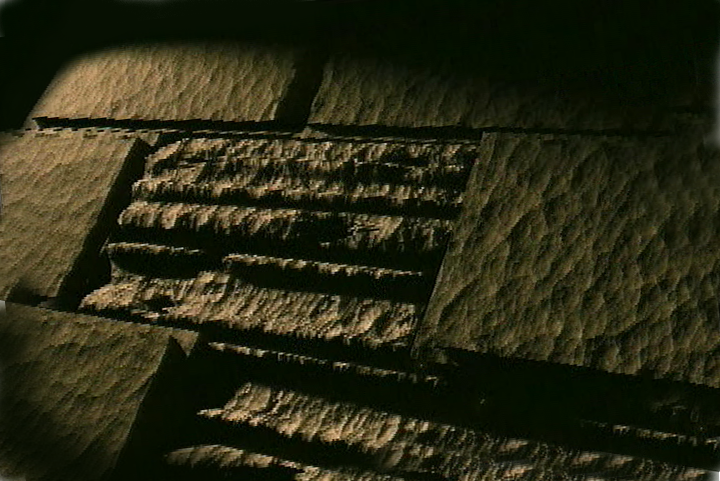 Chinese (Mandarin)
圣经...
基要
国际基本事工呈献…圣经纵览系列.                福特沃得, 德州
www.biblebasically.com
8.0.01.
04
©2003 TBBMI
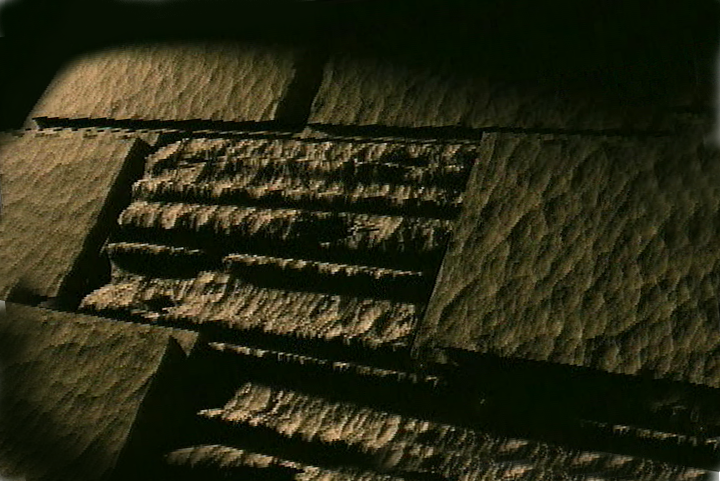 A Presentation of The Bible…Basically Ministries International Inc.                Fort Worth, Texas
TBB Materials
PowerPoint (945 slides)Student Workbook (100 pages)Teacher Script (400 pages)
Completed in English • Chinese • Hindi • Indonesian • Korean • Malay • Mongolian • Russian • Spanish
8.0.01.
04
©2004 TBBMI
Gen. 1:1
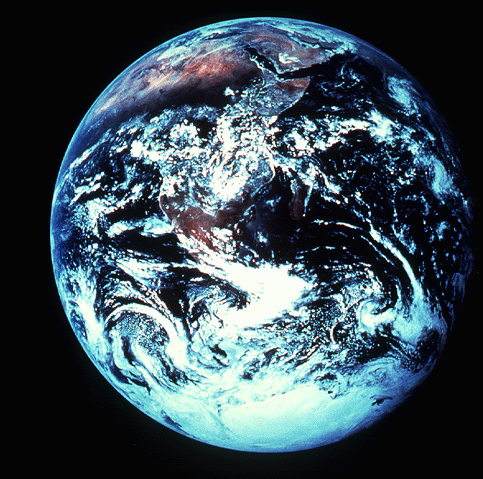 "in the beginning"
An Introduction to Genesis
Gen. 1:1
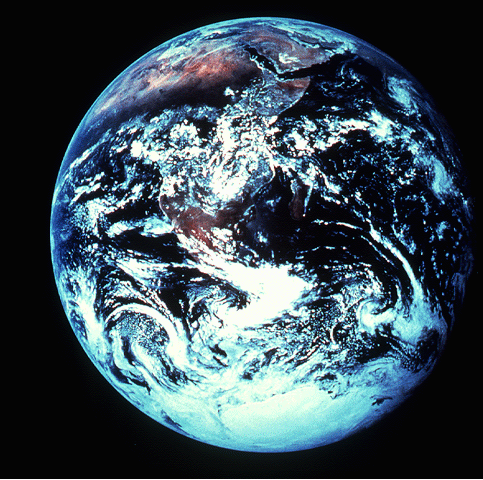 "pada mulanya"
Pengenalan kitab Kejadian
Gen. 1:1
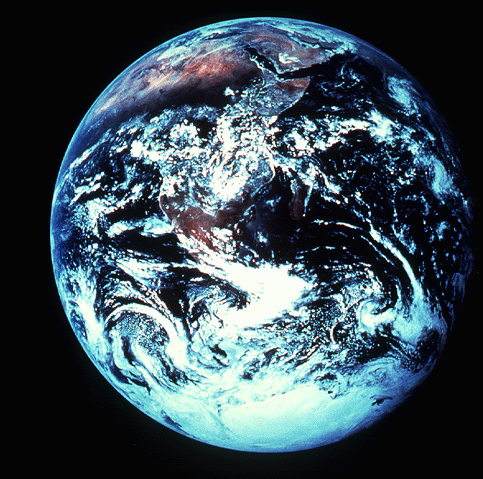 "起初"
创世记导论
Days of Creation
33
Void
Formless
Forming
Filling
Day 4:  Sun, moon & stars arranged
Day 1: Light
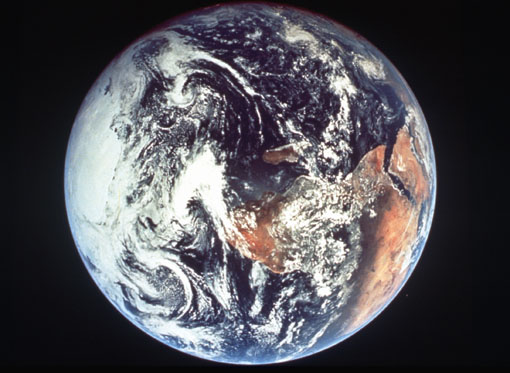 Day 2: Water &  air separated
Day 5:  Fish & fowl
Day 3: Land & sea separated
Day 6:  Animals & man
Genesis 1:3-31
Days of Creation in Bahasa Indonesian
Hari-hari penciptaan
64
Kosong
Dibentuk
Tidak berbentuk
Diisi
Hari 4:  Matahari, bulan & bintang diatur
Hari 1: Terang
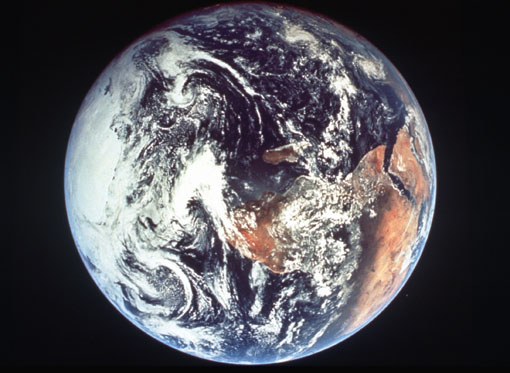 Hari 2: Air &  udara dipisahkan
Hari 5:  Ikan & unggas
Hari 3: Darat & laut dipisahkan
Hari 6:  Binatang & manusia
Kejadian 1:3-31
六天的创造
空虚
64
充满
混沌
形成
第四天:  太阳，月亮与众星摆列在天
第一天: 光
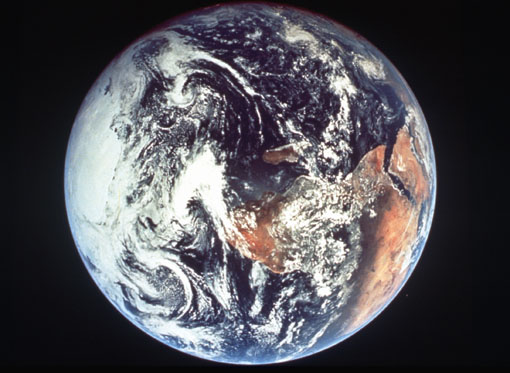 第二天: 
水与空气分开
第五天:  鱼与雀鸟
第三天: 
旱地与海分开
第六天:  动物与人
创世记 1:3-31
Get 200,000 PPT slides for free!
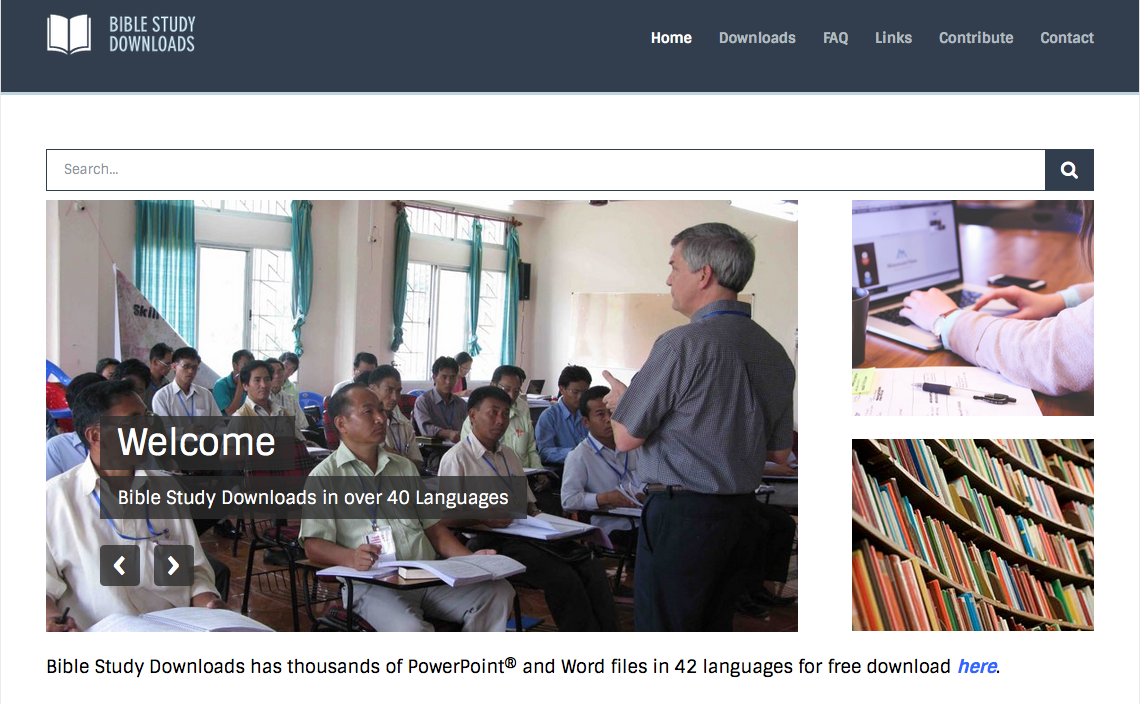 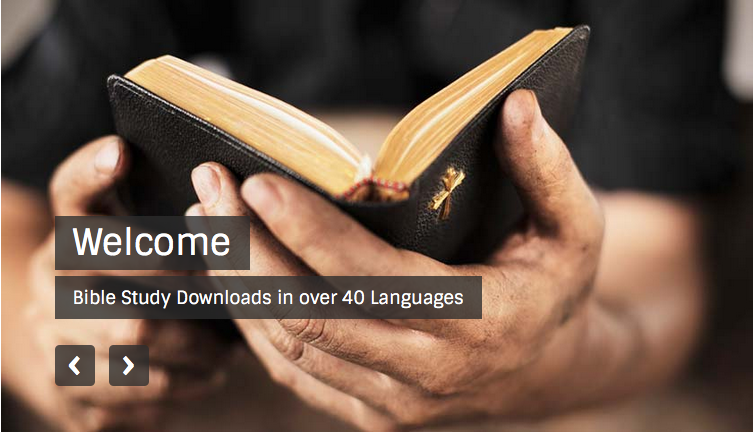 BibleStudyDownloads.org
[Speaker Notes: Student translation since 2003 with 600 translators has resulted in Bible teaching and study materials—mostly PowerPoint—in 49 languages!  All a teacher needs to do is to click on a file and it downloads for free to teach any book of the Bible and many other subjects.]
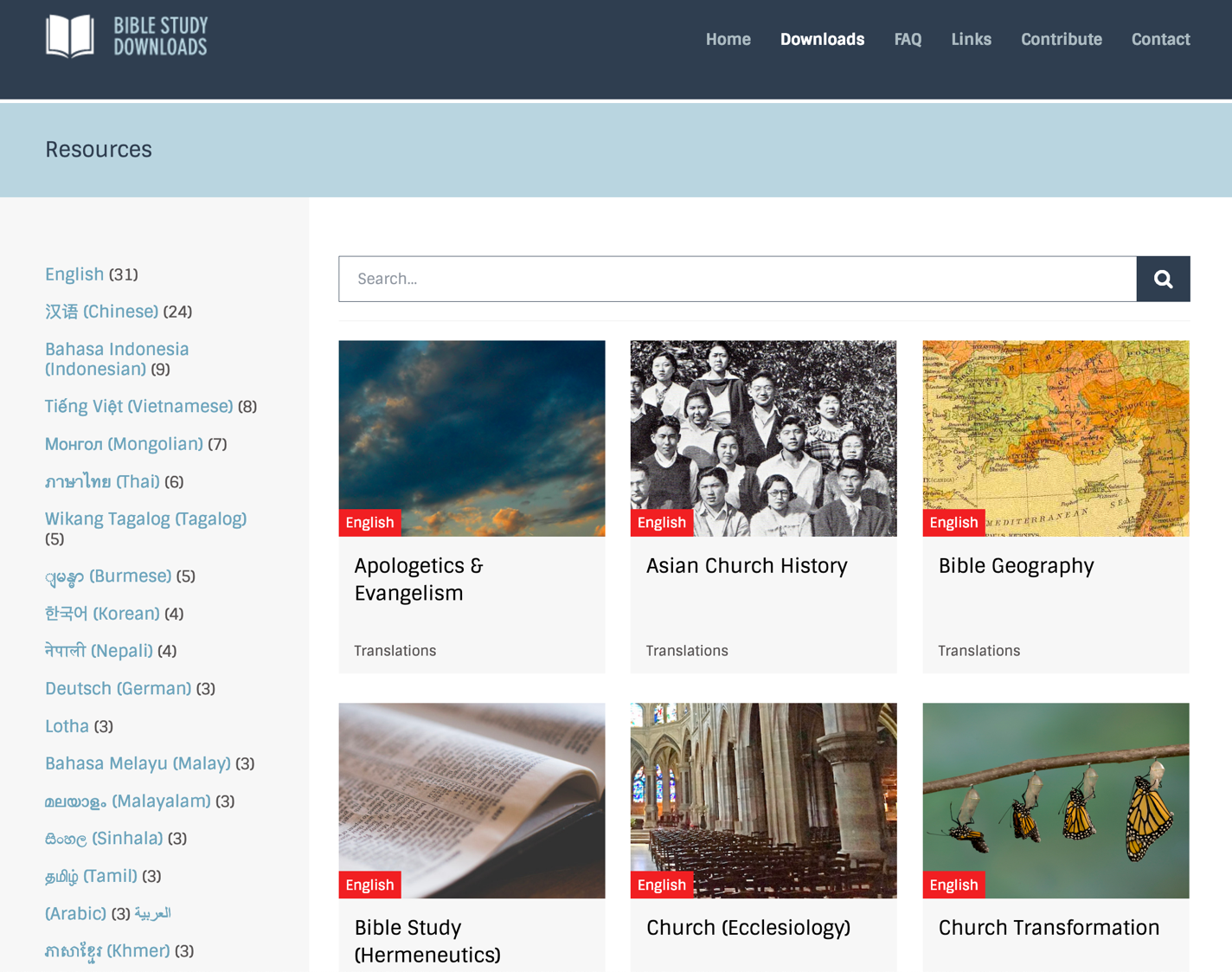 7
BibleStudyDownloads.org
[Speaker Notes: This has resulted in Bible teaching and study materials—mostly PowerPoint—in 42 languages!  All a teacher needs to do is to click on a file and it downloads for free to teach any book of the Bible and many other subjects.]
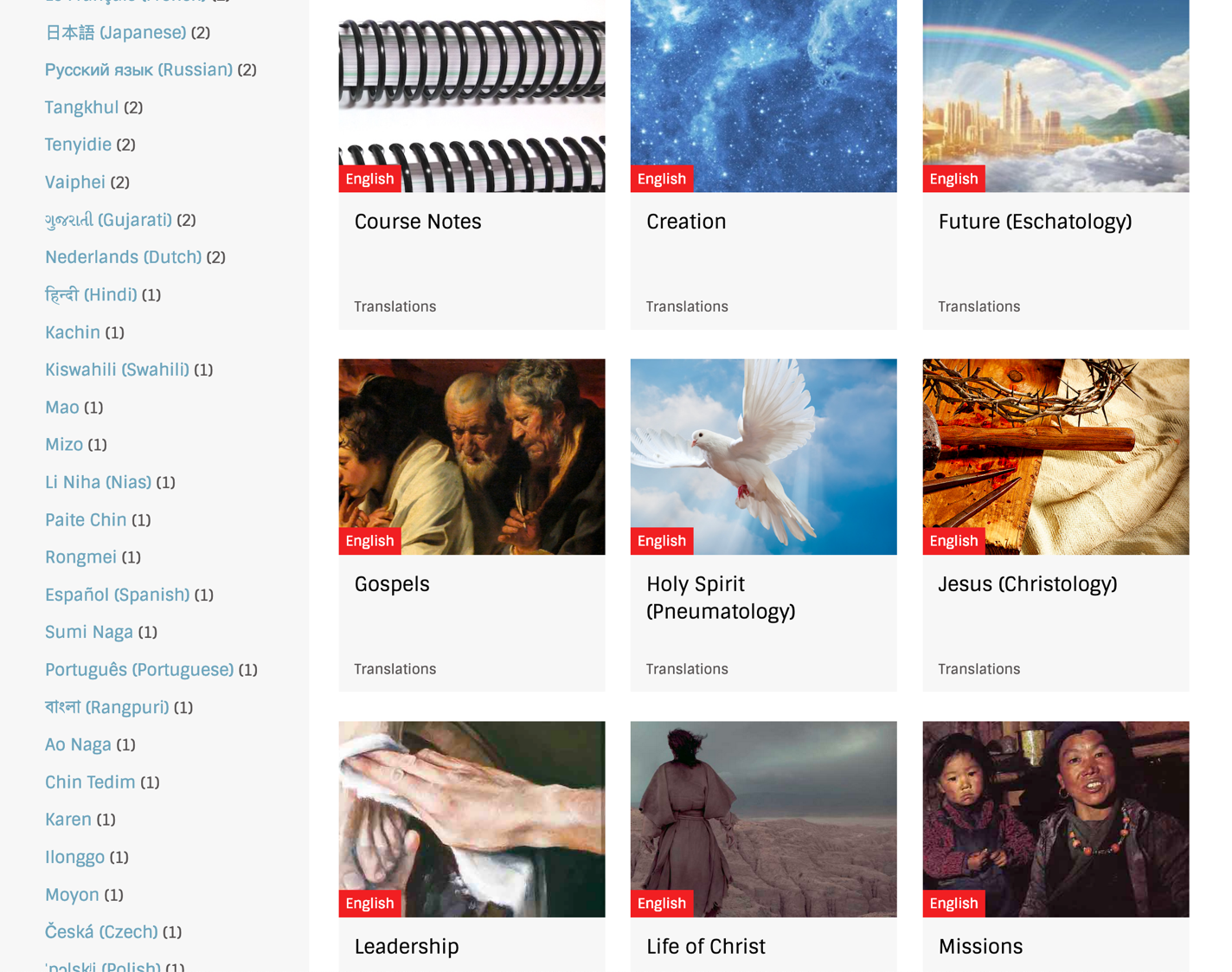 7
BibleStudyDownloads.org
[Speaker Notes: This has resulted in Bible teaching and study materials—mostly PowerPoint—in 42 languages!  All a teacher needs to do is to click on a file and it downloads for free to teach any book of the Bible and many other subjects.]
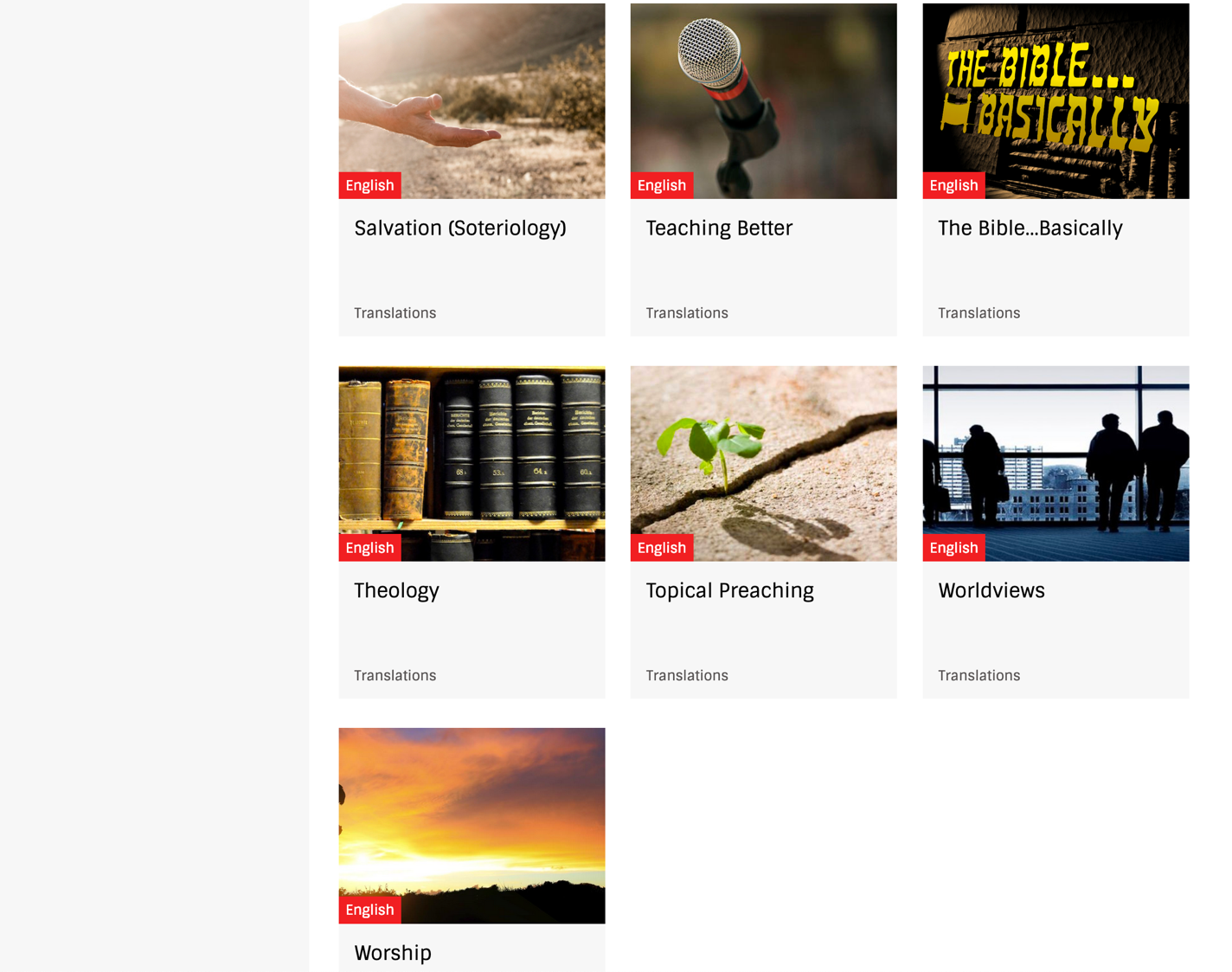 7
BibleStudyDownloads.org
[Speaker Notes: This has resulted in Bible teaching and study materials—mostly PowerPoint—in 42 languages!  All a teacher needs to do is to click on a file and it downloads for free to teach any book of the Bible and many other subjects.]
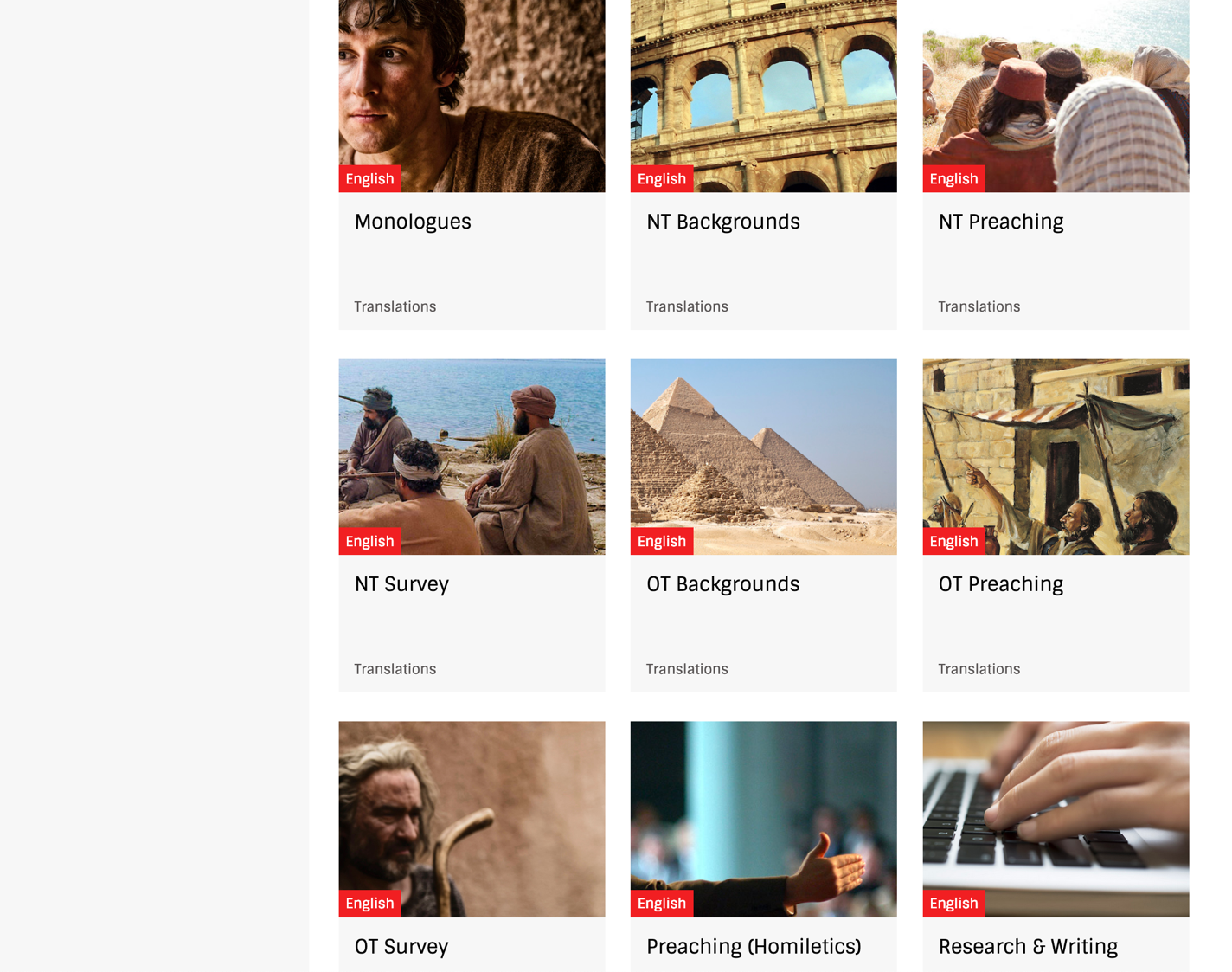 7
BibleStudyDownloads.org
[Speaker Notes: This has resulted in Bible teaching and study materials—mostly PowerPoint—in 42 languages!  All a teacher needs to do is to click on a file and it downloads for free to teach any book of the Bible and many other subjects.]
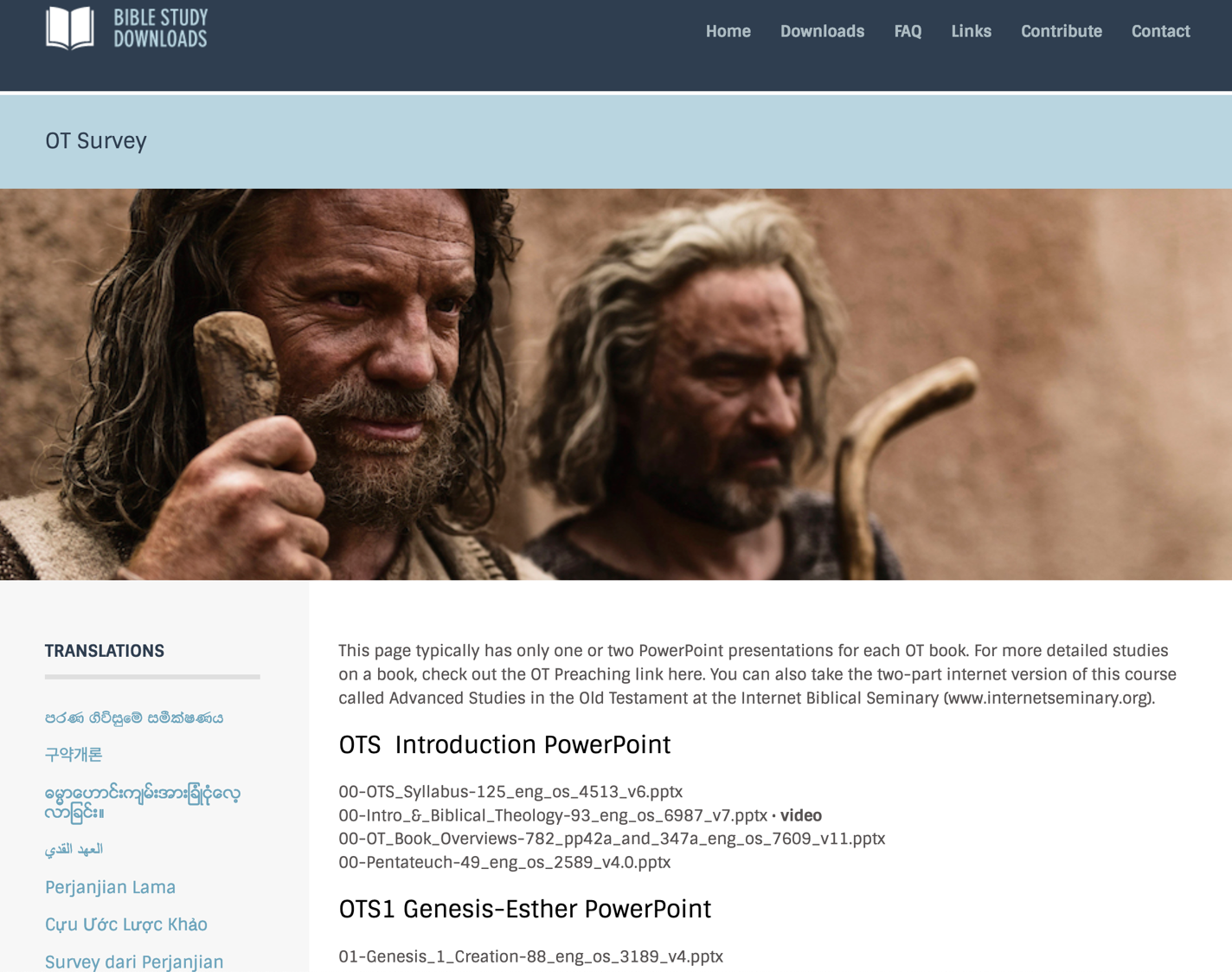 7
English
BibleStudyDownloads.org
[Speaker Notes: This has resulted in Bible teaching and study materials—mostly PowerPoint—in 49 languages!  All a teacher needs to do is to click on a file and it downloads for free to teach any book of the Bible and many other subjects.]
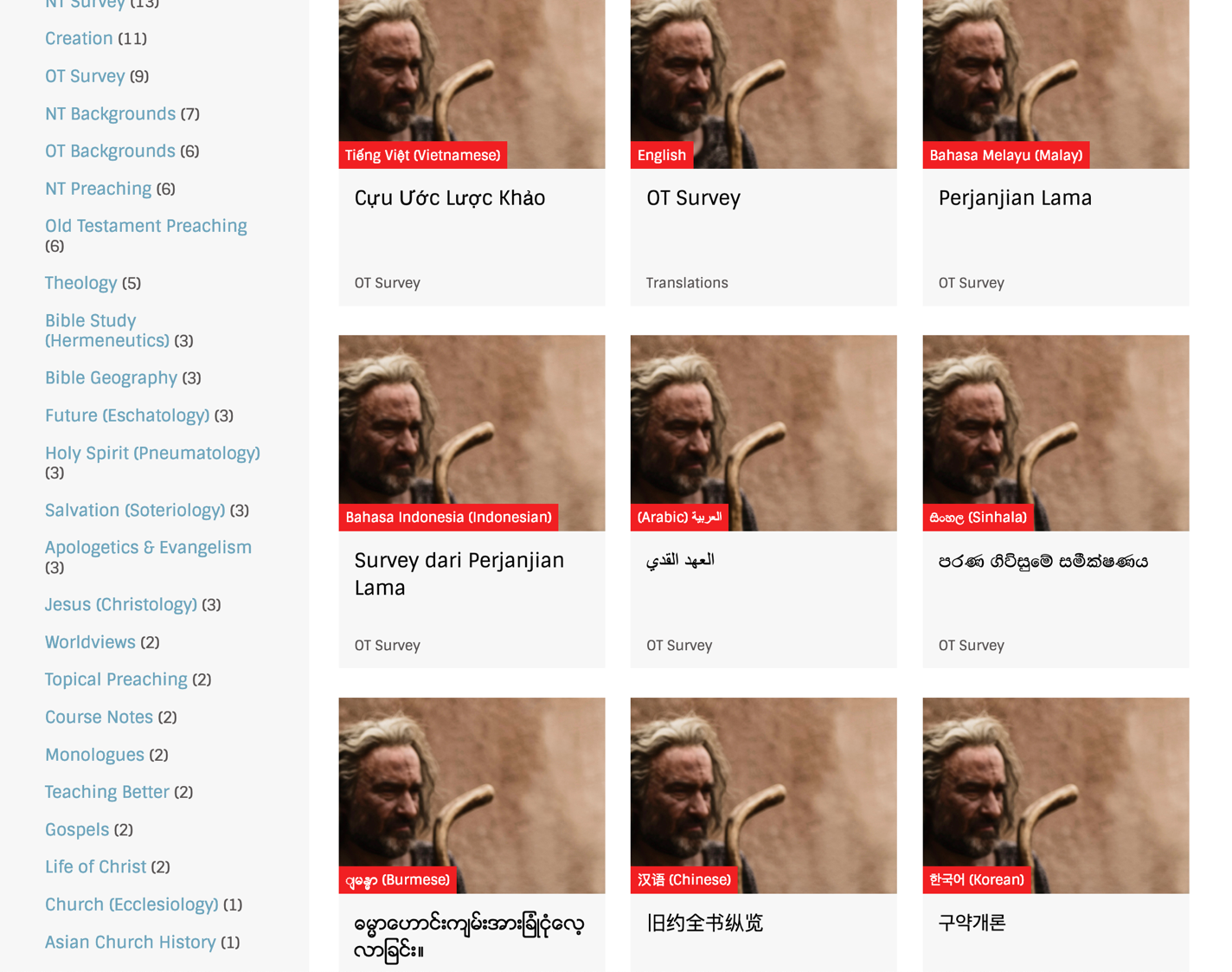 7
BibleStudyDownloads.org
[Speaker Notes: This has resulted in Bible teaching and study materials—mostly PowerPoint—in 42 languages!  All a teacher needs to do is to click on a file and it downloads for free to teach any book of the Bible and many other subjects.]
7
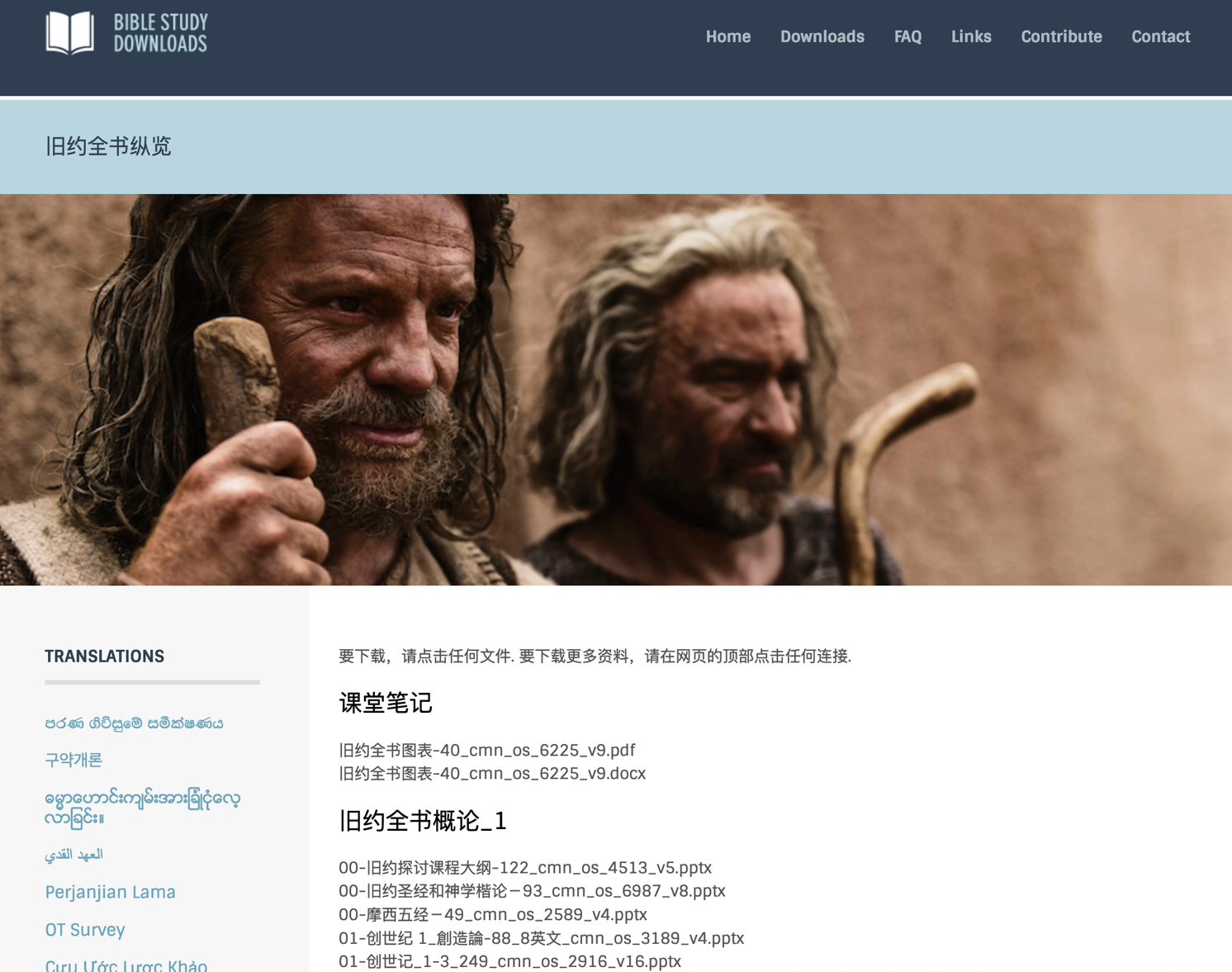 Chinese
[Speaker Notes: This has resulted in Bible teaching and study materials—mostly PowerPoint—in 42 languages!  All a teacher needs to do is to click on a file and it downloads for free to teach any book of the Bible and many other subjects.]
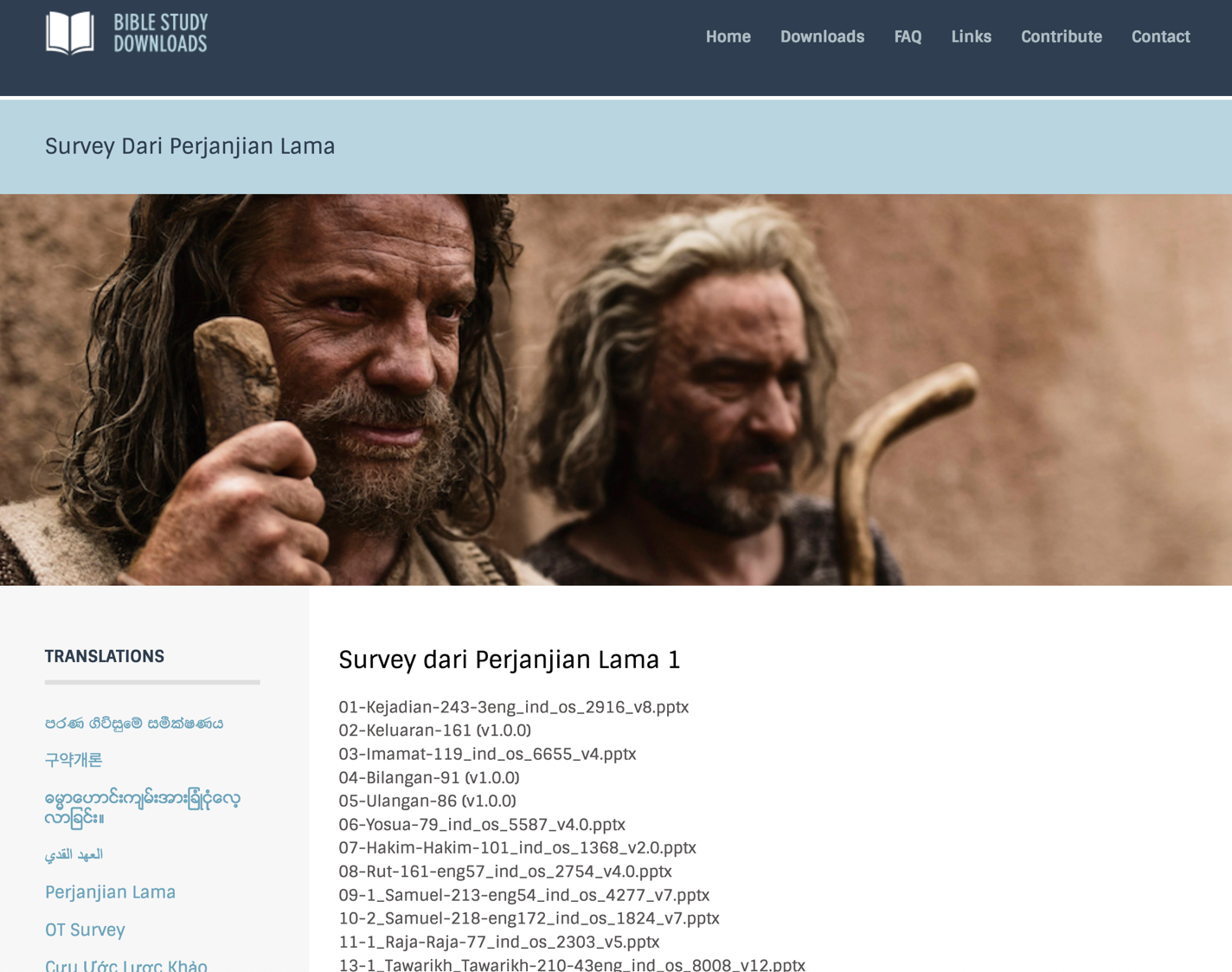 7
Indonesian
[Speaker Notes: This has resulted in Bible teaching and study materials—mostly PowerPoint—in 42 languages!  All a teacher needs to do is to click on a file and it downloads for free to teach any book of the Bible and many other subjects.]
7
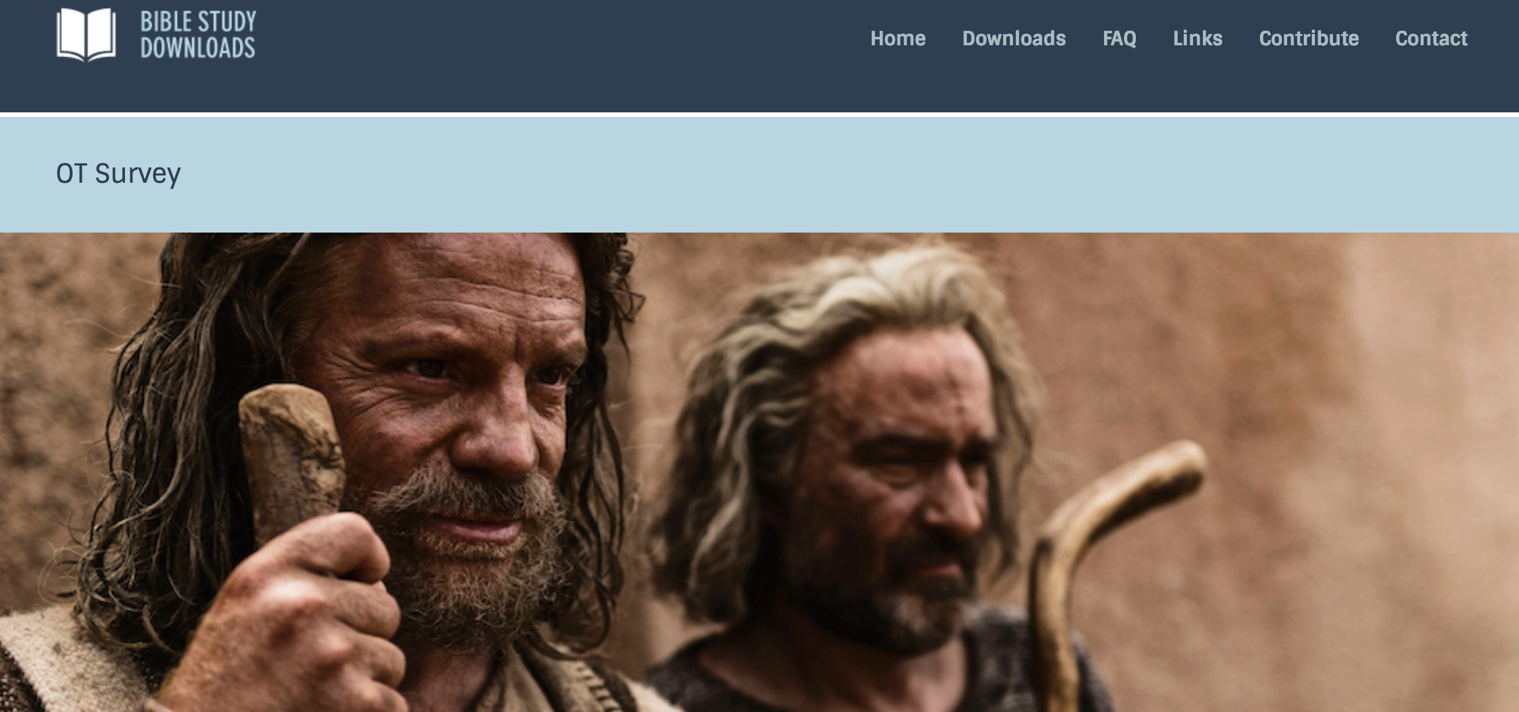 Vietnamese
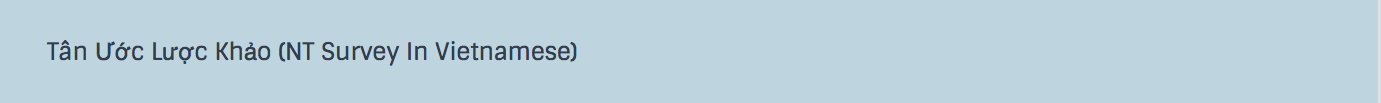 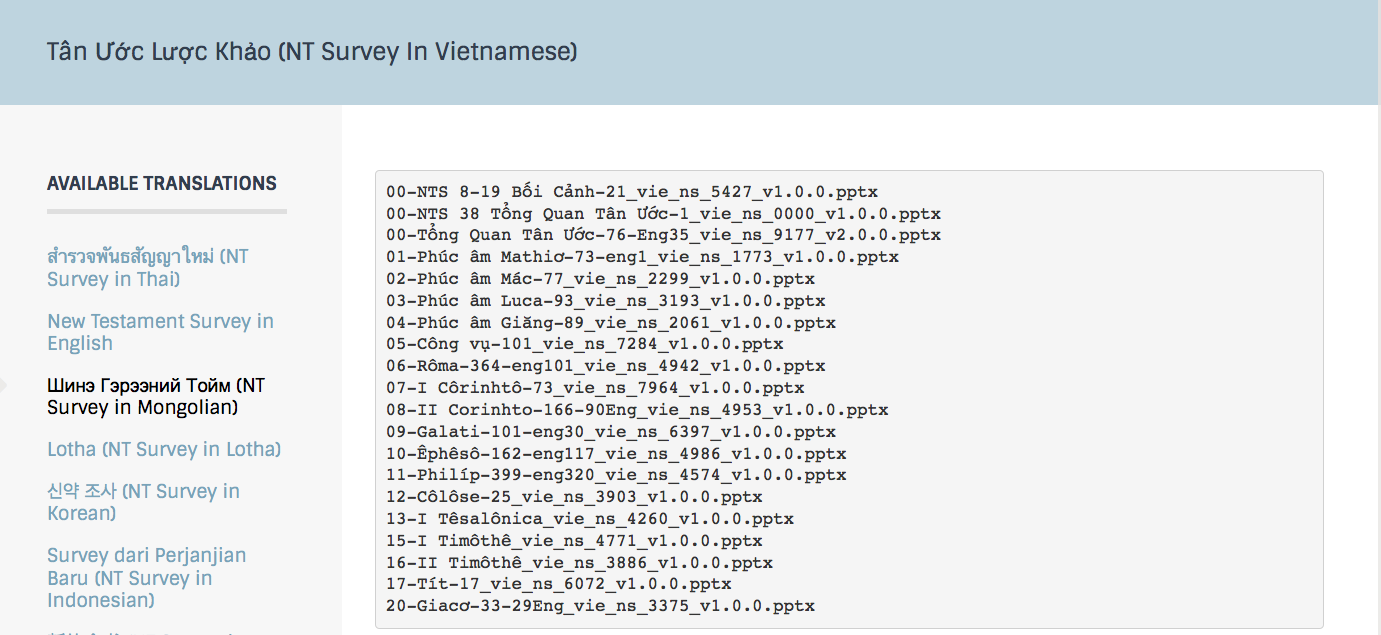 [Speaker Notes: This has resulted in Bible teaching and study materials—mostly PowerPoint—in 49 languages!  All a teacher needs to do is to click on a file and it downloads for free to teach any book of the Bible and many other subjects.]
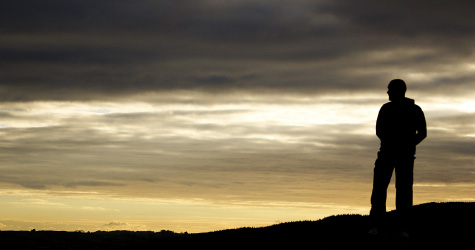 How should you deal with your ignorance of God’s ways?
[Speaker Notes: How should you deal with your ignorance of God’s ways?]
1. Don’t worry about God not telling you everything you want to know (29a).
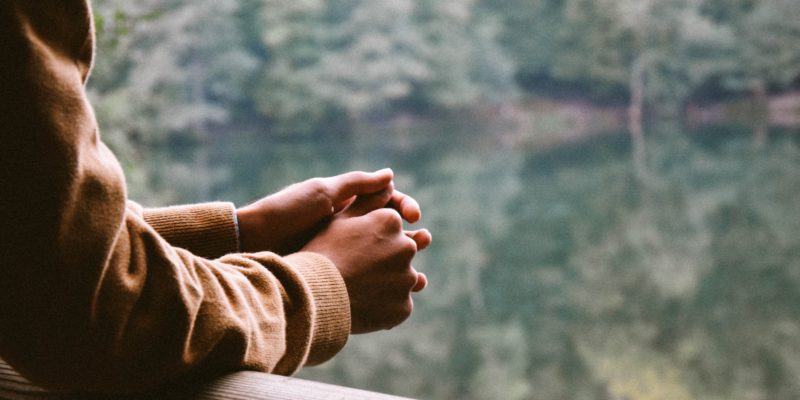 [Speaker Notes: We have seen that we need to know what God wants us to know.]
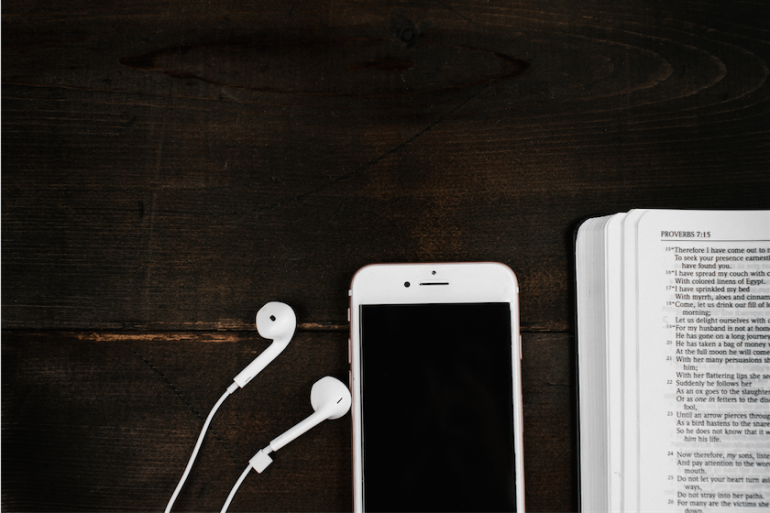 2. Instead, seek to know what God does tell you (29b).
[Speaker Notes: But why? It is so you can…]
3. Obey what you do know (29c).
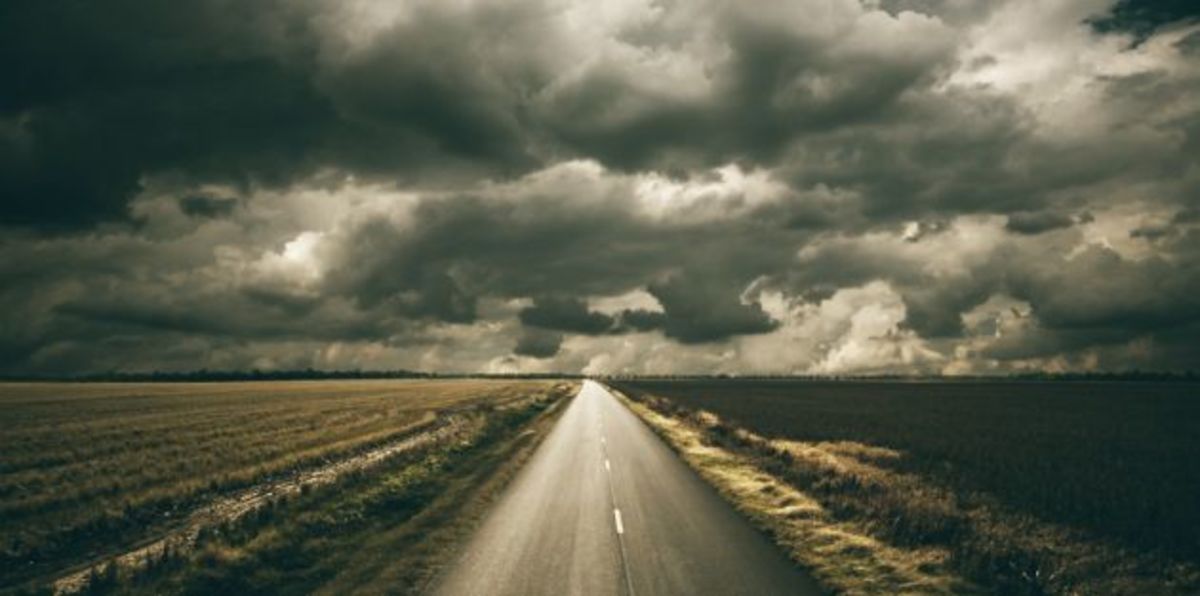 [Speaker Notes: Put into practice your limited knowledge.]
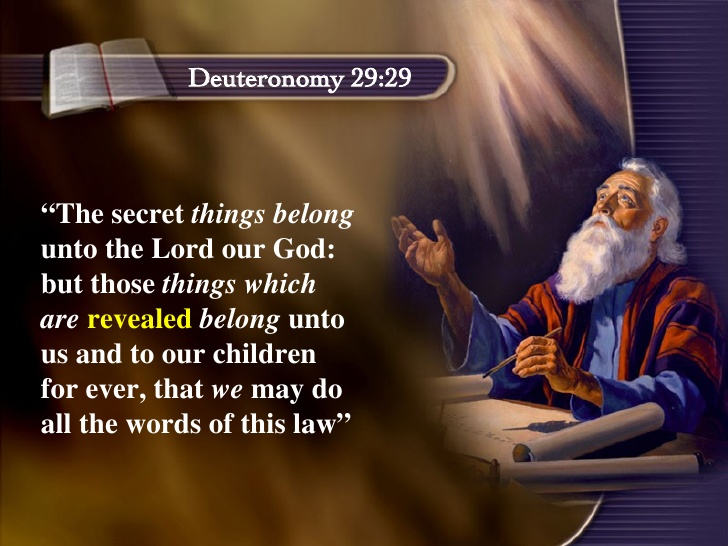 Deuteronomy 29:29 NIV
"The secret things belong to the LORD our God, but the things revealed belong to us and to our children forever, that we may follow all the words of this law."
"The Lord our God has secrets known to no one. We are not accountable for them, but we and our children are accountable forever for all that he has revealed to us, so that we may obey all the terms of these instructions" (NLT).
[Speaker Notes: NLT: “The Lord our God has secrets known to no one. We are not accountable for them, but we and our children are accountable forever for all that he has revealed to us, so that we may obey all the terms of these instructions."
WHY REVEALED:
God does not want us to be smarter sinners but trusting saints despite the fact that he will not reveal some secrets to us.
In the book of Job, God never did tell Job the reason for his suffering. He only expected Job to continue to trust and obey him.]
Our People
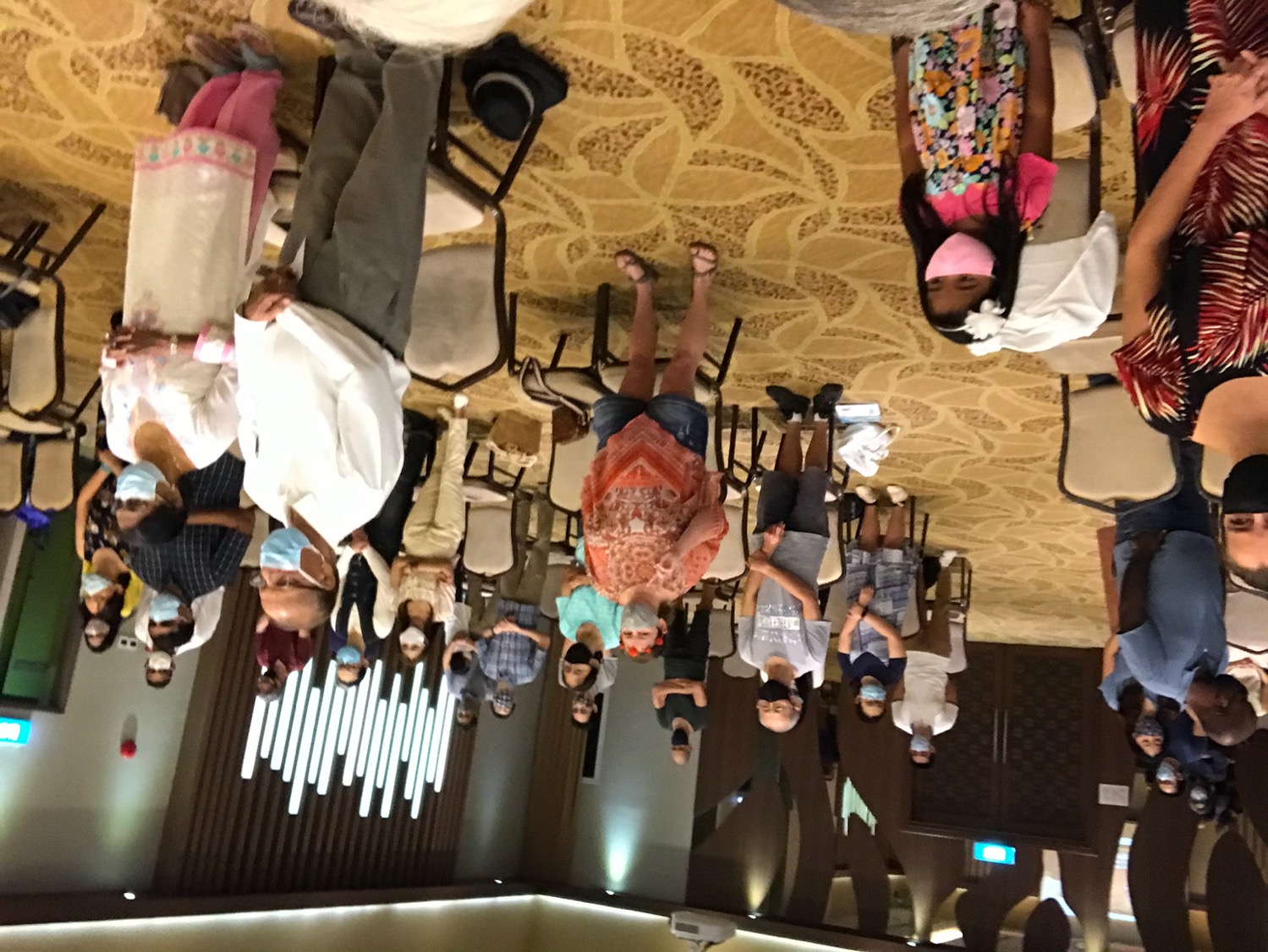 9
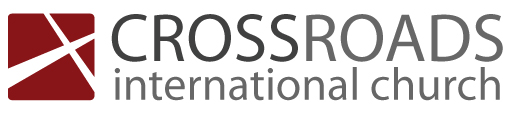 June 2021
90 people from 16 nations
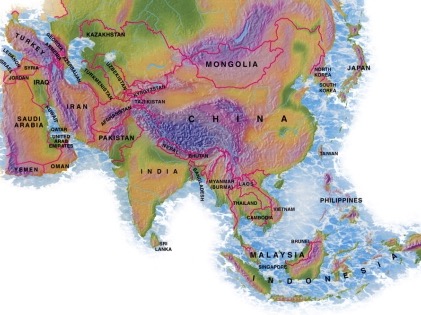 RUSSIA
UNITED KINGDOM
UK
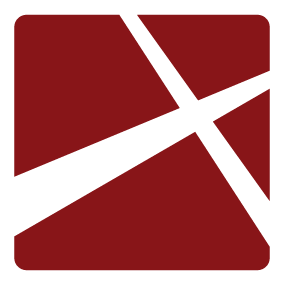 MONGOLIA
NETHERLANDS
ITALY
HONG KONG
FRANCE
KOREA
EGYPT
LEBANON
JAPAN
CHINA
GERMANY
NEPAL
TAIWAN
CANADA
MYANMAR
USA
INDIA
THAILAND
MALAYSIA
ETHIOPIA
PHILIPPINES
SOUTH AFRICA
ZIMBABWE
INDONESIA
SINGAPORE
AUSTRALIA
CIC
NEW ZEALAND
Crossroads People • June 2021
KENYA
[Speaker Notes: We actually have about 20% Indian at CIC, thanks to St. Thomas, who overcame his initial reluctance to witness for Jesus in India.
Our June 2021 church of 90 people stem from 16 different countries around the world: Australia (David & Fiona), China (Jian Yih), Egypt (Tamara), France (Valentin), Korea (Grace Kim), India (Cynthia), Indonesia (Rena), Kenya (Jacqueline Ngare), Myanmar (Jonathan), Nepal (Joshua Limbu), Netherlands (Toes), Singapore (Albina), South Africa (Melody Hertenberger), Taiwan (Maple), Thailand (Mae), UK (James & Gabi), USA (Jim & Jacqui).

This does not include people who have recently attended only once: 
Nor does it include missionaries living back in their countries but still are members of CIC: Budmaa (Mongolia), Singpu (Myanmar)
Previous: Canada (Gloria Lee), Ethiopia (Lele), Malaysia (Aston, Naomi), Netherlands (Dies & Desiree), Philippines (Micah), South Africa (Melody),]
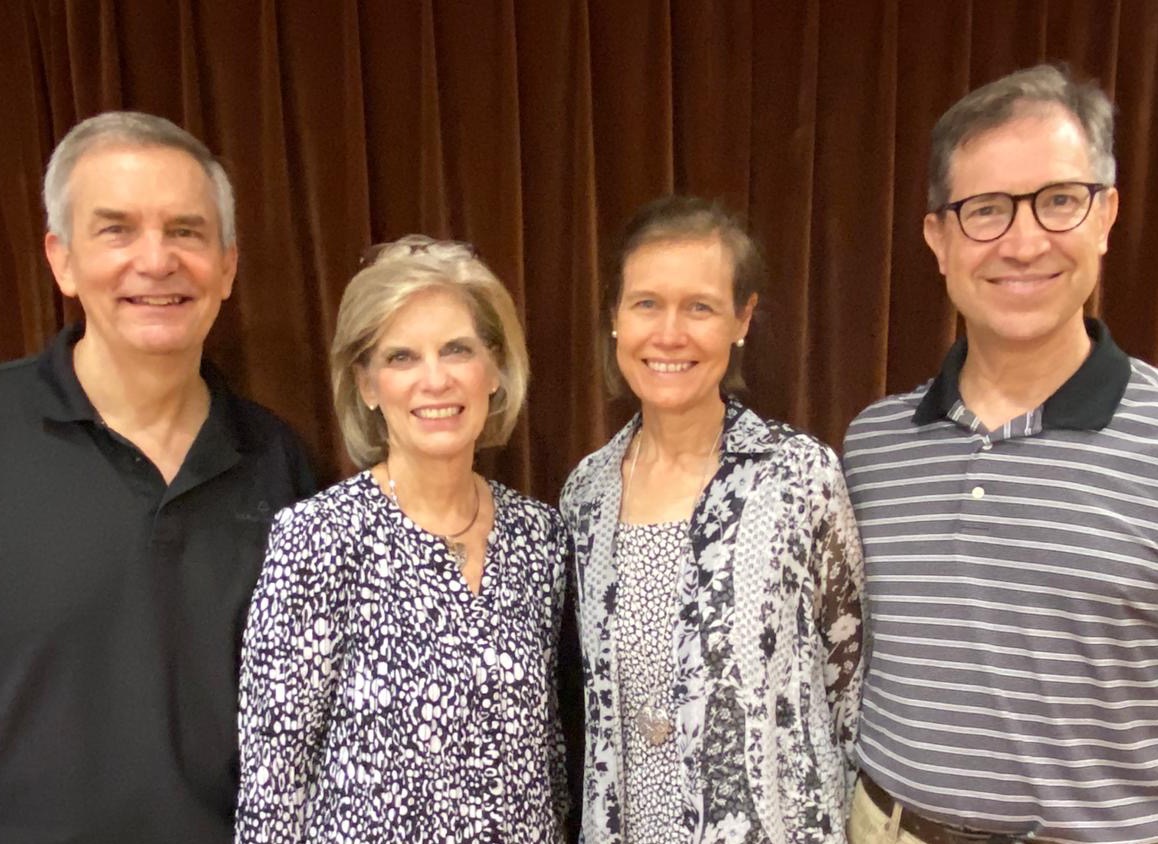 Rick & Susan2006-2021
Jim & Jacqui
2019-2021
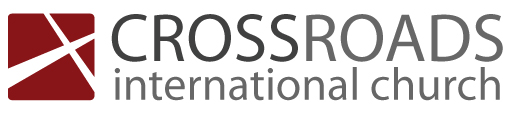 [Speaker Notes: We are passing the baton to the Harmelings, who have been with us nearly two years now.]
Our People
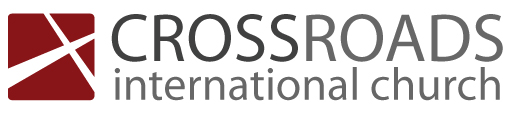 9
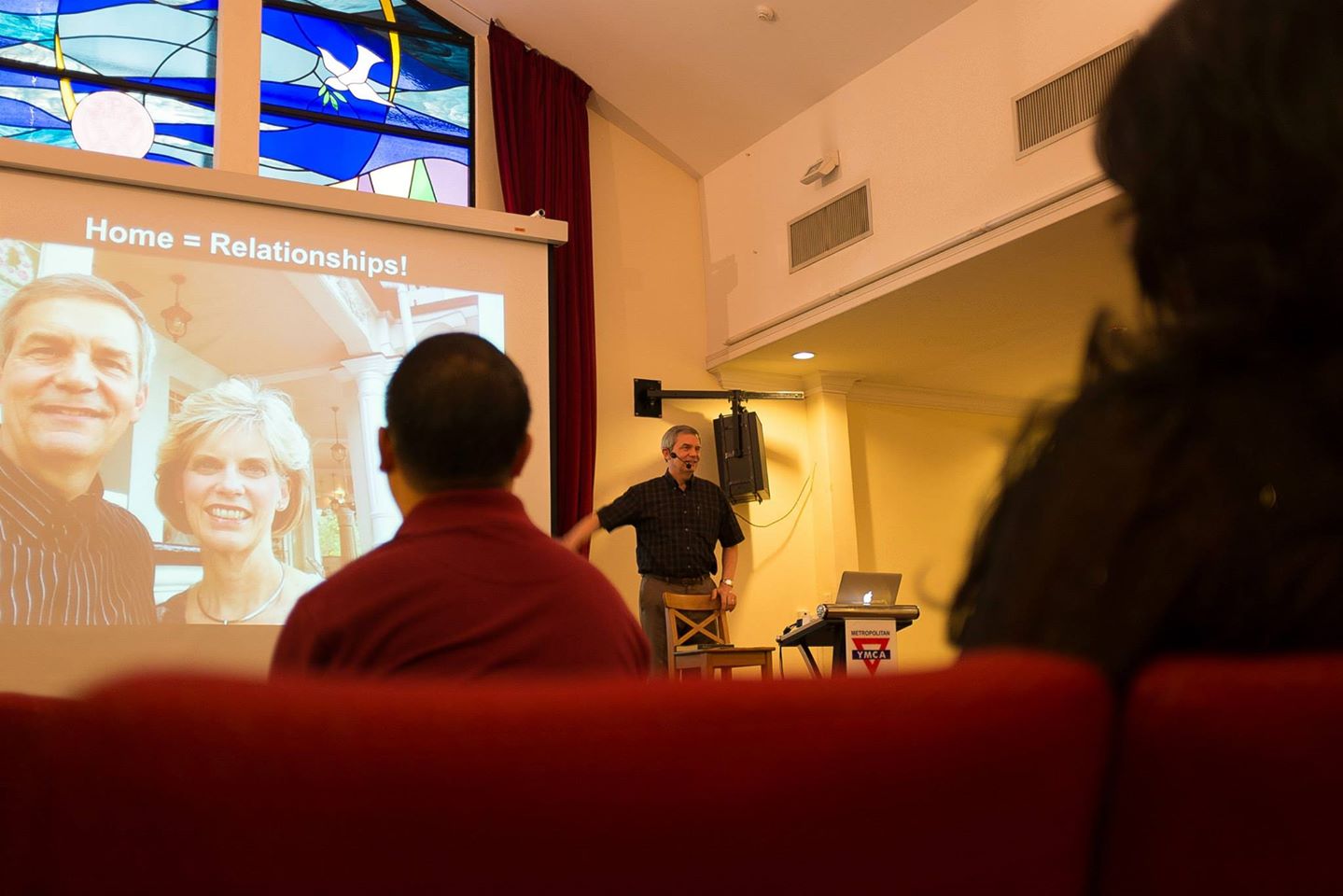 Preaching through Scripture
[Speaker Notes: Being a pastor gives me the privilege to teach God’s Word on weekends too!]
Let's Study Through Scripture
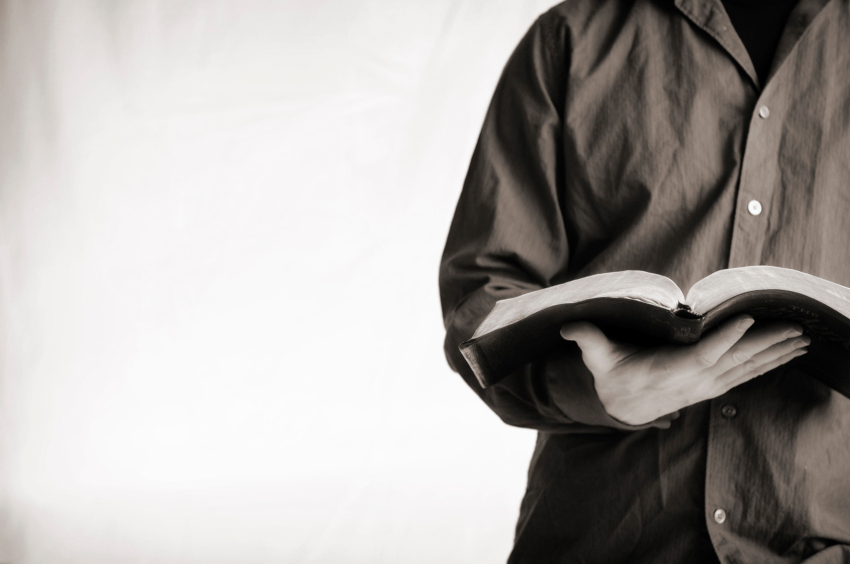 The Bible: Book by Book
[Speaker Notes: I have been preaching through the entire Bible, book by book.]
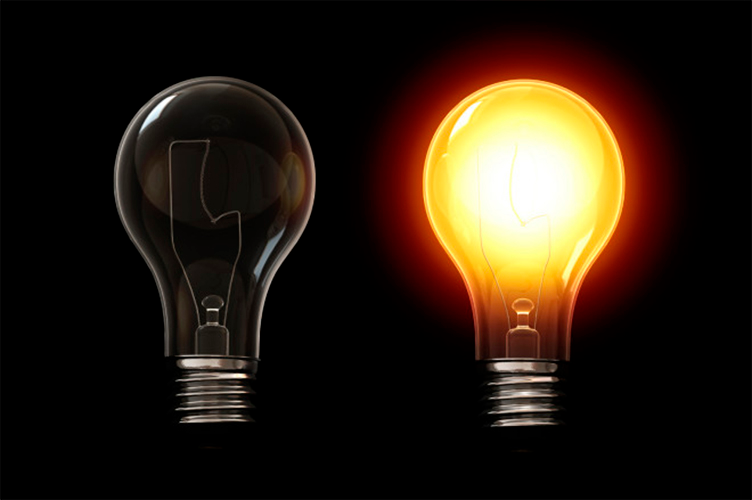 BEFAITHFUL
Genesis
Dr. Rick Griffith, Crossroads International Church Singapore
CICFamily.com • BibleStudyDownloads.org
[Speaker Notes: Since we are human beings and not “human doings,” each sermon starts with the word “Be...” So the overview of Genesis is “Be Faithful”…]
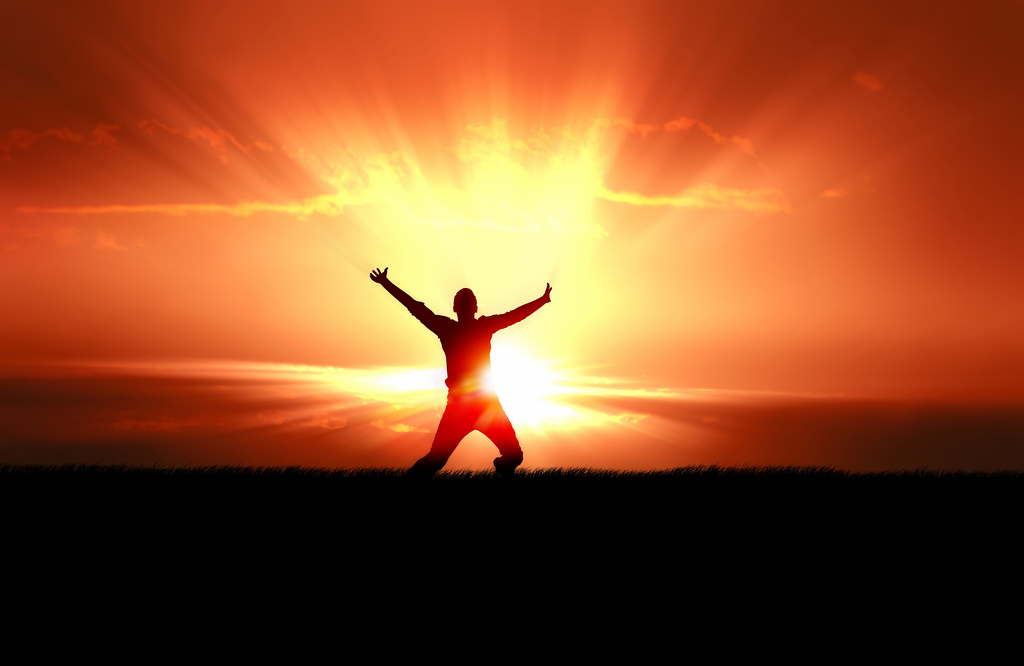 Be Triumphant
Revelation
Dr. Rick Griffith • Crossroads International Church Singapore
BibleStudyDownloads.org
[Speaker Notes: …and so on all the way to Revelation entitled “Be Triumphant.”]
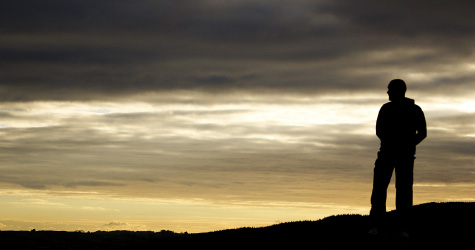 How should you deal with your ignorance of God’s ways?
[Speaker Notes: How should you deal with your ignorance of God’s ways?]
Main Idea
Obey what God says instead of worrying about what he will never tell you.
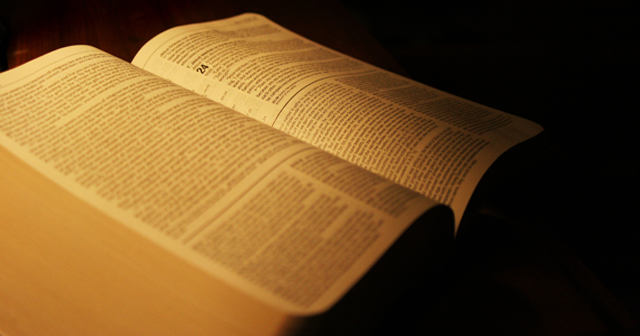 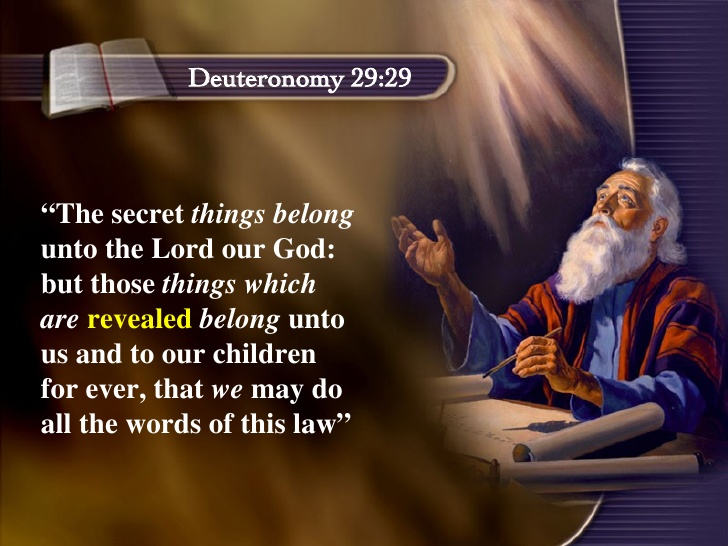 Deuteronomy 29:29 NIV
"The secret things belong to the LORD our God, but the things revealed belong to us and to our children forever, that we may follow all the words of this law."
[Speaker Notes: How can you better follow all the words of this law?
Stop worrying about how much you know since God isn’t telling many things.
Be more concerned with who you are becoming.
But are you doing what he asks of you? James 4:17 says, “To him who knows what is right to do and does not do it, to him it is sin.”]
Black
Get this presentation and script for free!
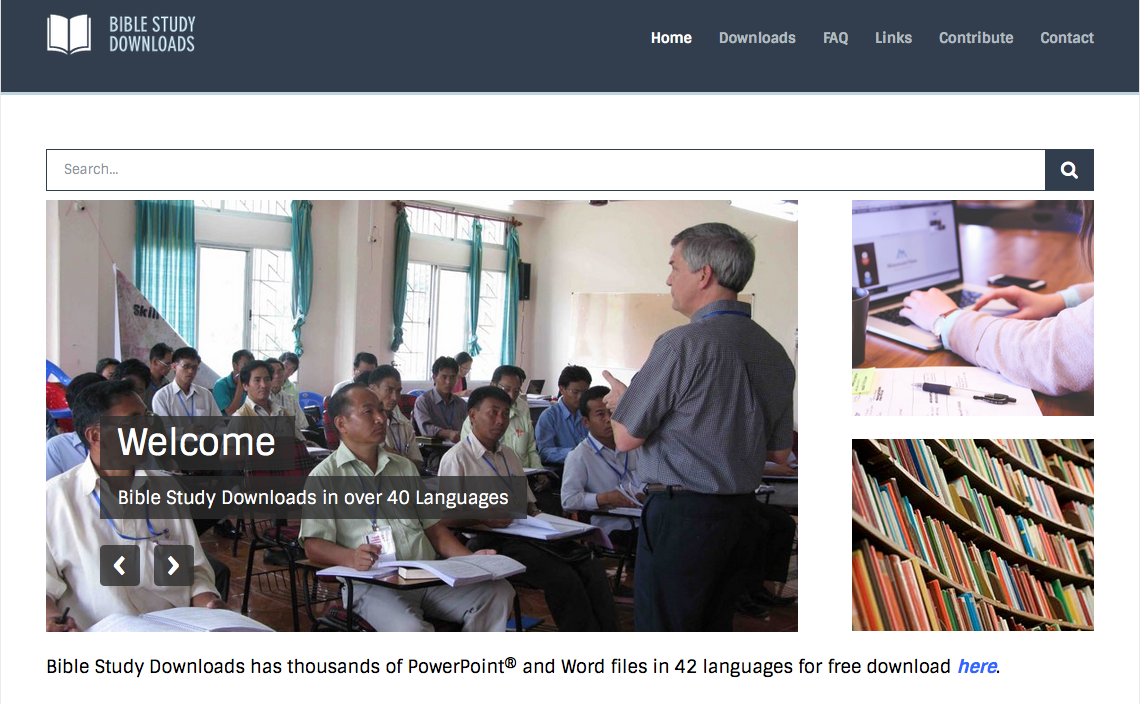 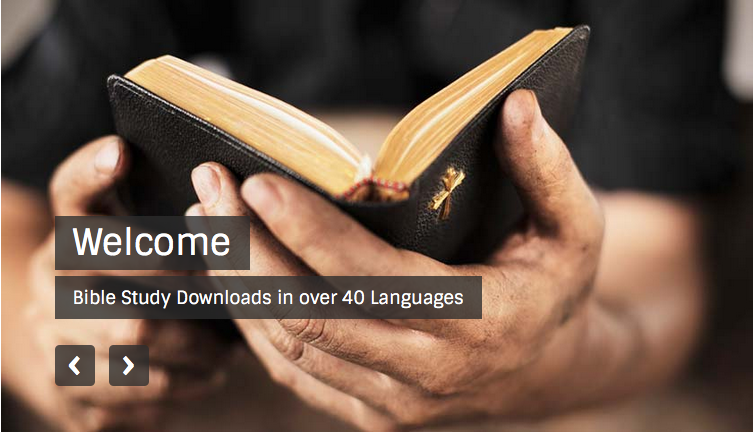 OT Preaching link at BibleStudyDownloads.org